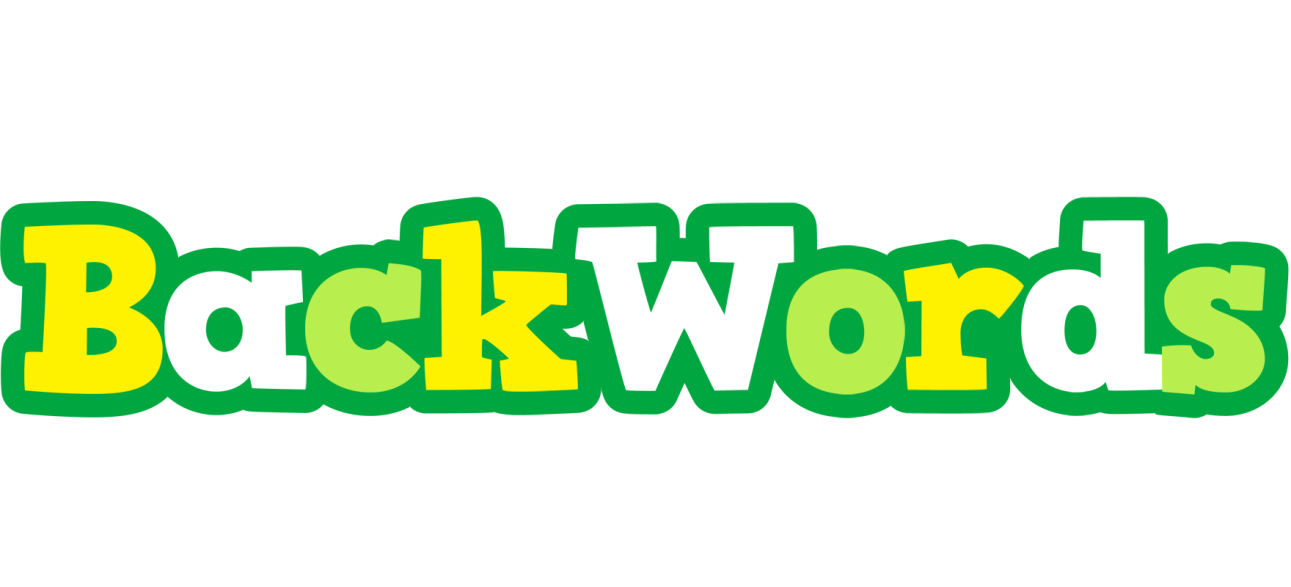 The game where all the words are backwards!
Set 2
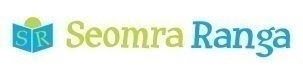 © Seomra Ranga 2021 www.seomraranga.com
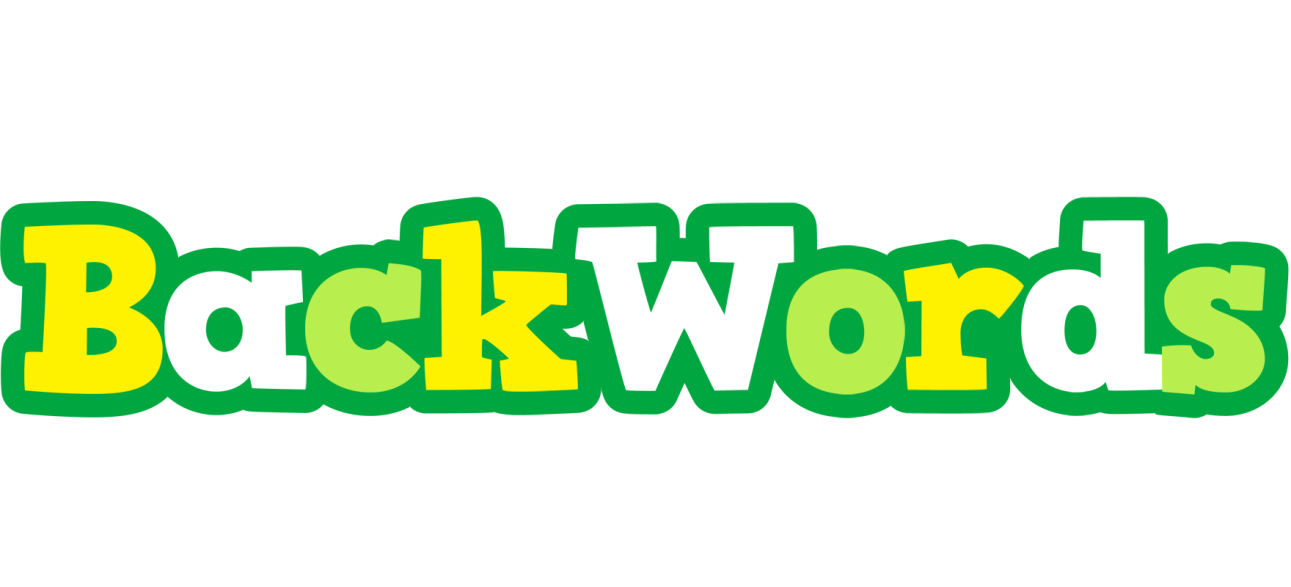 Set 2
The following words are all written backwards. Can you work out what each word is?
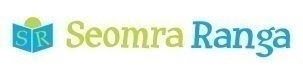 © Seomra Ranga 2021 www.seomraranga.com
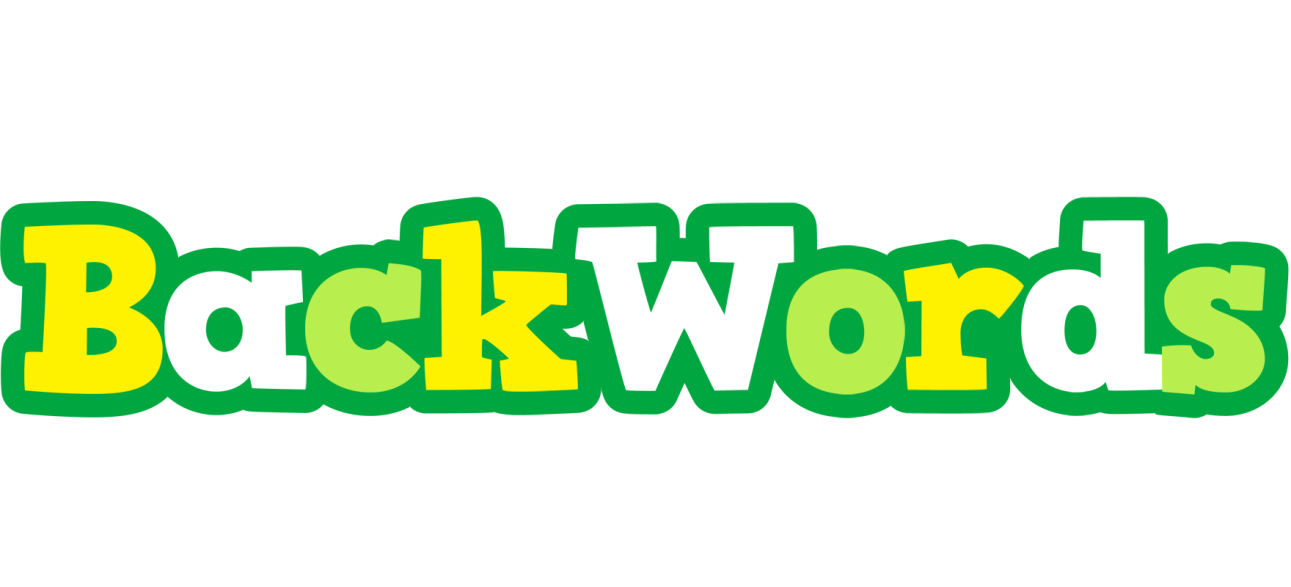 Set 2
not
ton
No. 1
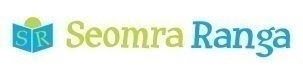 © Seomra Ranga 2021 www.seomraranga.com
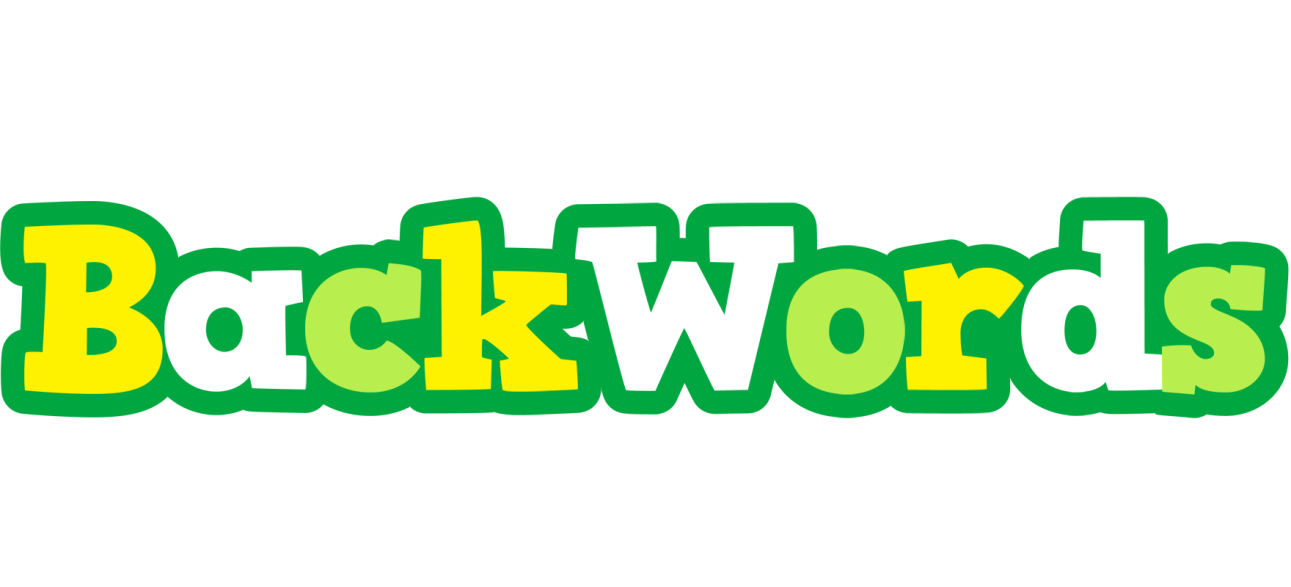 Set 2
wob
bow
No. 2
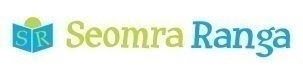 © Seomra Ranga 2021 www.seomraranga.com
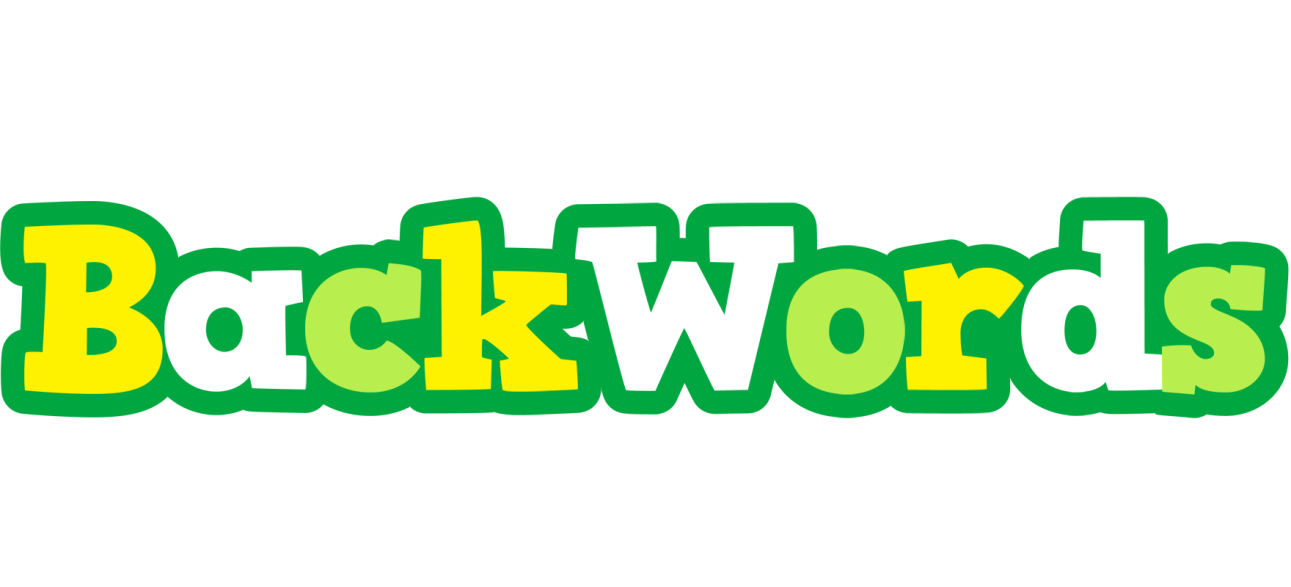 Set 2
era
are
No. 3
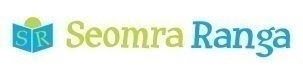 © Seomra Ranga 2021 www.seomraranga.com
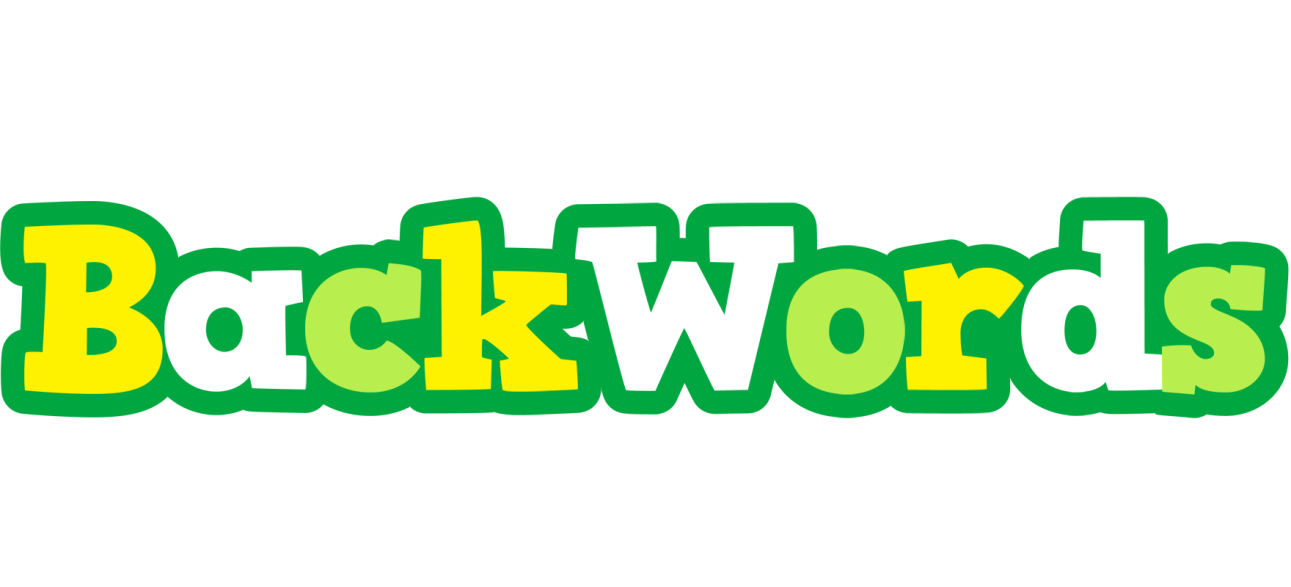 Set 2
mah
ham
No. 4
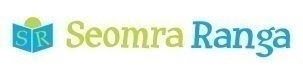 © Seomra Ranga 2021 www.seomraranga.com
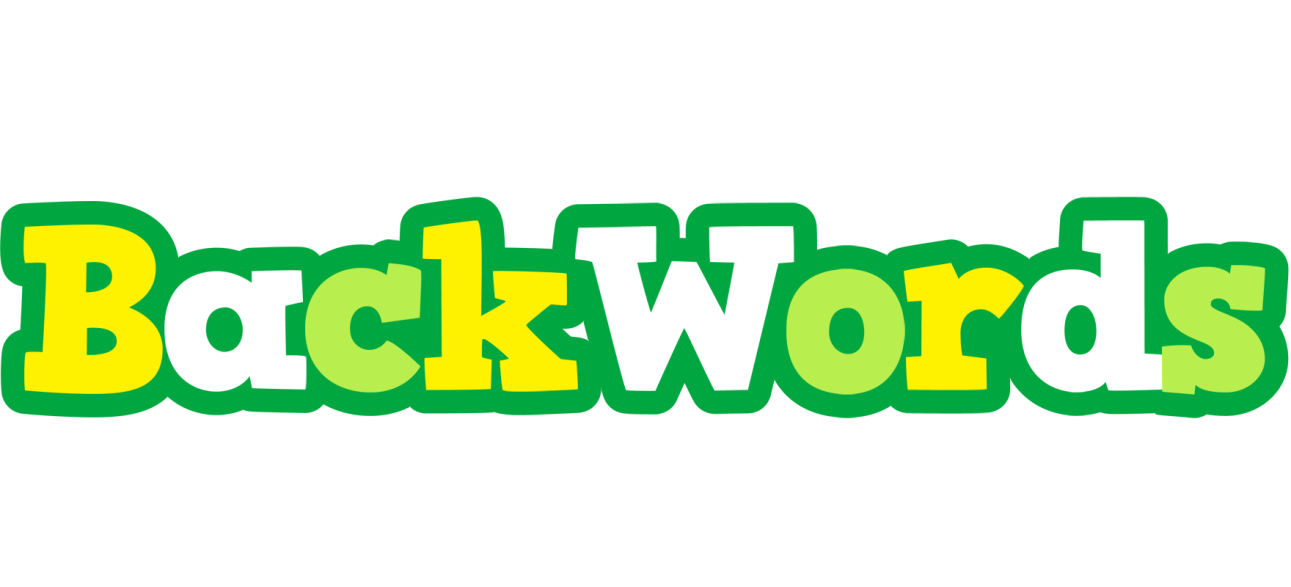 Set 2
naf
fan
No. 5
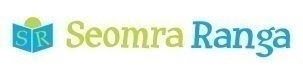 © Seomra Ranga 2021 www.seomraranga.com
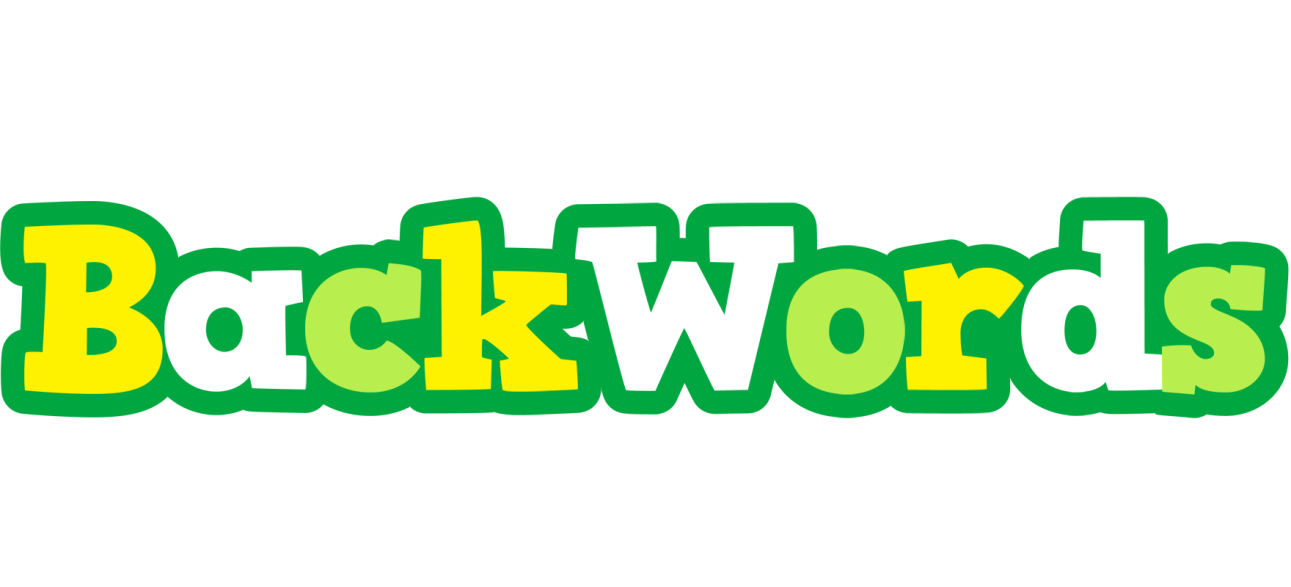 Set 2
meh
hem
No. 6
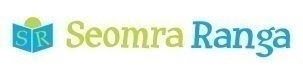 © Seomra Ranga 2021 www.seomraranga.com
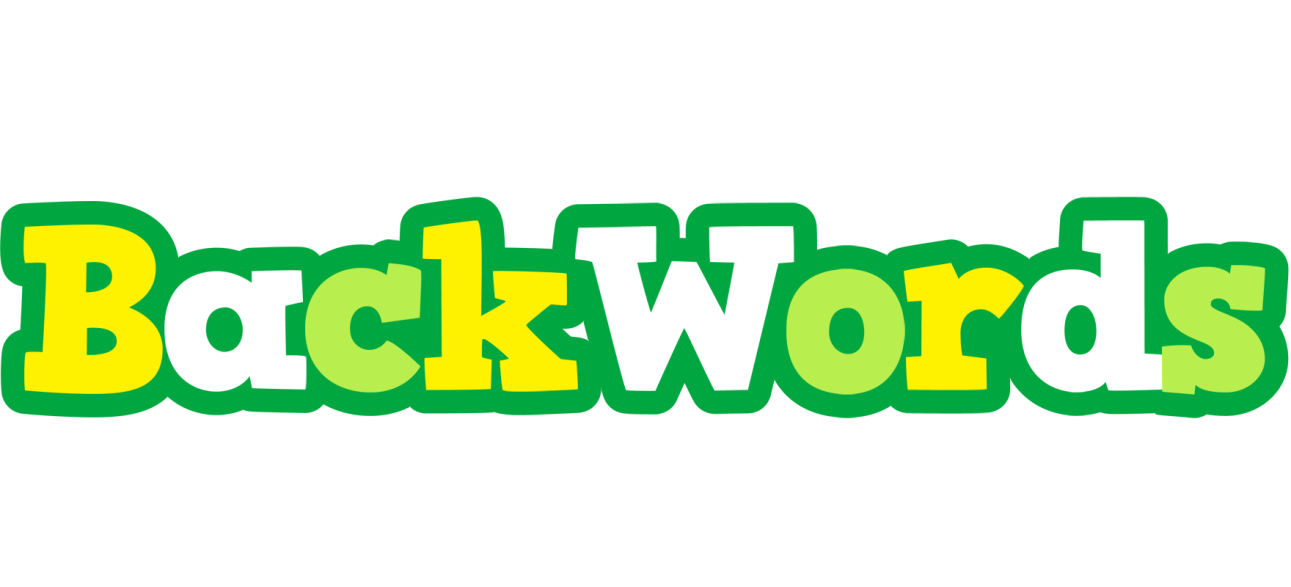 Set 2
gum
mug
No. 7
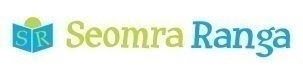 © Seomra Ranga 2021 www.seomraranga.com
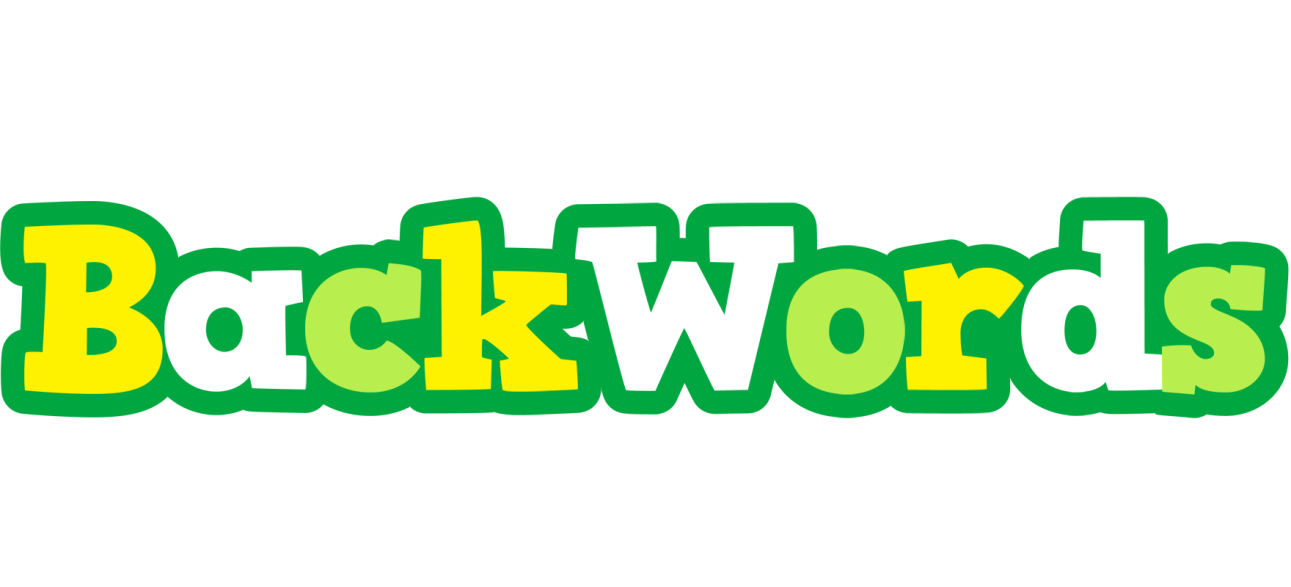 Set 2
tes
set
No. 8
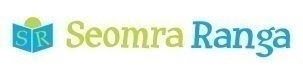 © Seomra Ranga 2021 www.seomraranga.com
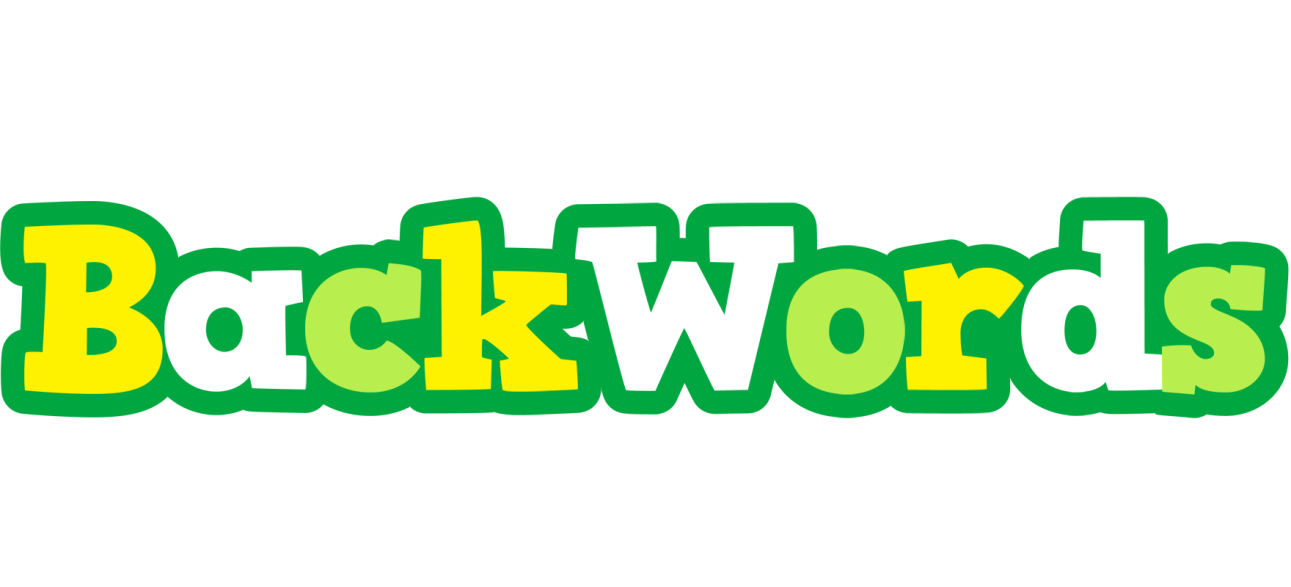 Set 2
gat
tag
No. 9
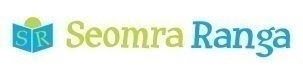 © Seomra Ranga 2021 www.seomraranga.com
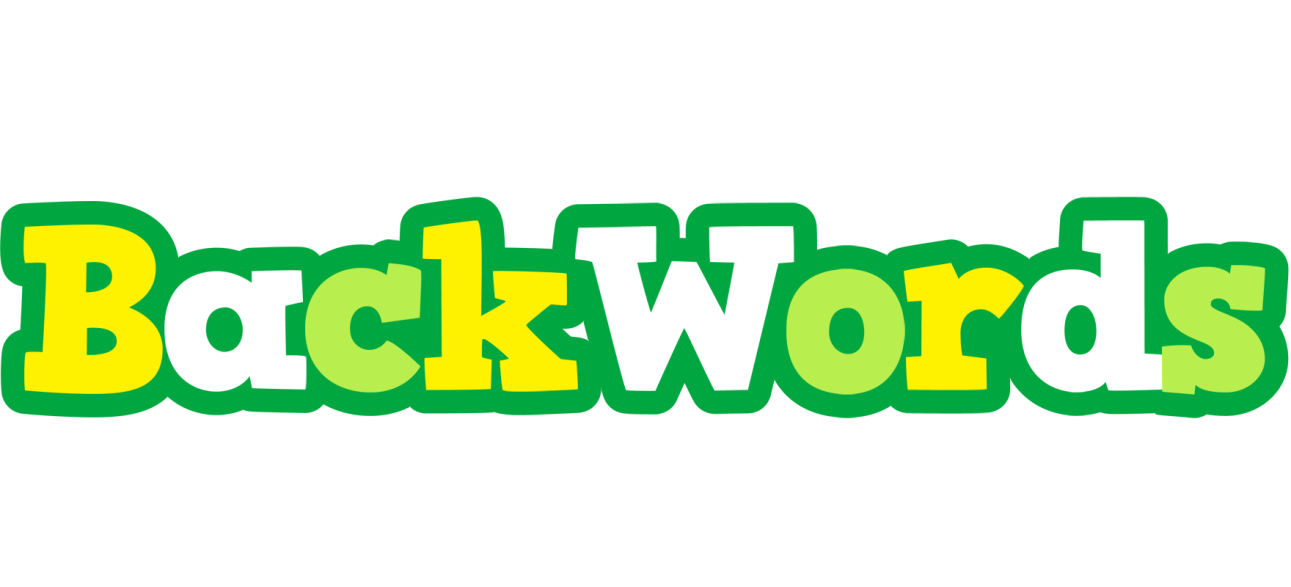 Set 2
giw
wig
No. 10
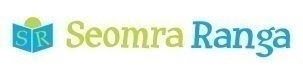 © Seomra Ranga 2021 www.seomraranga.com
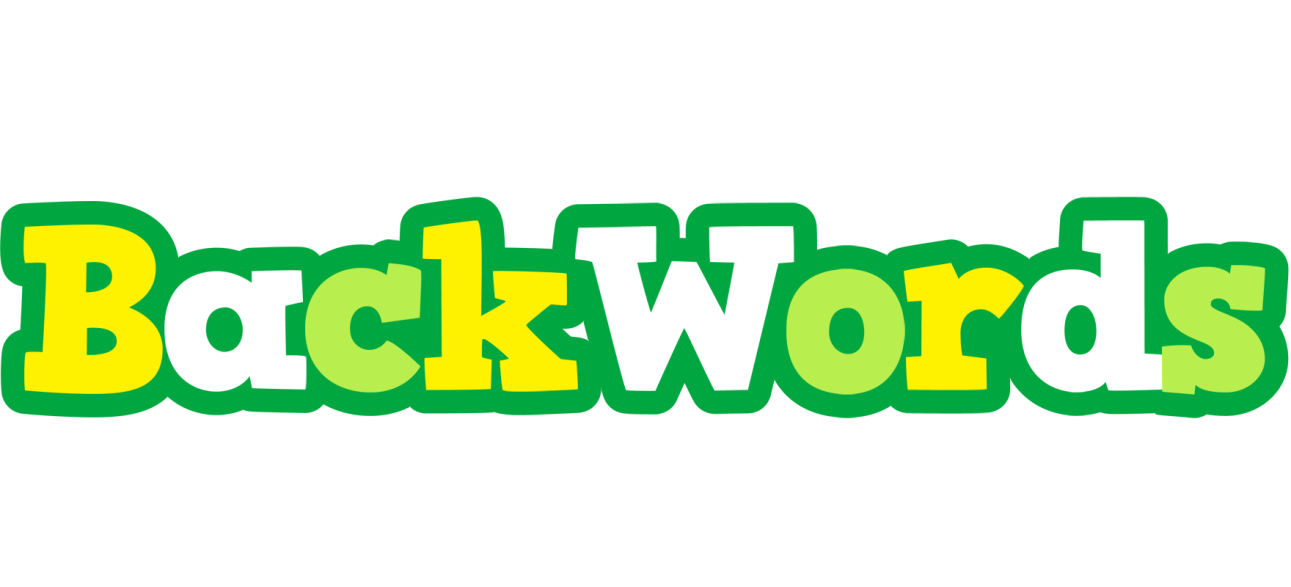 Set 2
gge
egg
No. 11
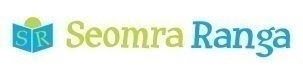 © Seomra Ranga 2021 www.seomraranga.com
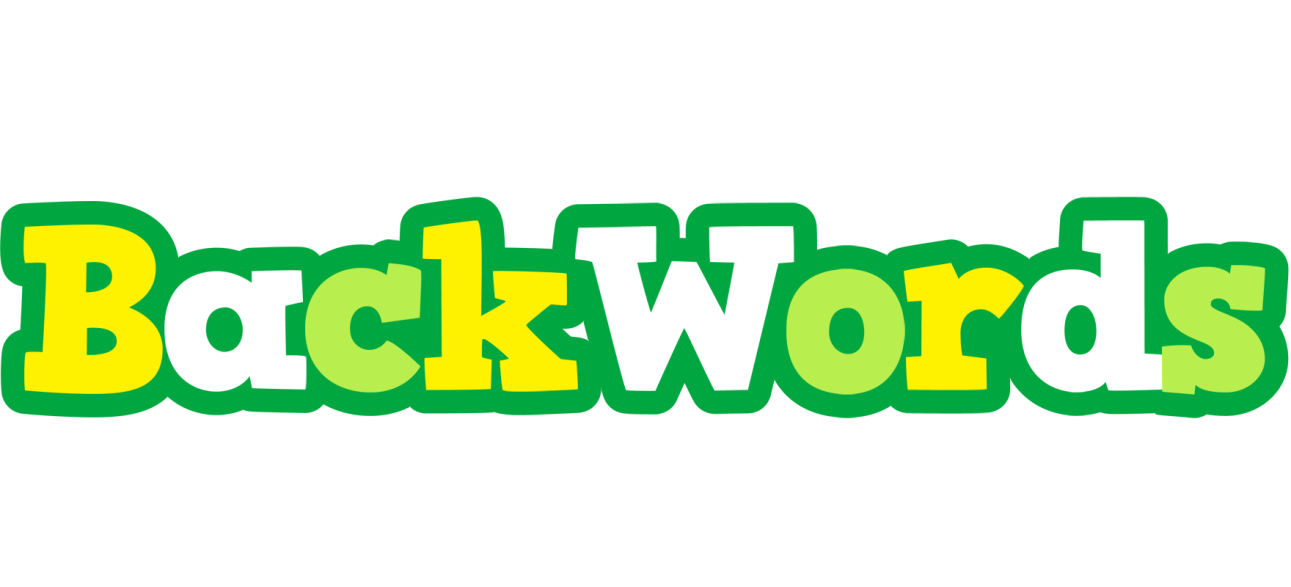 Set 2
wol
low
No. 12
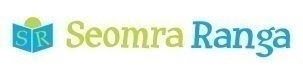 © Seomra Ranga 2021 www.seomraranga.com
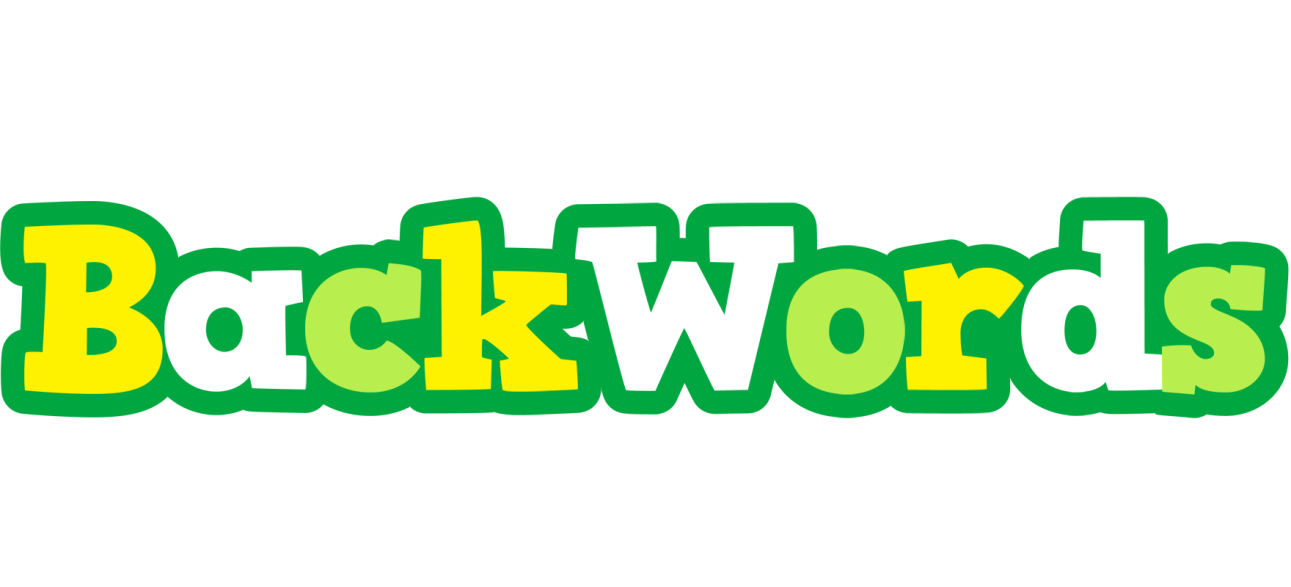 Set 2
ton
not
No. 13
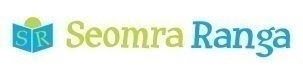 © Seomra Ranga 2021 www.seomraranga.com
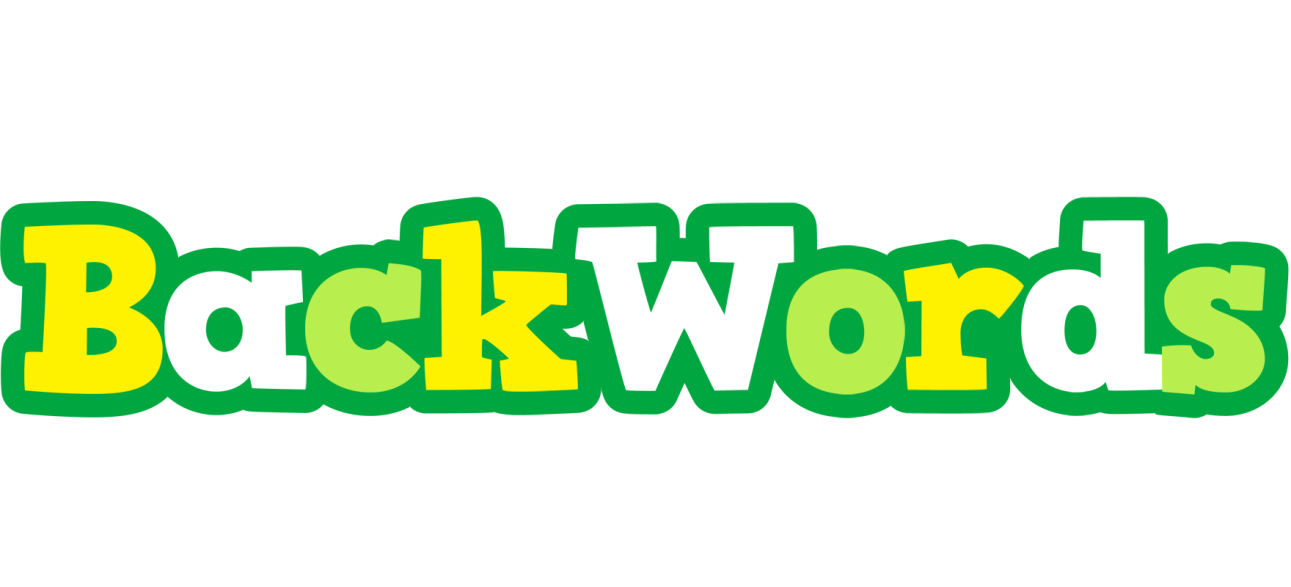 Set 2
tew
wet
No. 14
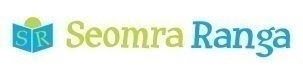 © Seomra Ranga 2021 www.seomraranga.com
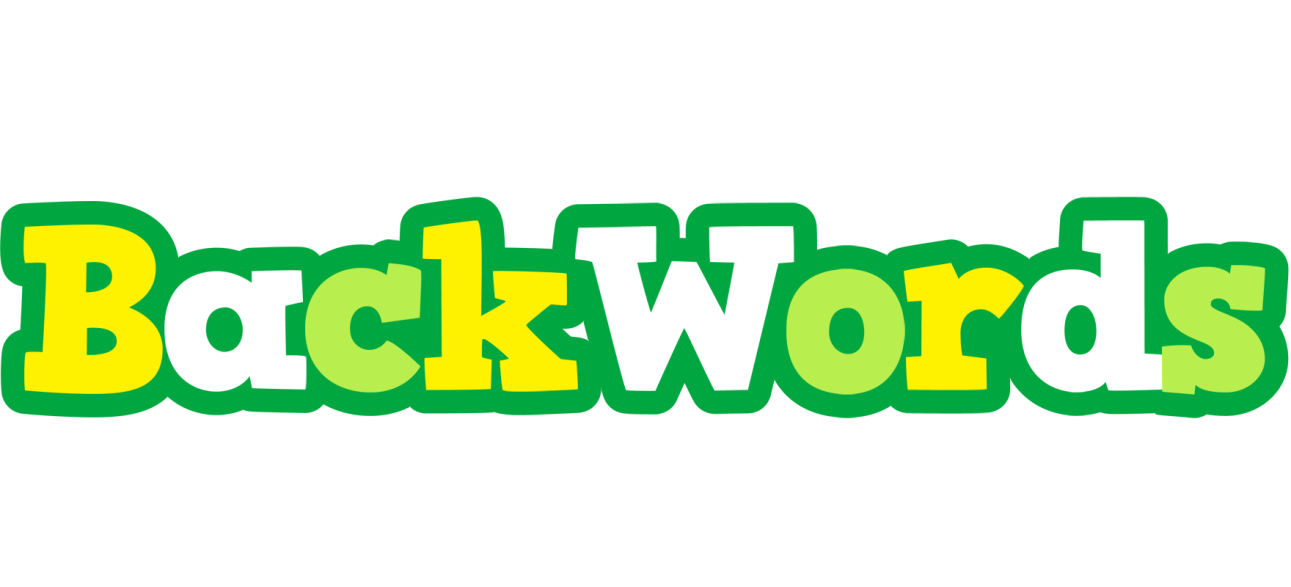 Set 2
gid
dig
No. 15
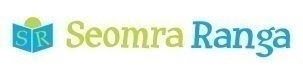 © Seomra Ranga 2021 www.seomraranga.com
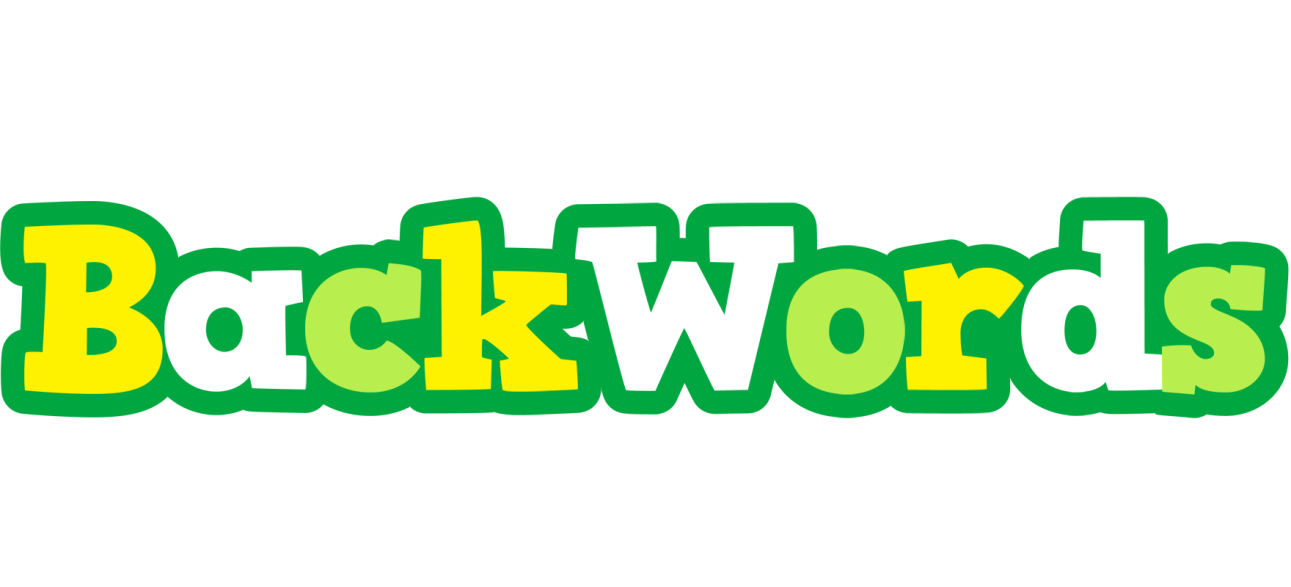 Set 2
xat
tax
No. 16
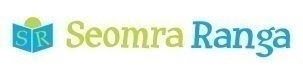 © Seomra Ranga 2021 www.seomraranga.com
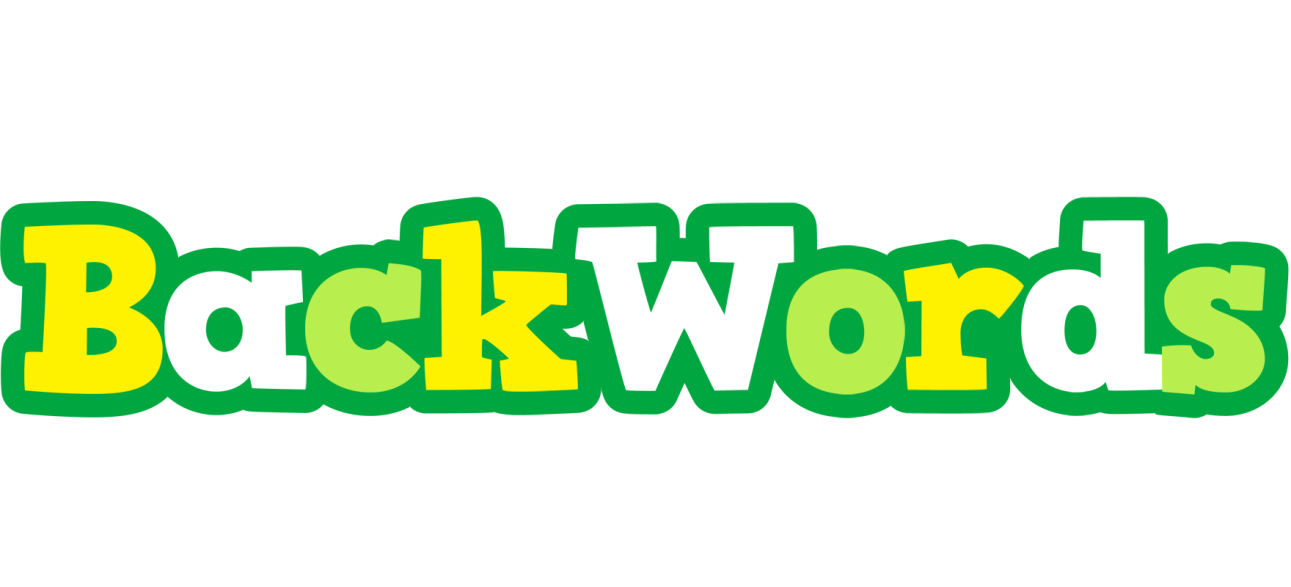 Set 2
yah
hay
No. 17
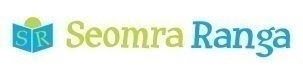 © Seomra Ranga 2021 www.seomraranga.com
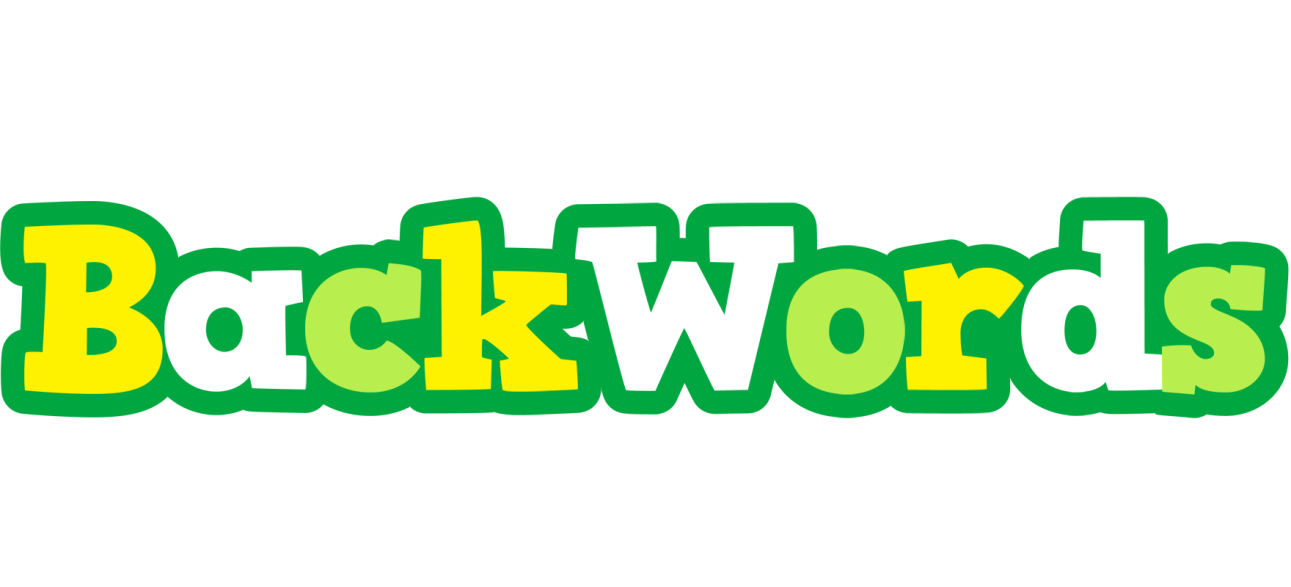 Set 2
gof
fog
No. 18
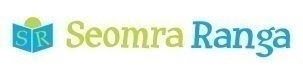 © Seomra Ranga 2021 www.seomraranga.com
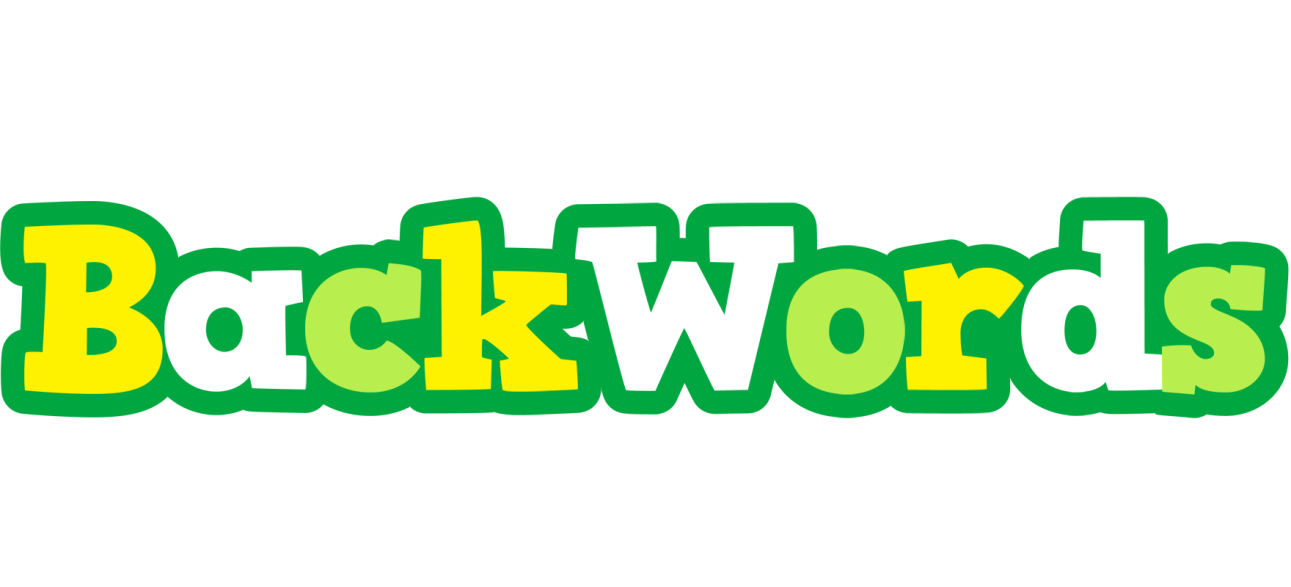 Set 2
yrd
dry
No. 19
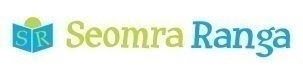 © Seomra Ranga 2021 www.seomraranga.com
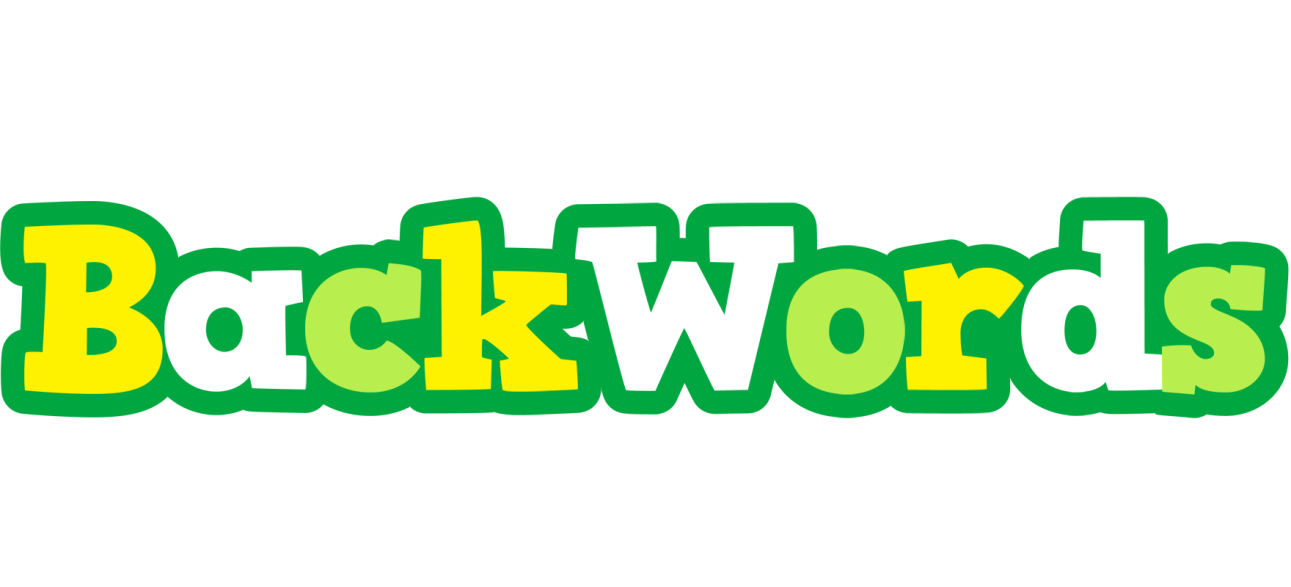 Set 2
gob
bog
No. 20
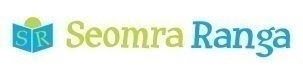 © Seomra Ranga 2021 www.seomraranga.com
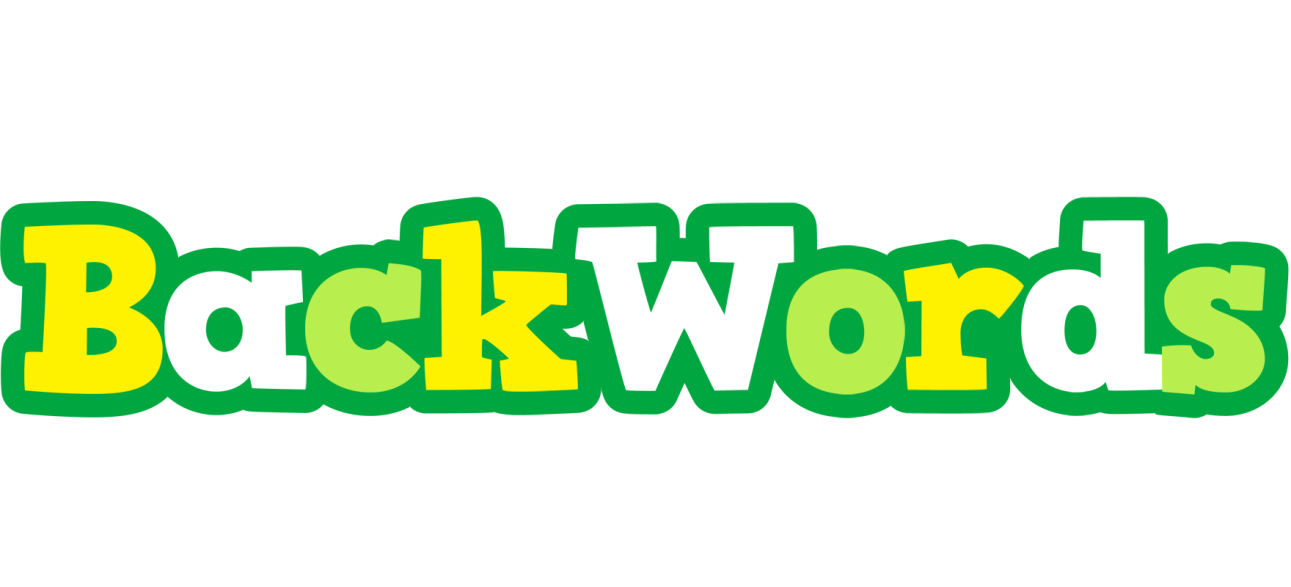 Set 2
pam
map
No. 21
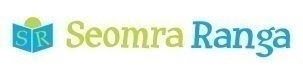 © Seomra Ranga 2021 www.seomraranga.com
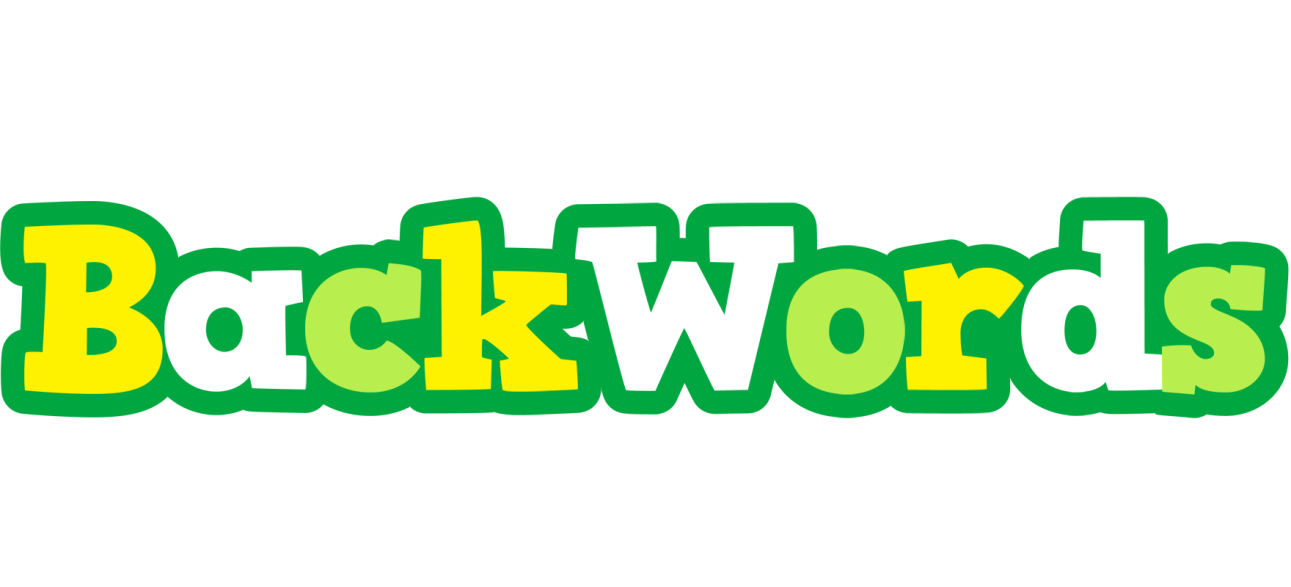 Set 2
nus
sun
No. 22
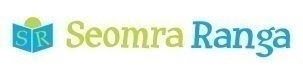 © Seomra Ranga 2021 www.seomraranga.com
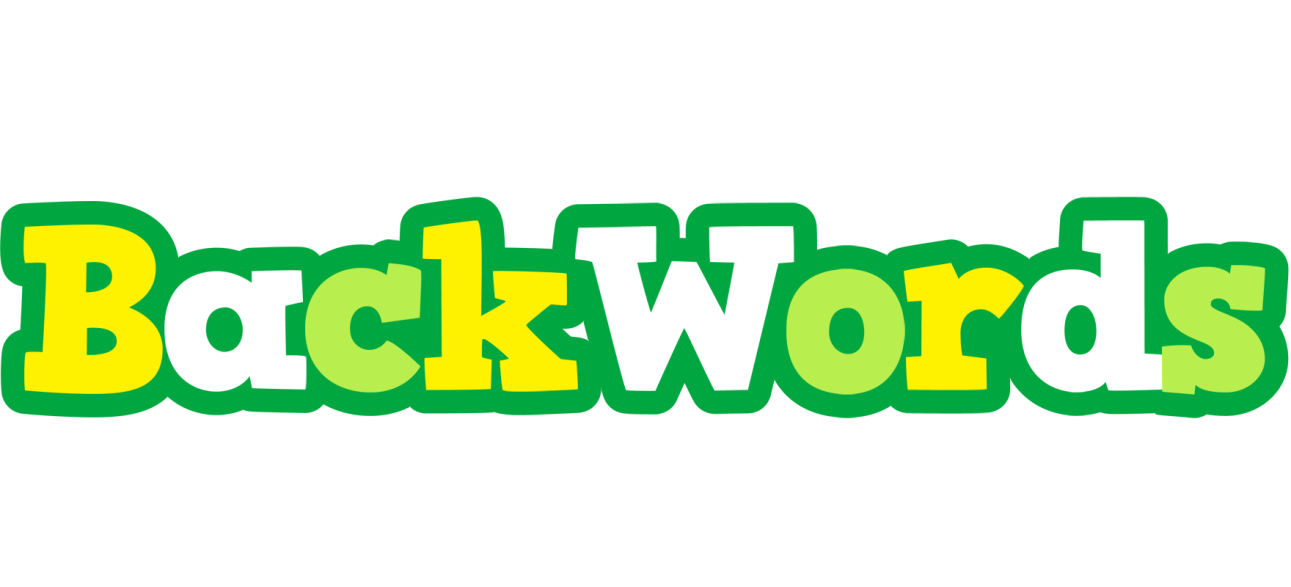 Set 2
yci
icy
No. 23
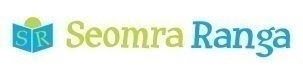 © Seomra Ranga 2021 www.seomraranga.com
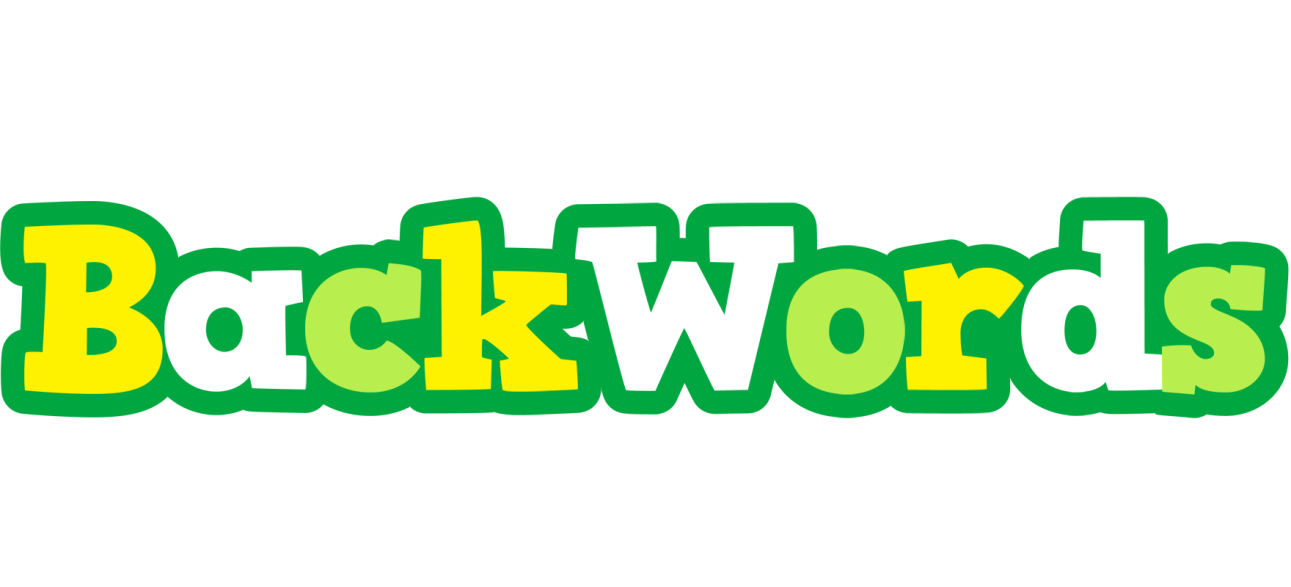 Set 2
ruf
fur
No. 24
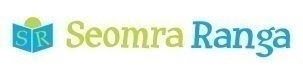 © Seomra Ranga 2021 www.seomraranga.com
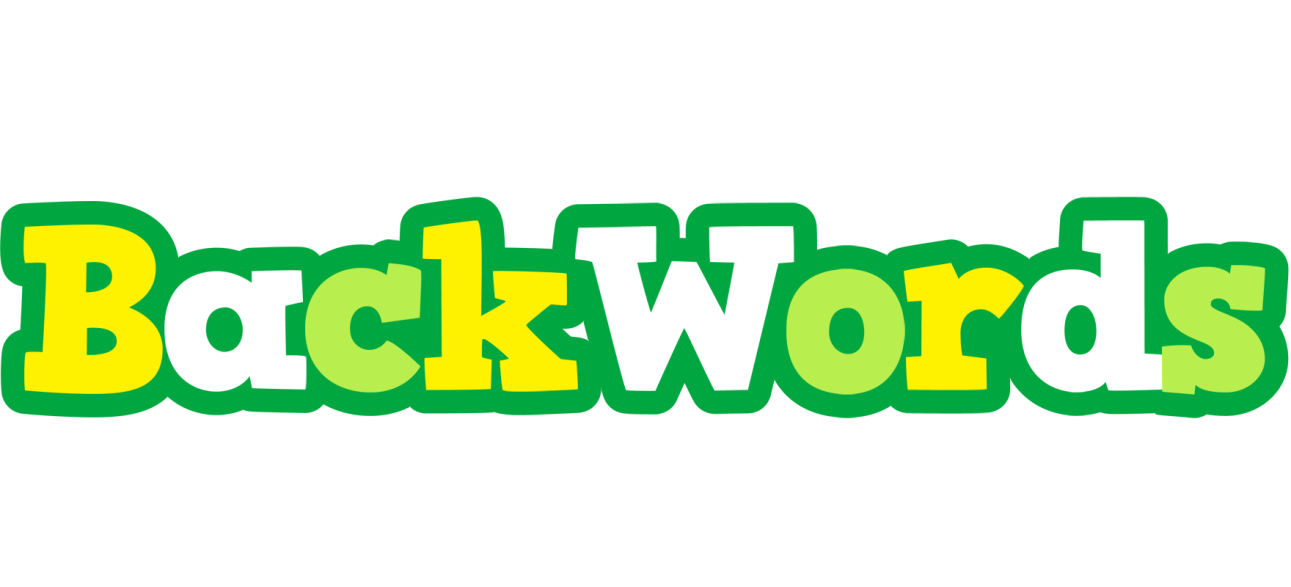 Set 2
was
saw
No. 25
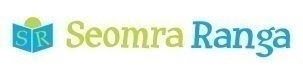 © Seomra Ranga 2021 www.seomraranga.com
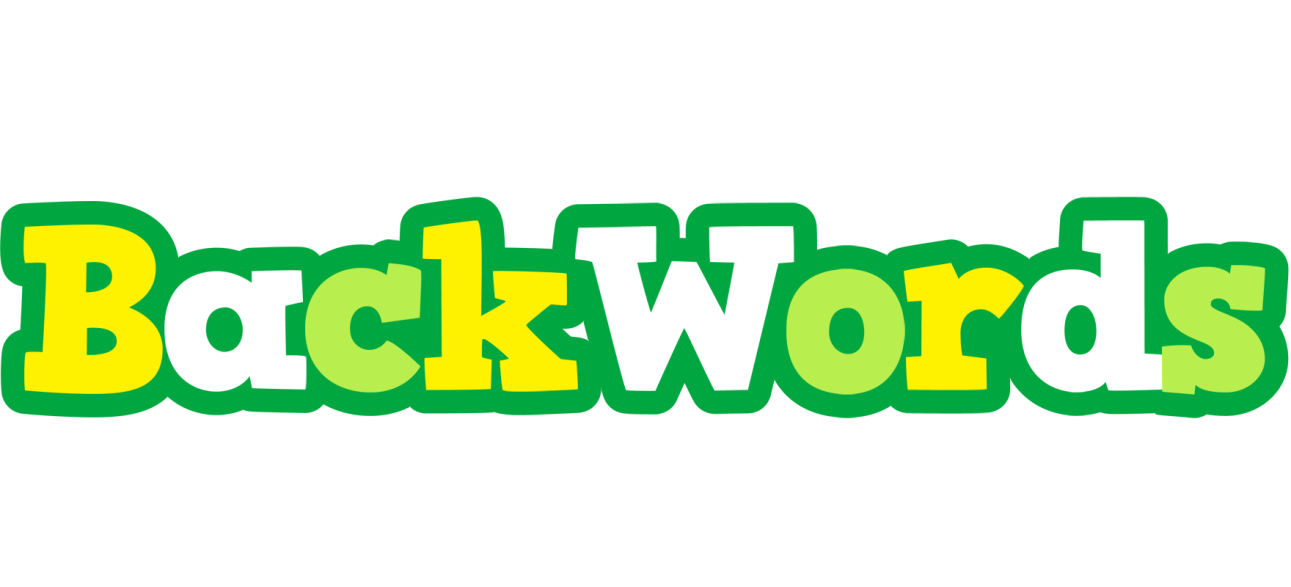 Set 2
wen
new
No. 26
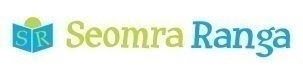 © Seomra Ranga 2021 www.seomraranga.com
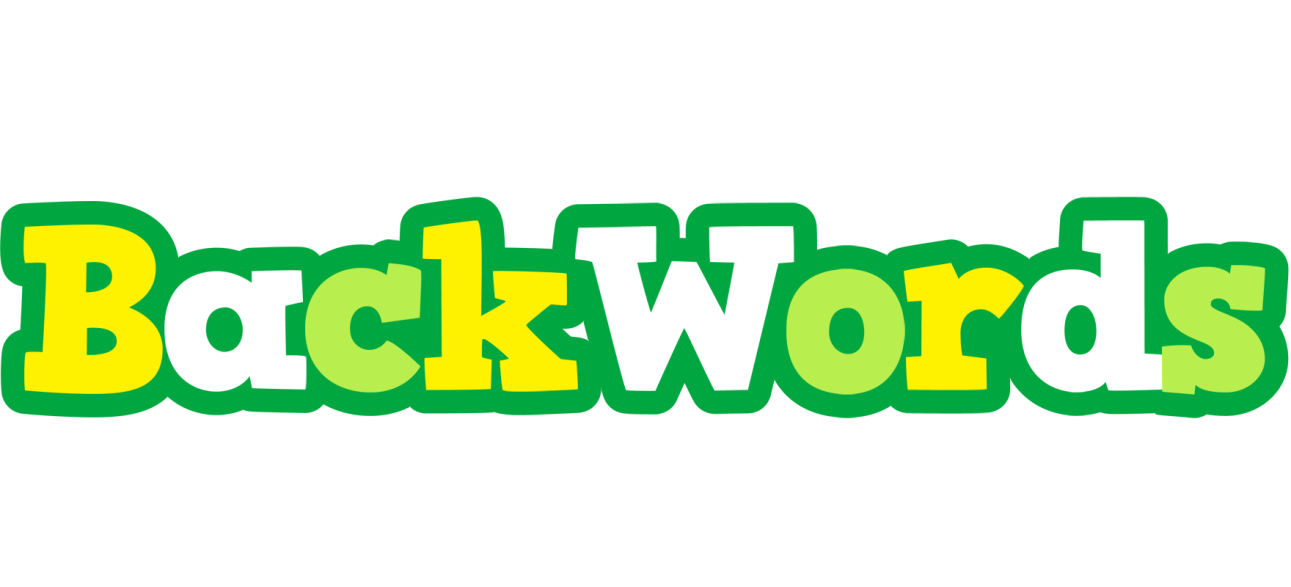 Set 2
yam
may
No. 27
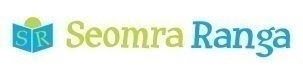 © Seomra Ranga 2021 www.seomraranga.com
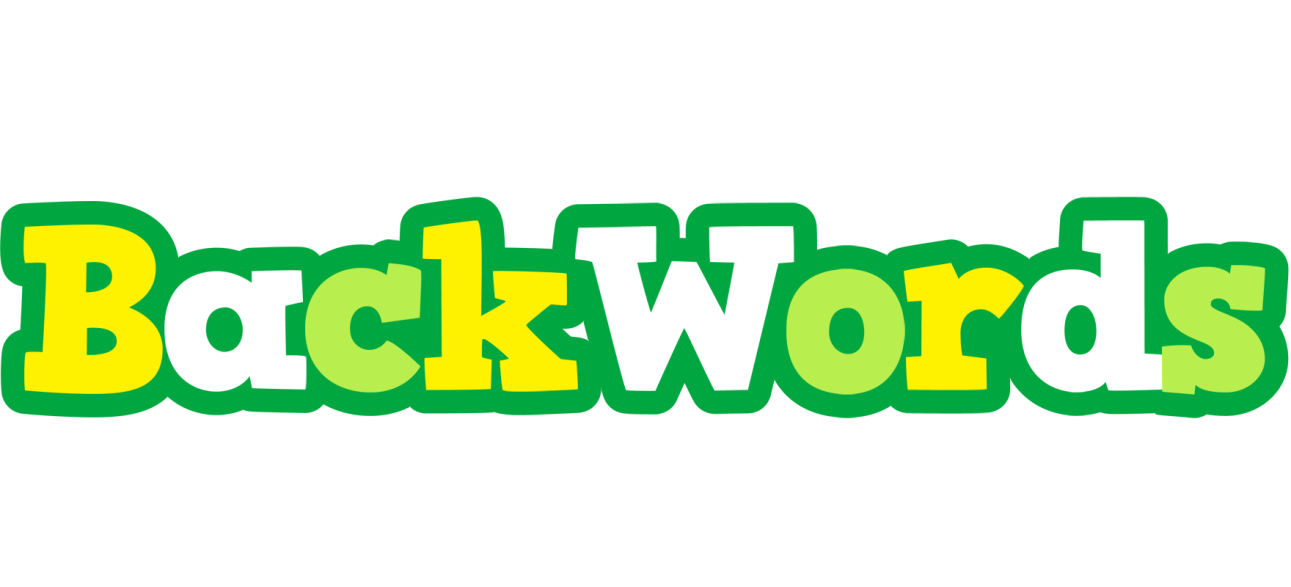 Set 2
yab
bay
No. 28
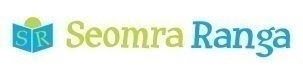 © Seomra Ranga 2021 www.seomraranga.com
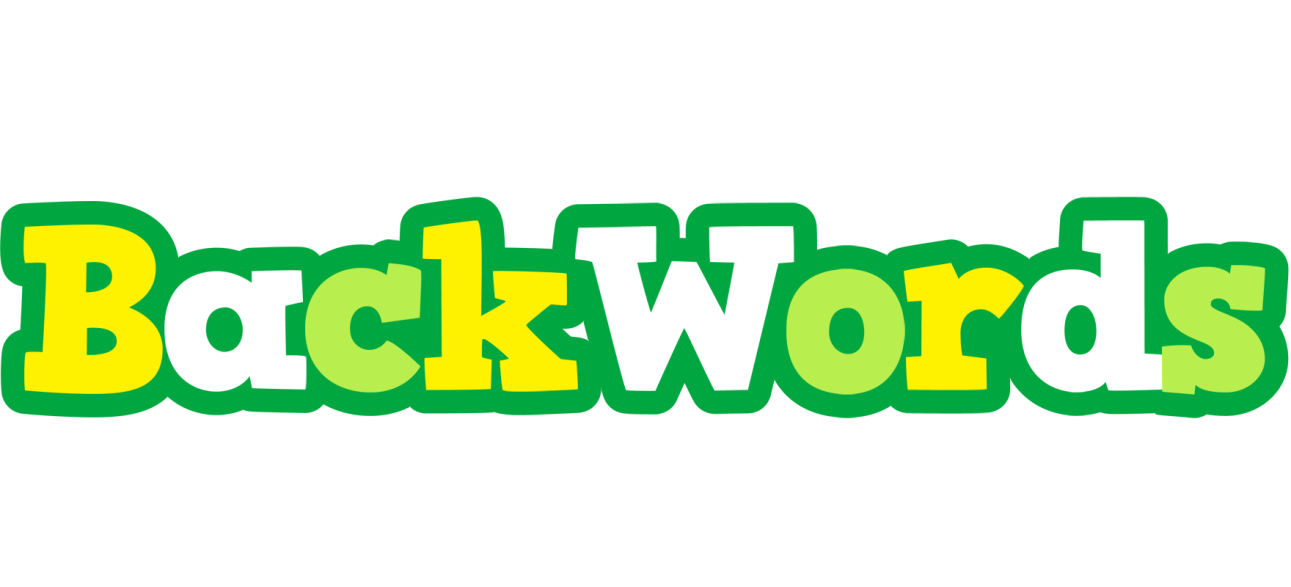 Set 2
mad
dam
No. 29
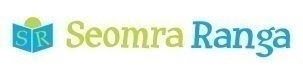 © Seomra Ranga 2021 www.seomraranga.com
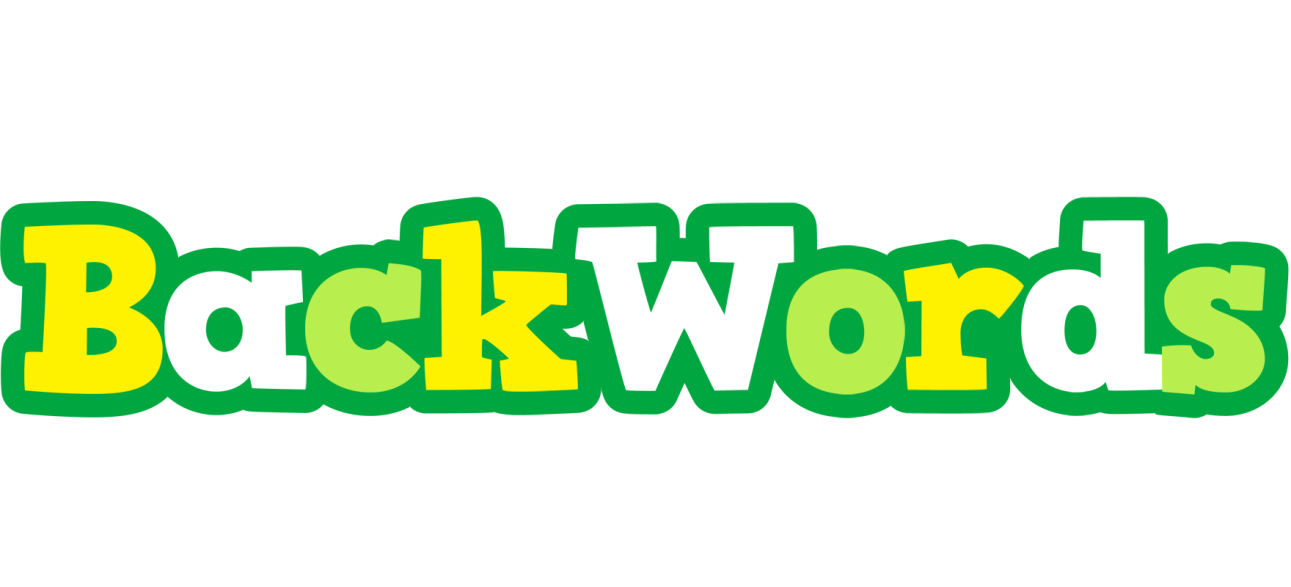 Set 2
pir
rip
No. 30
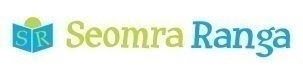 © Seomra Ranga 2021 www.seomraranga.com
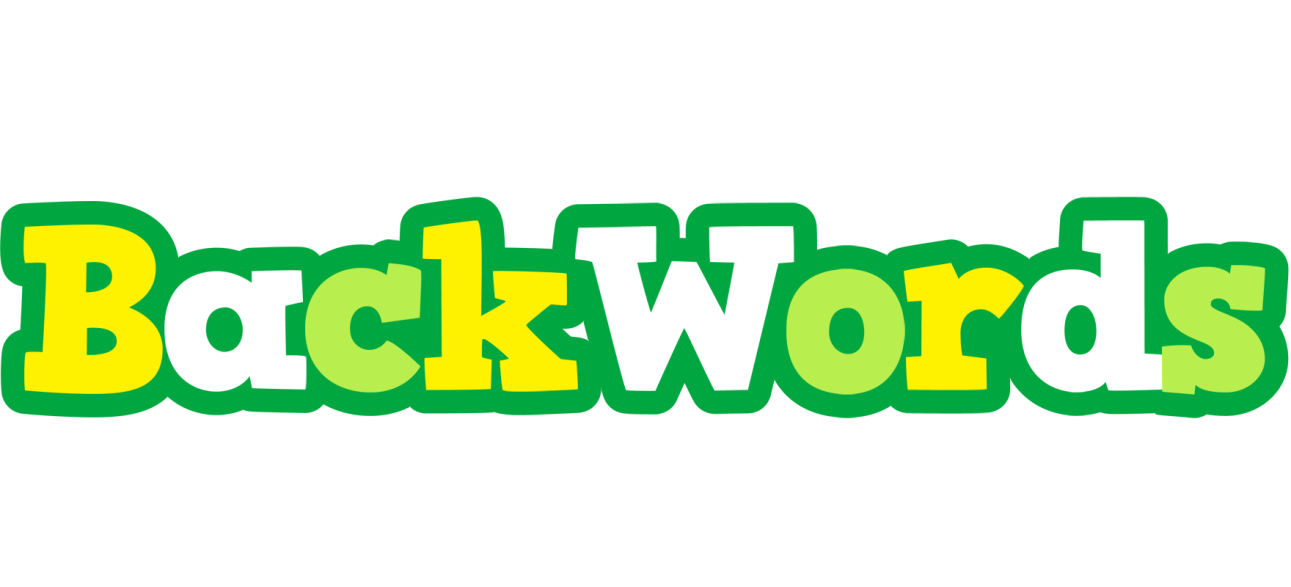 Set 2
aes
sea
No. 31
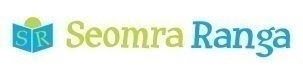 © Seomra Ranga 2021 www.seomraranga.com
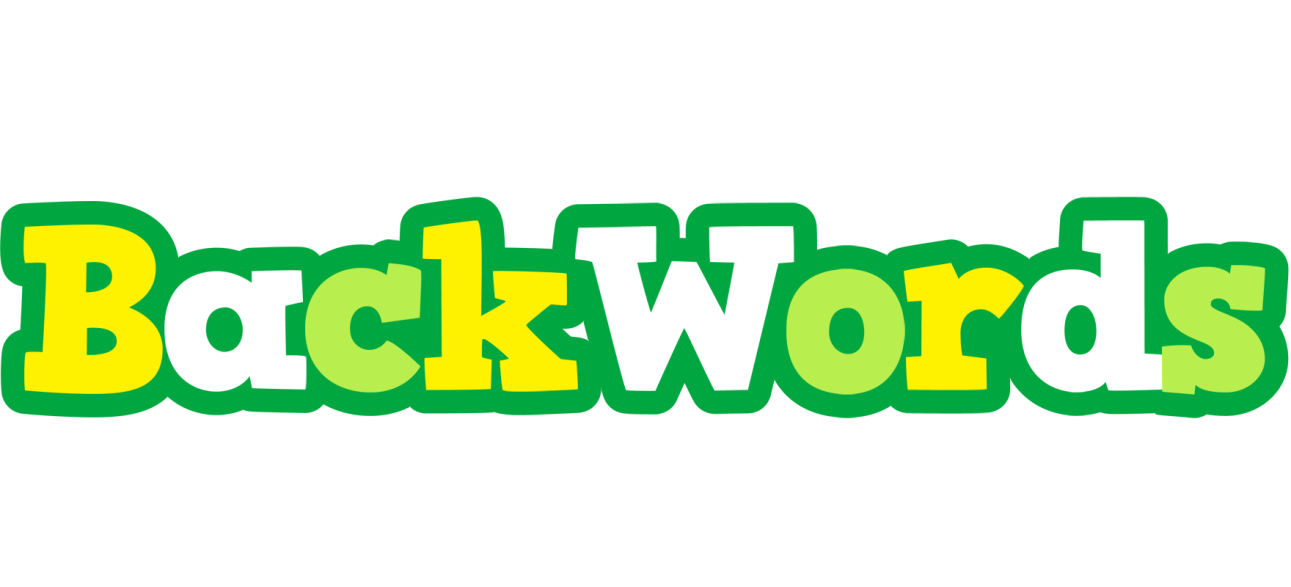 Set 2
nun
nun
No. 32
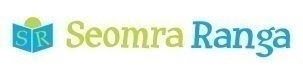 © Seomra Ranga 2021 www.seomraranga.com
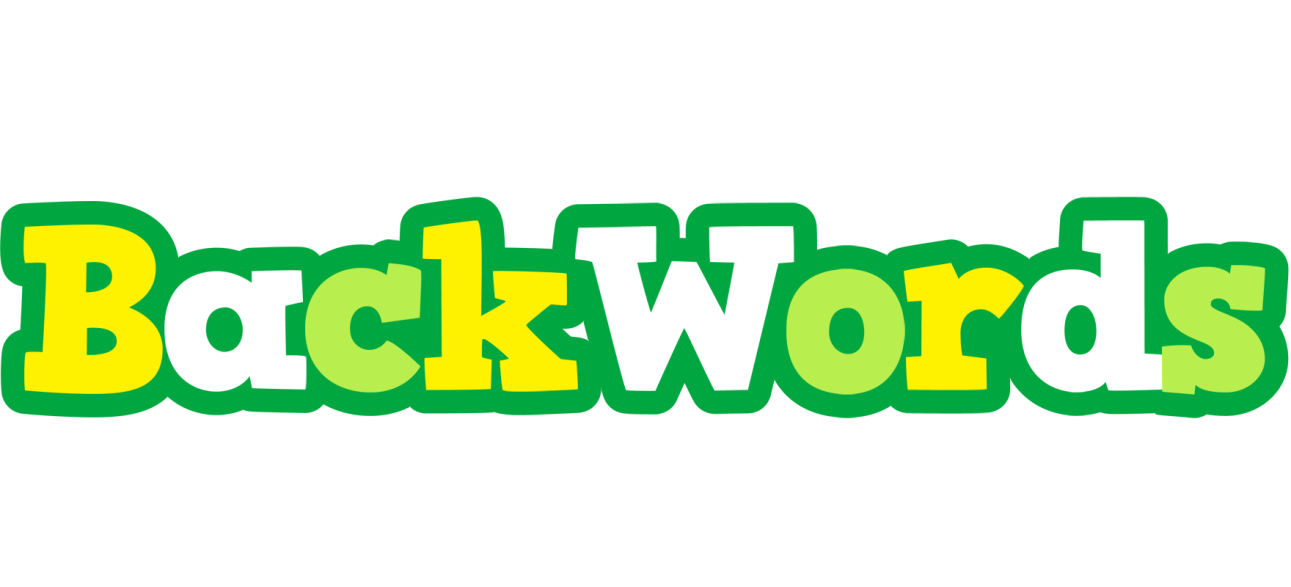 Set 2
sag
gas
No. 33
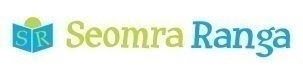 © Seomra Ranga 2021 www.seomraranga.com
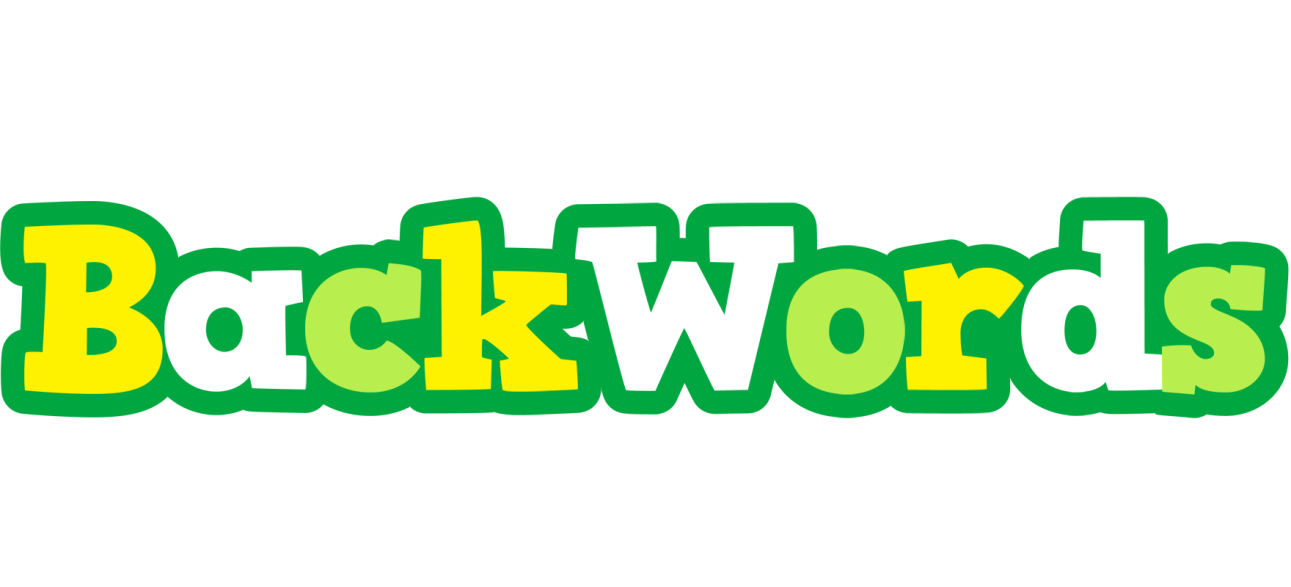 Set 2
tej
jet
No. 34
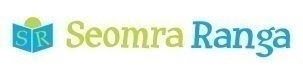 © Seomra Ranga 2021 www.seomraranga.com
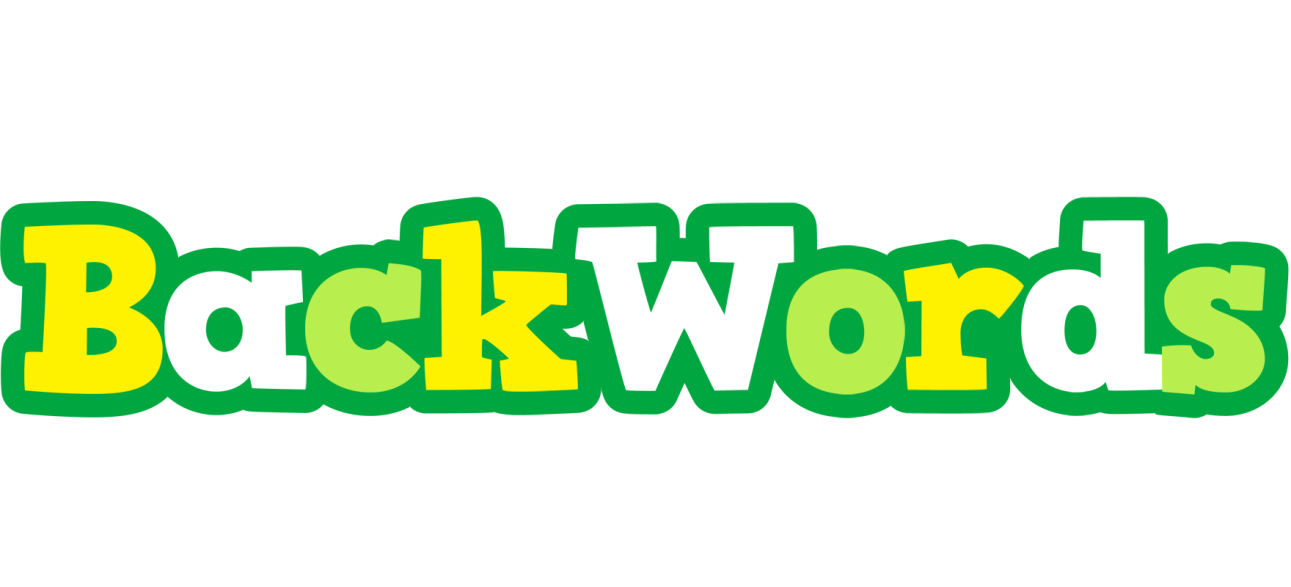 Set 2
dum
mud
No. 35
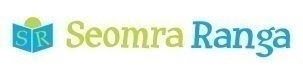 © Seomra Ranga 2021 www.seomraranga.com
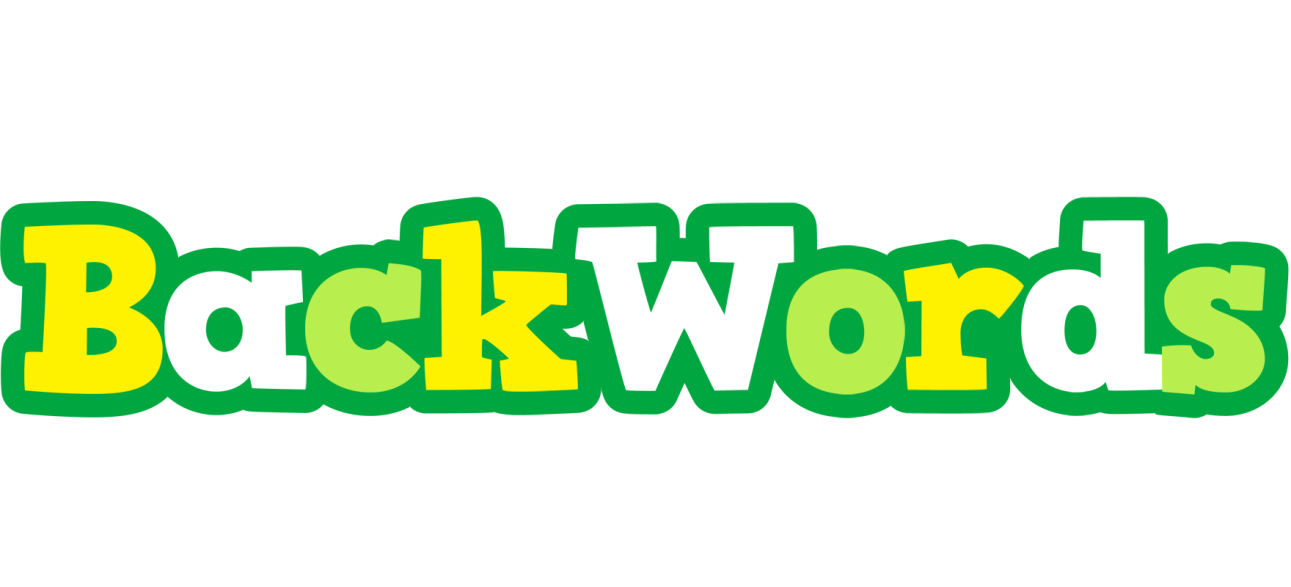 Set 2
pac
cap
No. 36
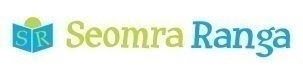 © Seomra Ranga 2021 www.seomraranga.com
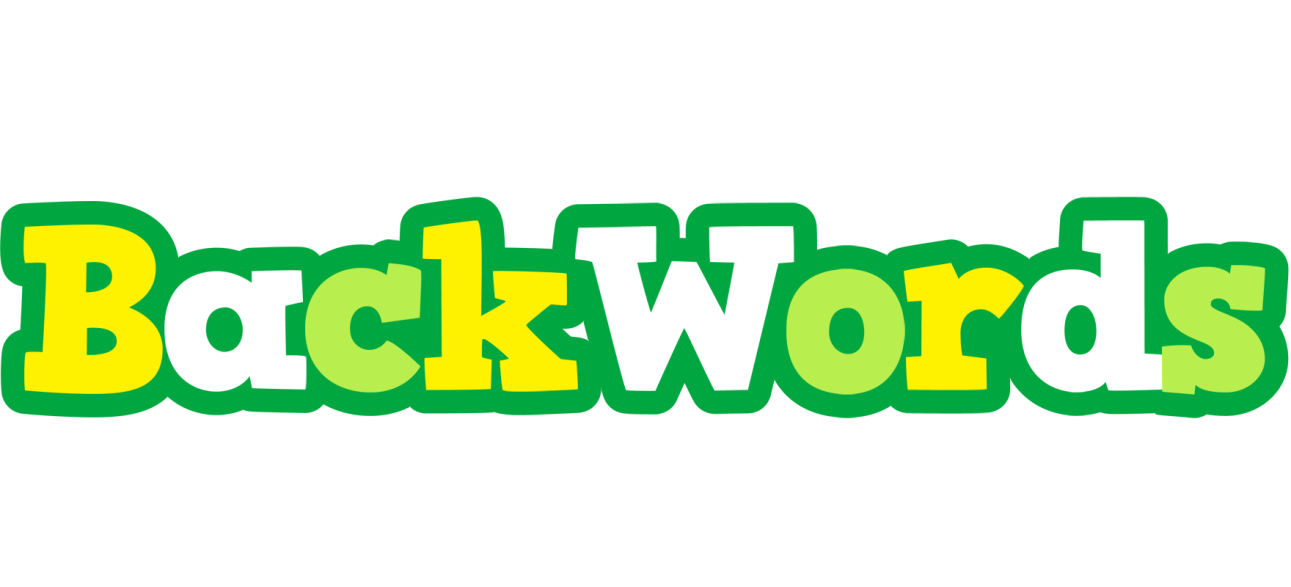 Set 2
nuf
fun
No. 37
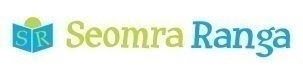 © Seomra Ranga 2021 www.seomraranga.com
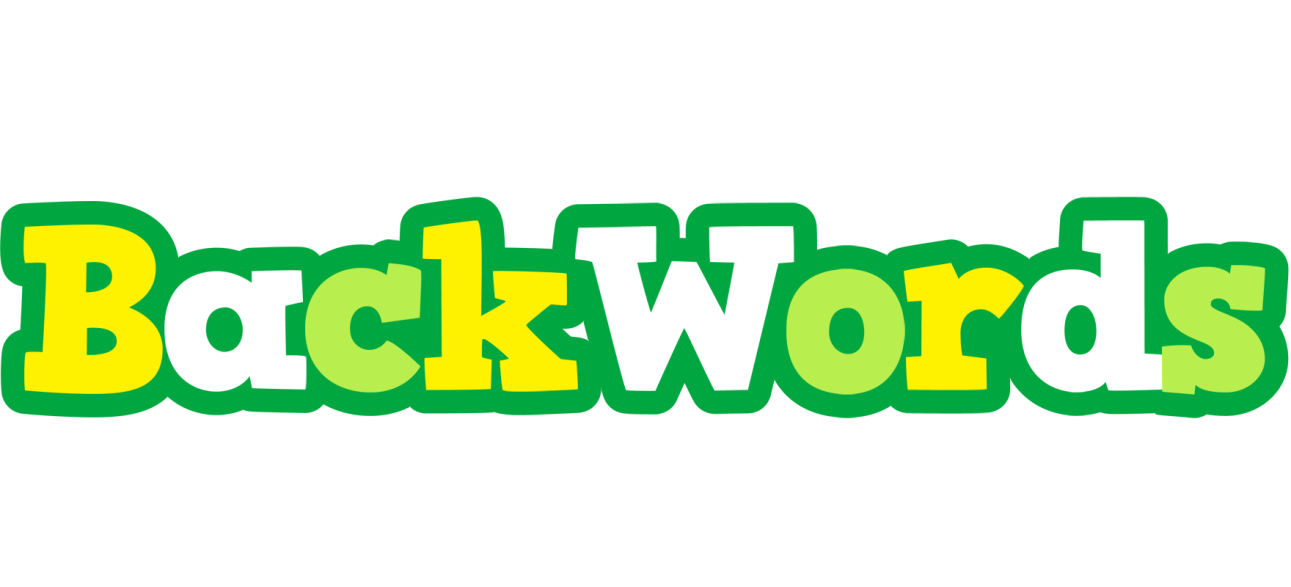 Set 2
pal
lap
No. 38
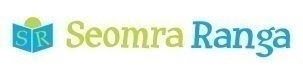 © Seomra Ranga 2021 www.seomraranga.com
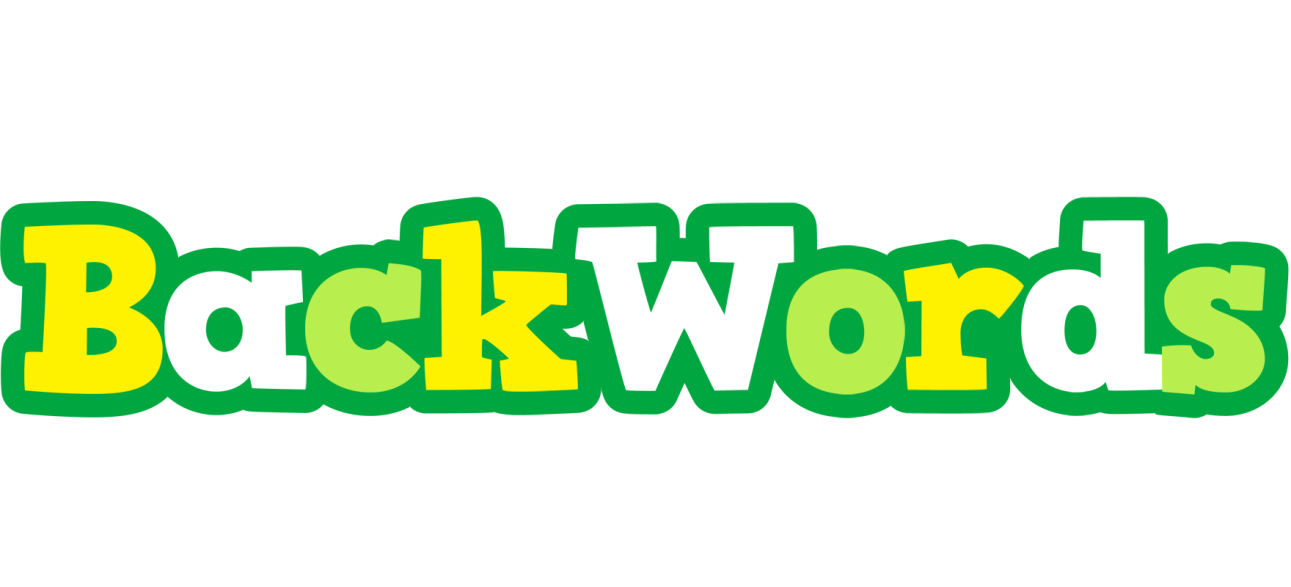 Set 2
gab
bag
No. 39
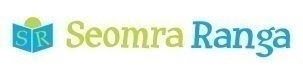 © Seomra Ranga 2021 www.seomraranga.com
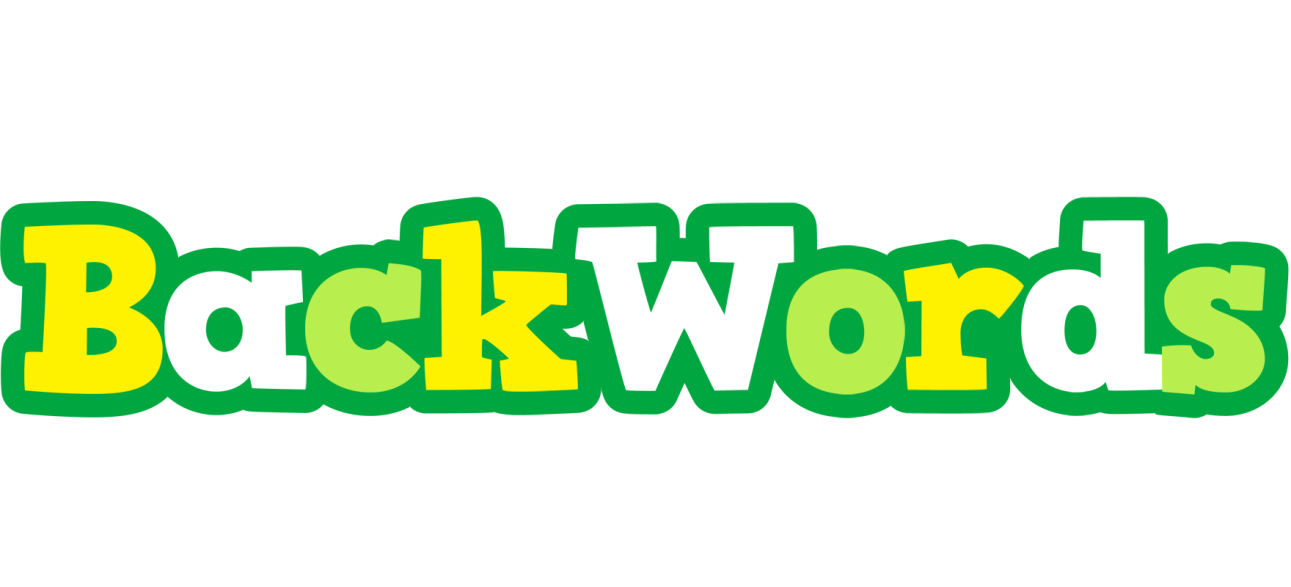 Set 2
tuh
hut
No. 40
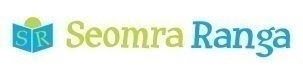 © Seomra Ranga 2021 www.seomraranga.com
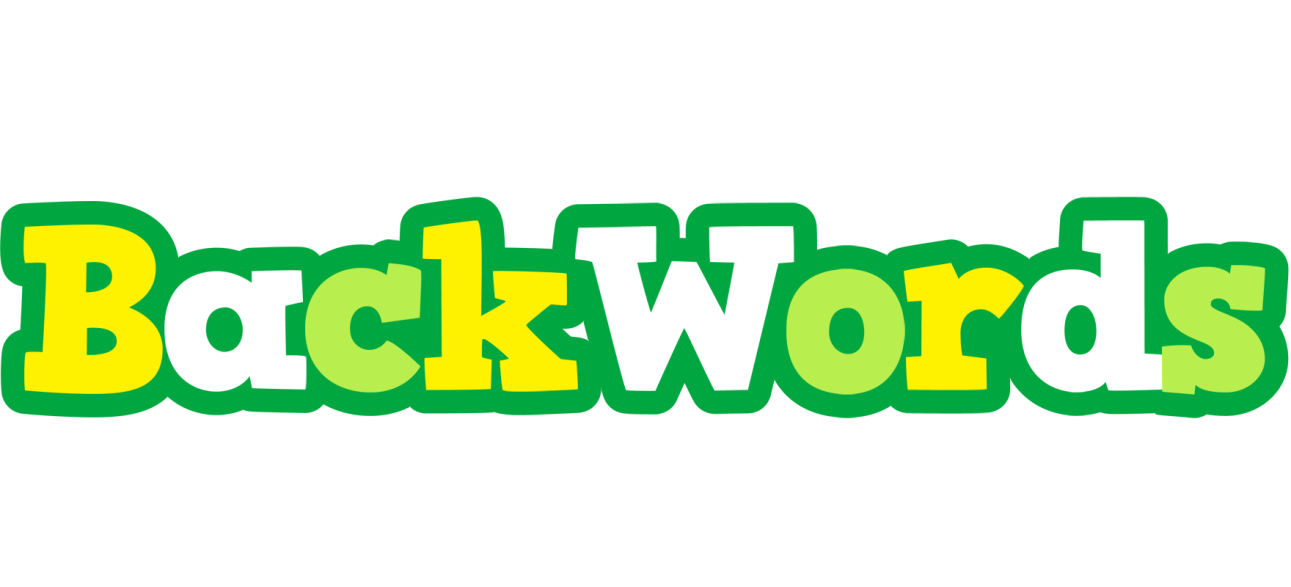 Set 2
yrf
fry
No. 41
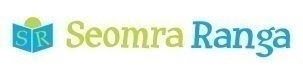 © Seomra Ranga 2021 www.seomraranga.com
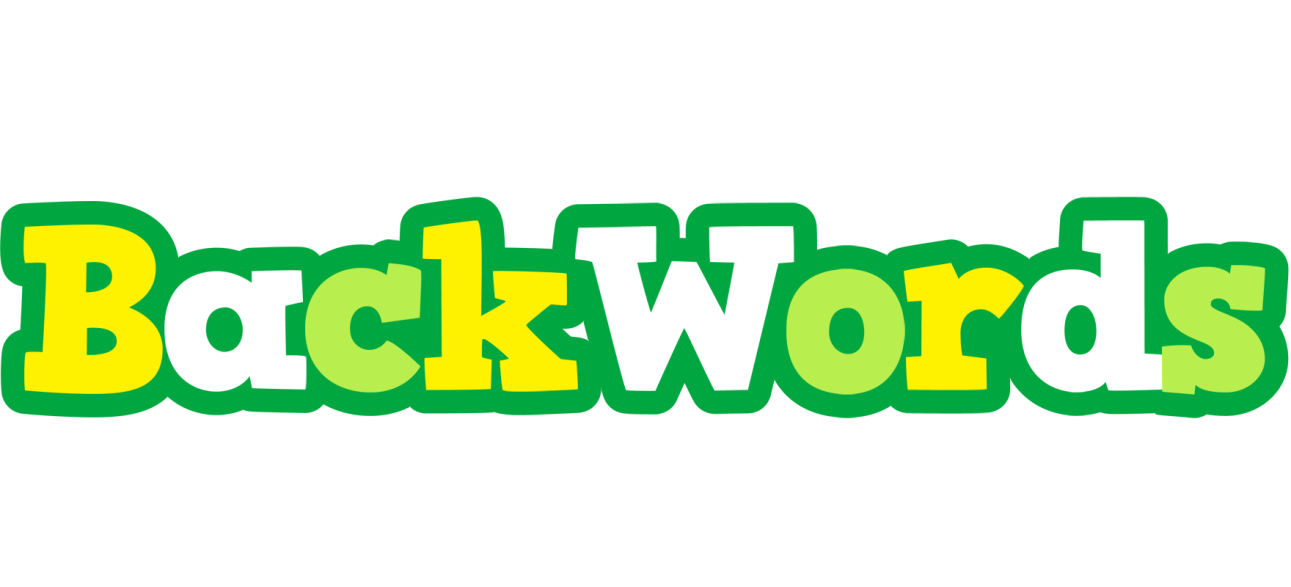 Set 2
bur
rub
No. 42
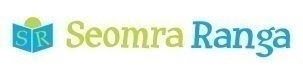 © Seomra Ranga 2021 www.seomraranga.com
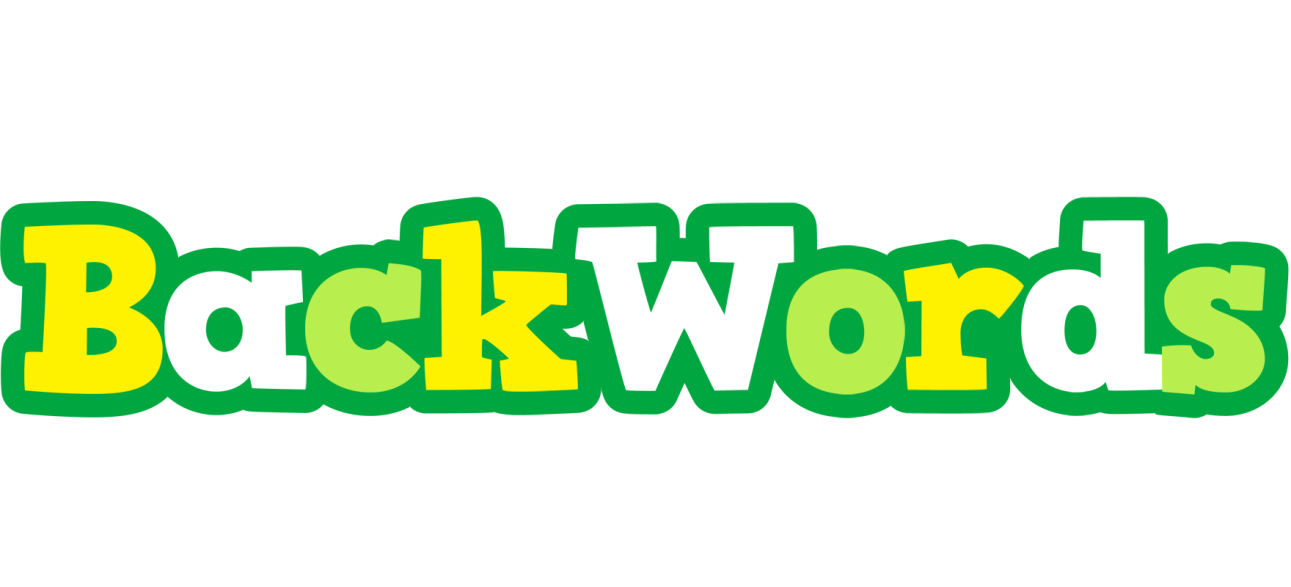 Set 2
xim
mix
No. 43
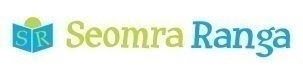 © Seomra Ranga 2021 www.seomraranga.com
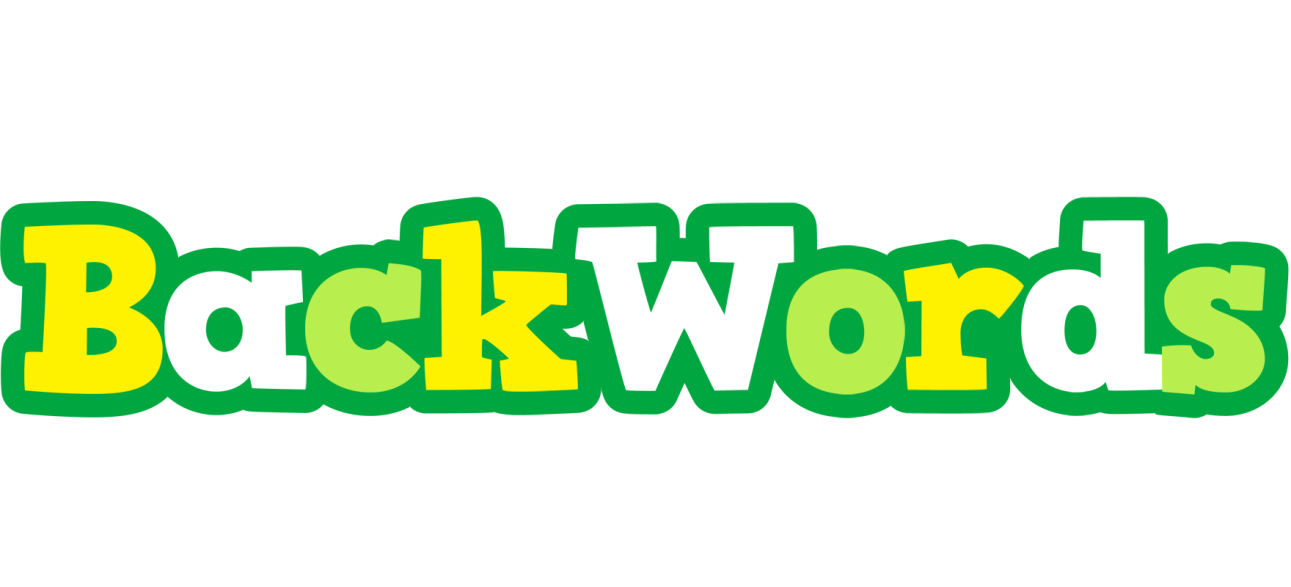 Set 2
ten
net
No. 44
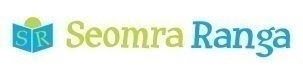 © Seomra Ranga 2021 www.seomraranga.com
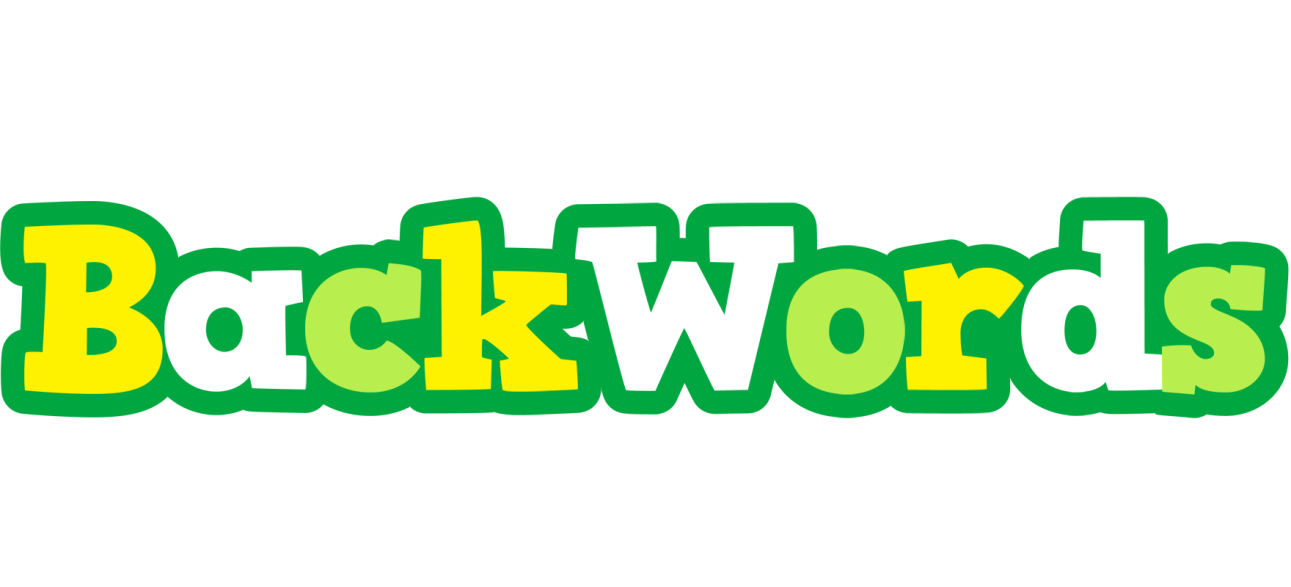 Set 2
nub
bun
No. 45
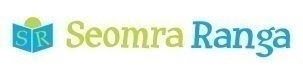 © Seomra Ranga 2021 www.seomraranga.com
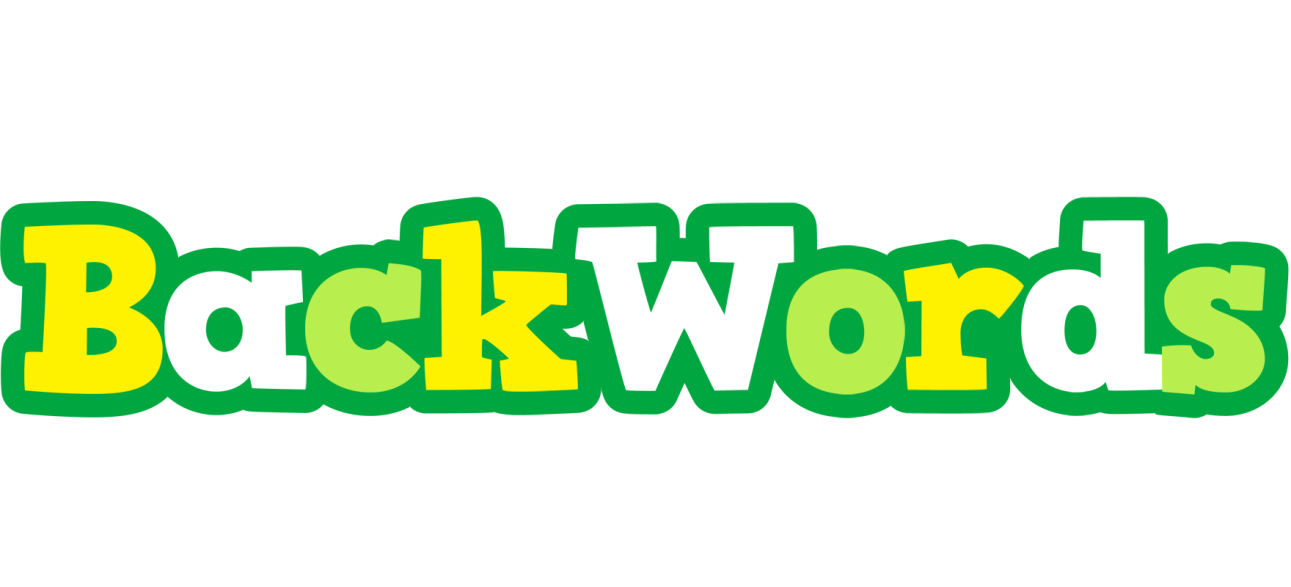 Set 2
taf
fat
No. 46
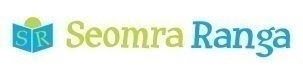 © Seomra Ranga 2021 www.seomraranga.com
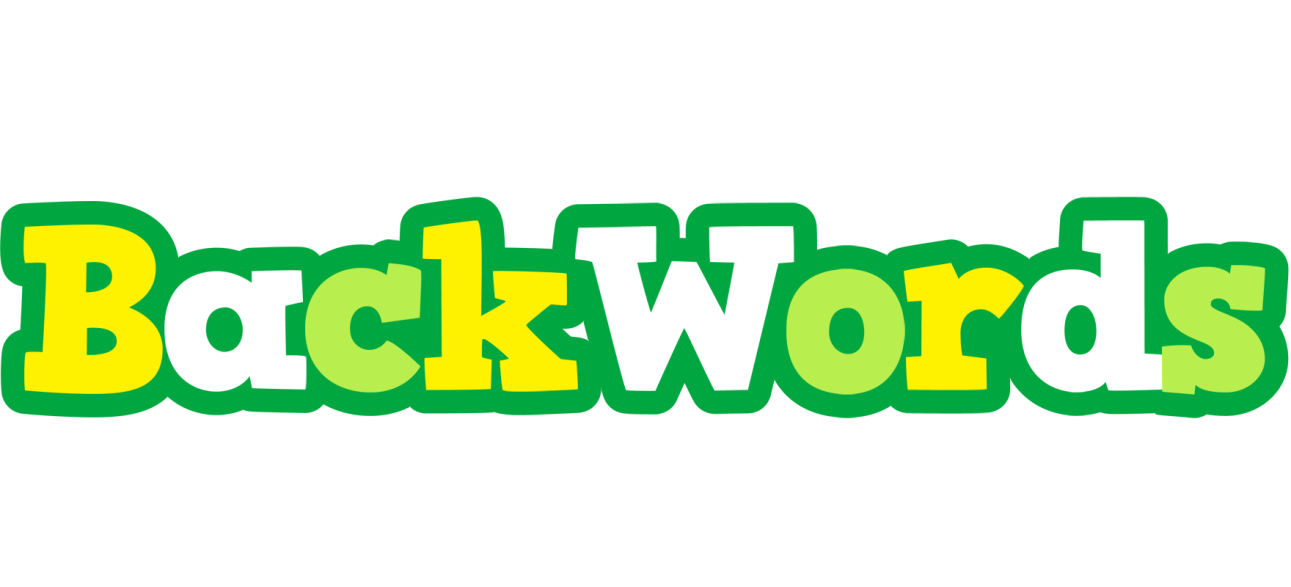 Set 2
nan
nan
No. 47
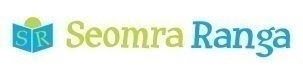 © Seomra Ranga 2021 www.seomraranga.com
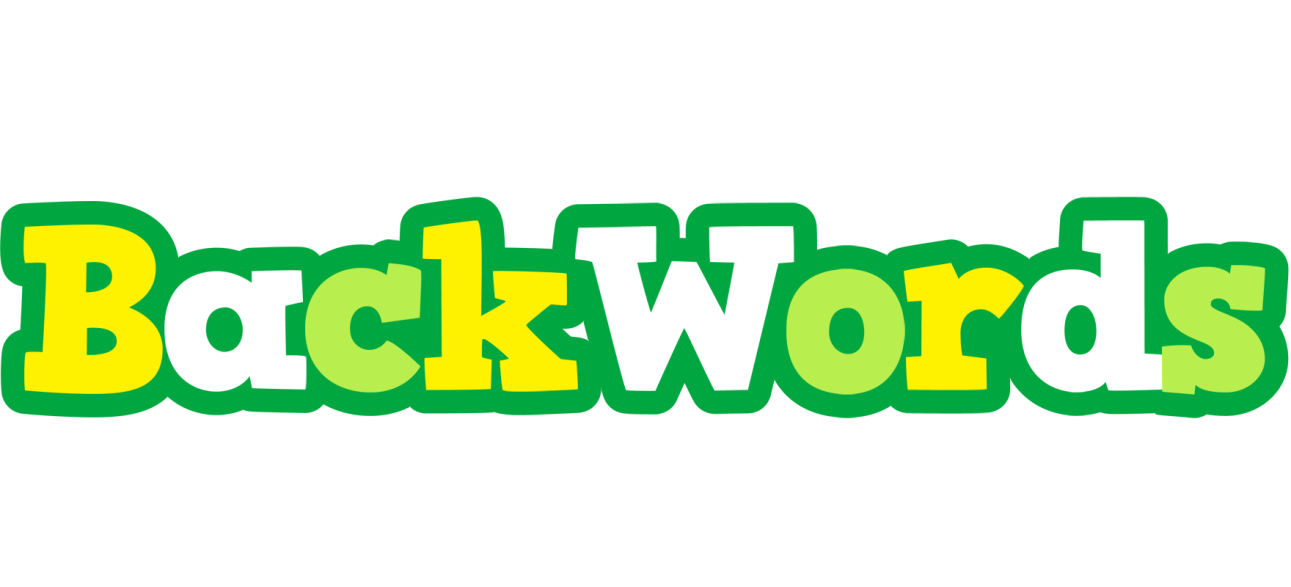 Set 2
pab
bap
No. 48
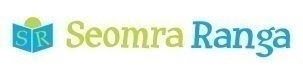 © Seomra Ranga 2021 www.seomraranga.com
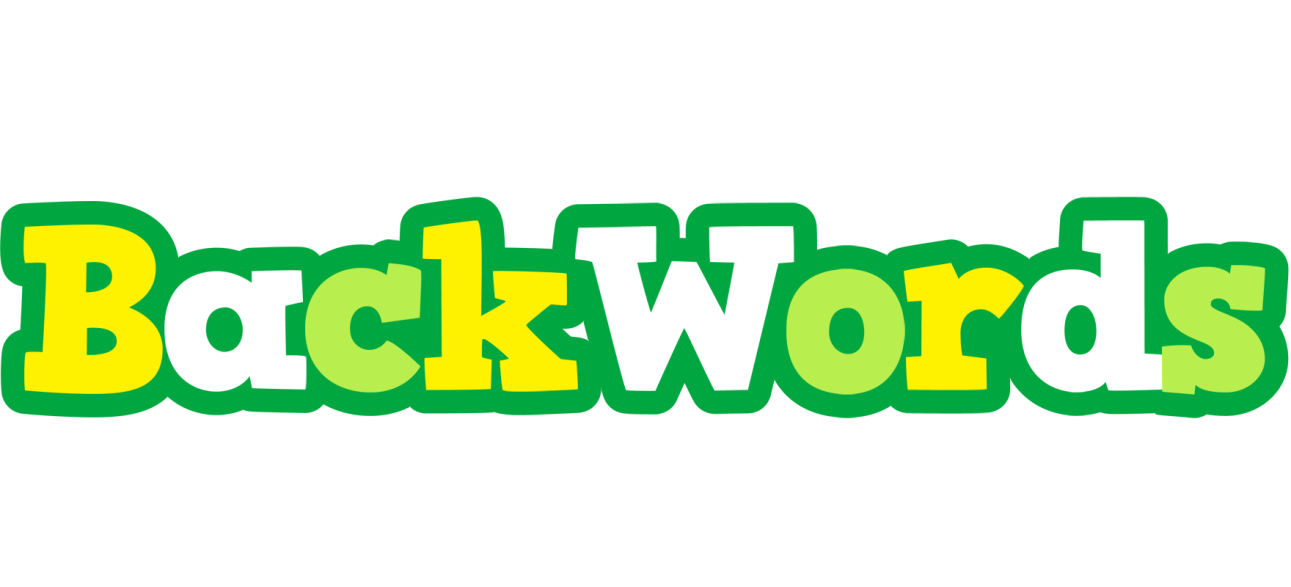 Set 2
oob
boo
No. 49
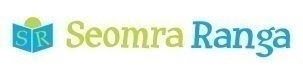 © Seomra Ranga 2021 www.seomraranga.com
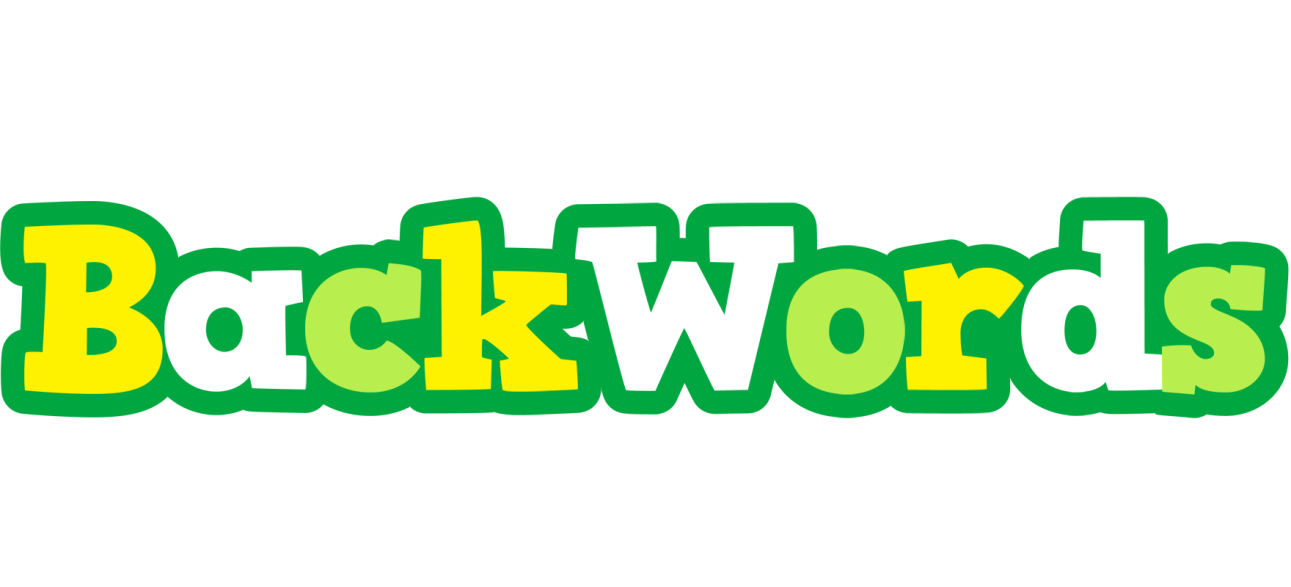 Set 2
bor
rob
No. 50
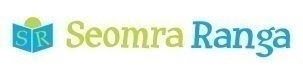 © Seomra Ranga 2021 www.seomraranga.com
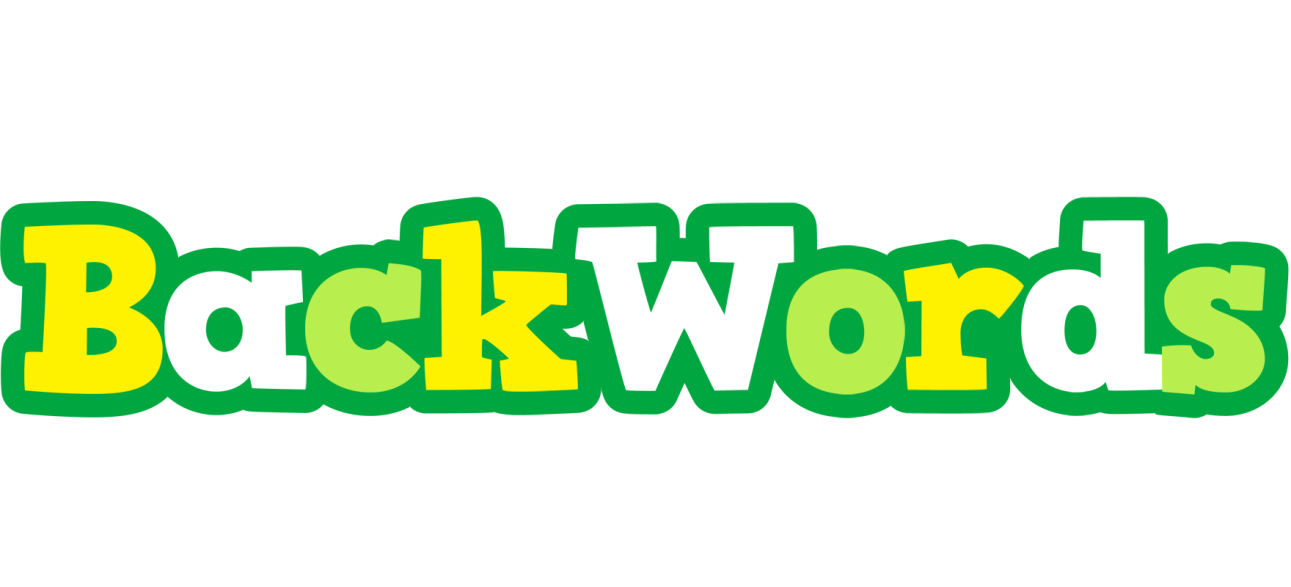 Set 2
yos
soy
No. 51
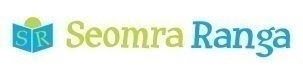 © Seomra Ranga 2021 www.seomraranga.com
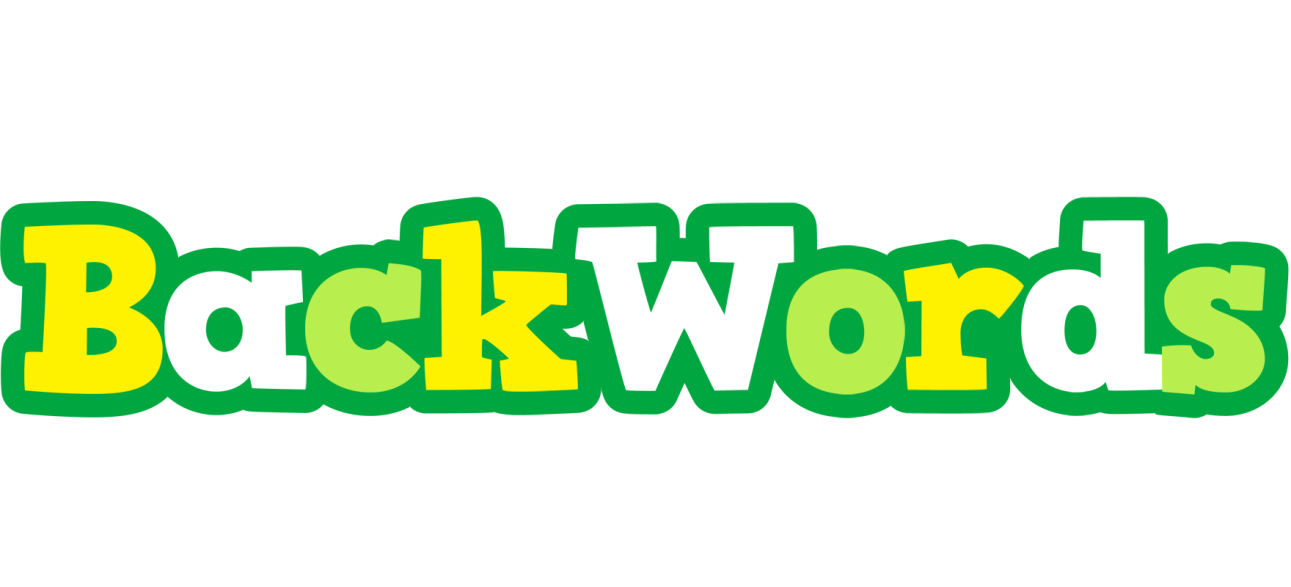 Set 2
but
tub
No. 52
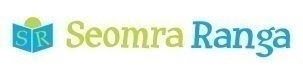 © Seomra Ranga 2021 www.seomraranga.com
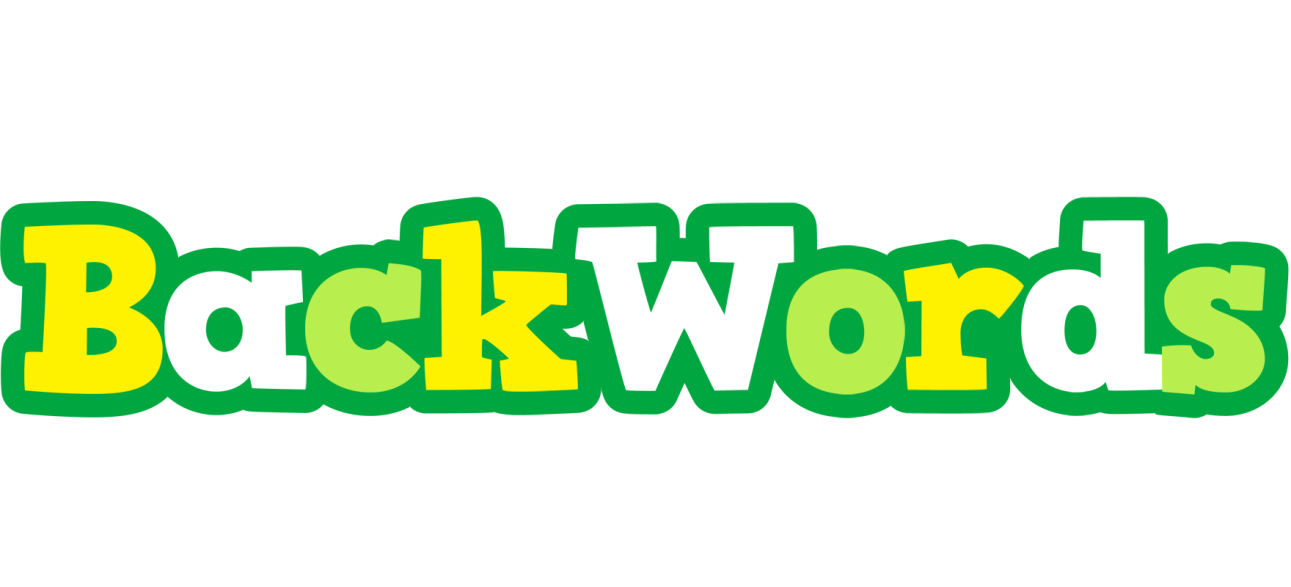 Set 2
kow
wok
No. 53
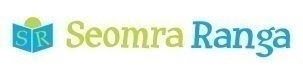 © Seomra Ranga 2021 www.seomraranga.com
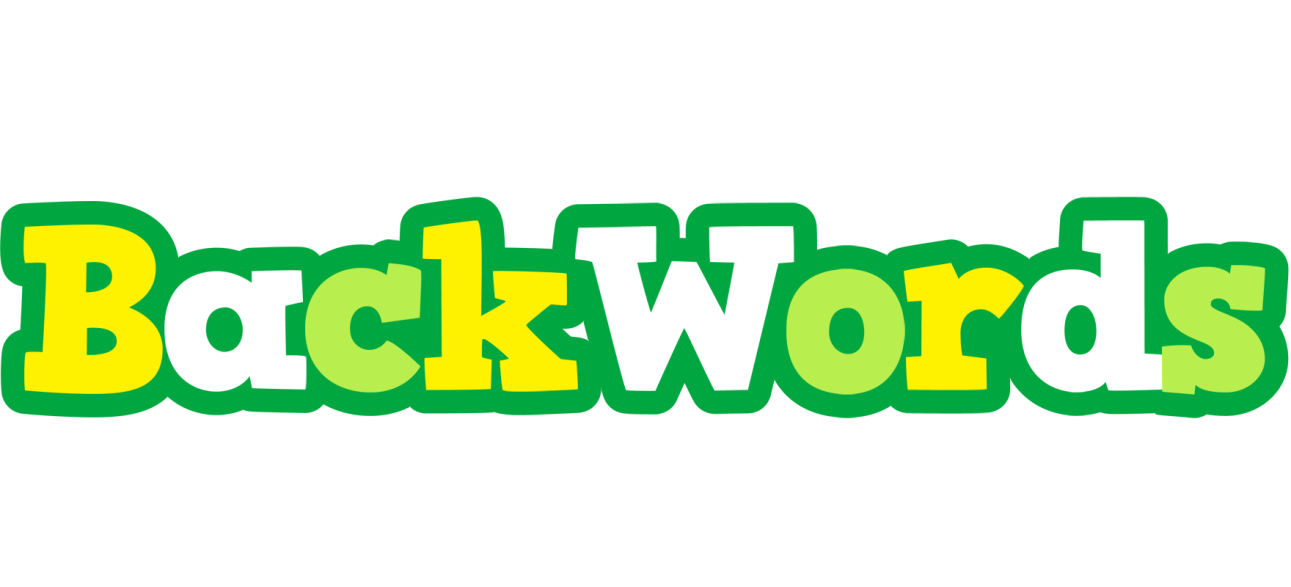 Set 2
puc
cup
No. 54
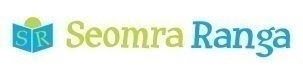 © Seomra Ranga 2021 www.seomraranga.com
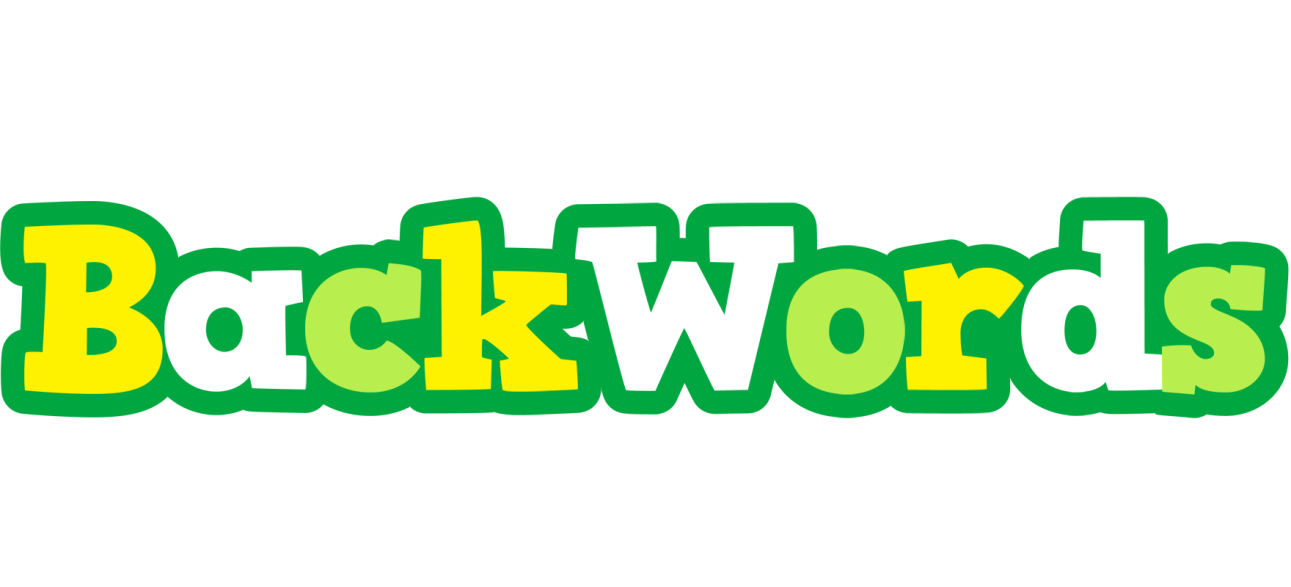 Set 2
pat
tap
No. 55
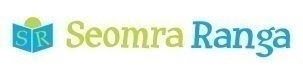 © Seomra Ranga 2021 www.seomraranga.com
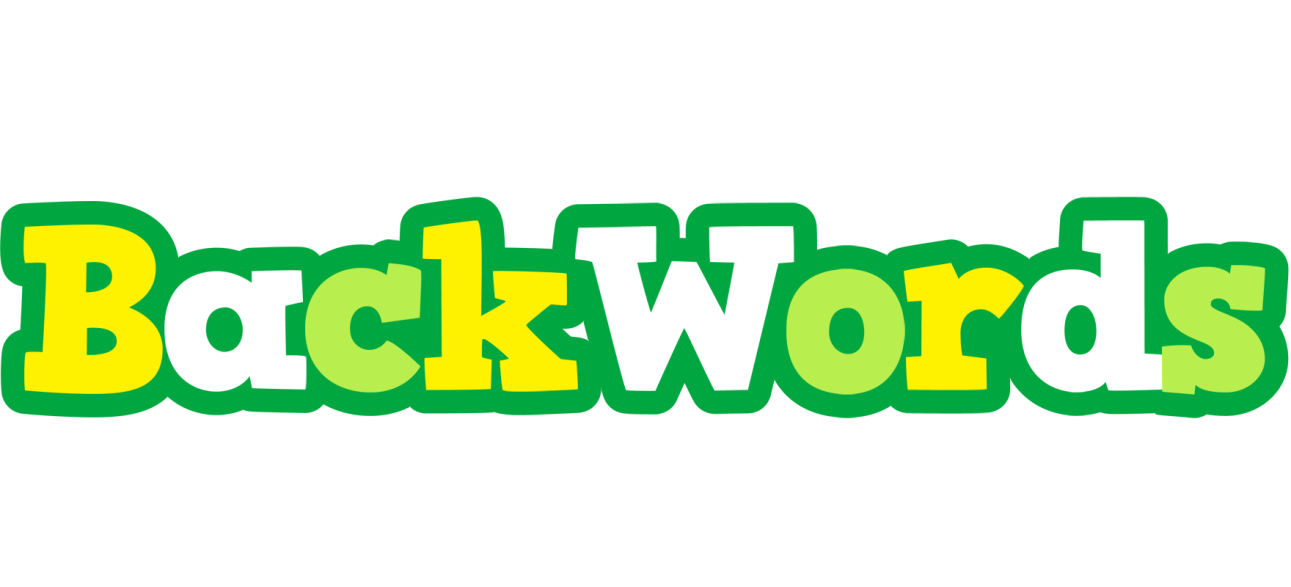 Set 2
eoh
hoe
No. 56
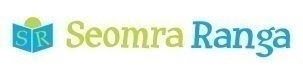 © Seomra Ranga 2021 www.seomraranga.com
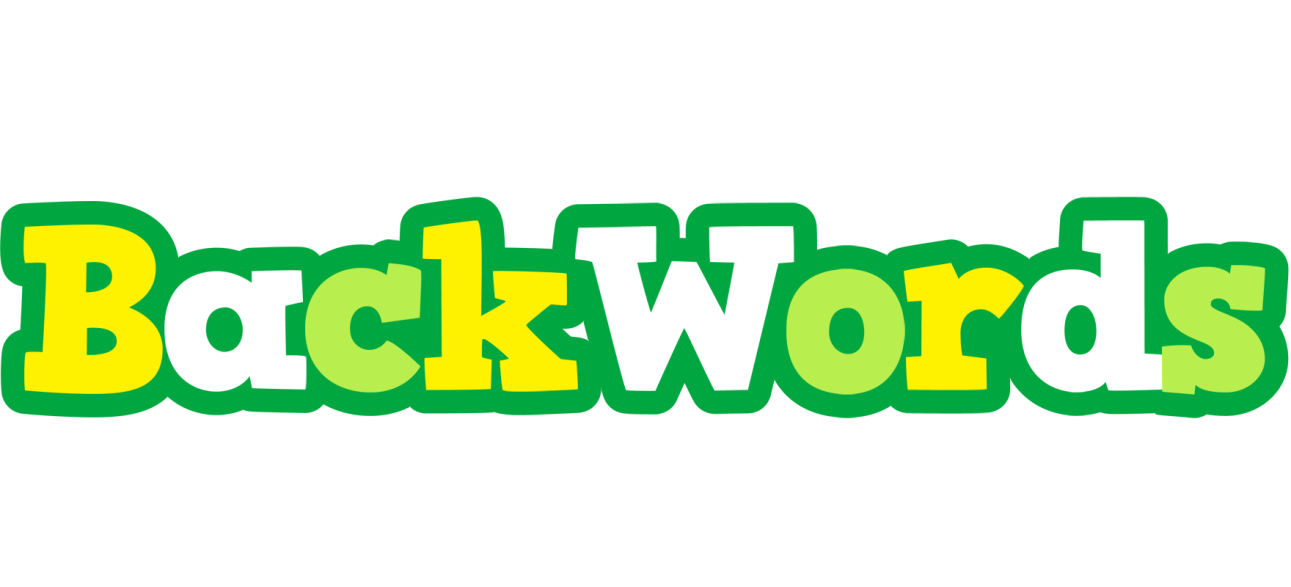 Set 2
nru
urn
No. 57
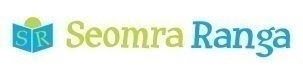 © Seomra Ranga 2021 www.seomraranga.com
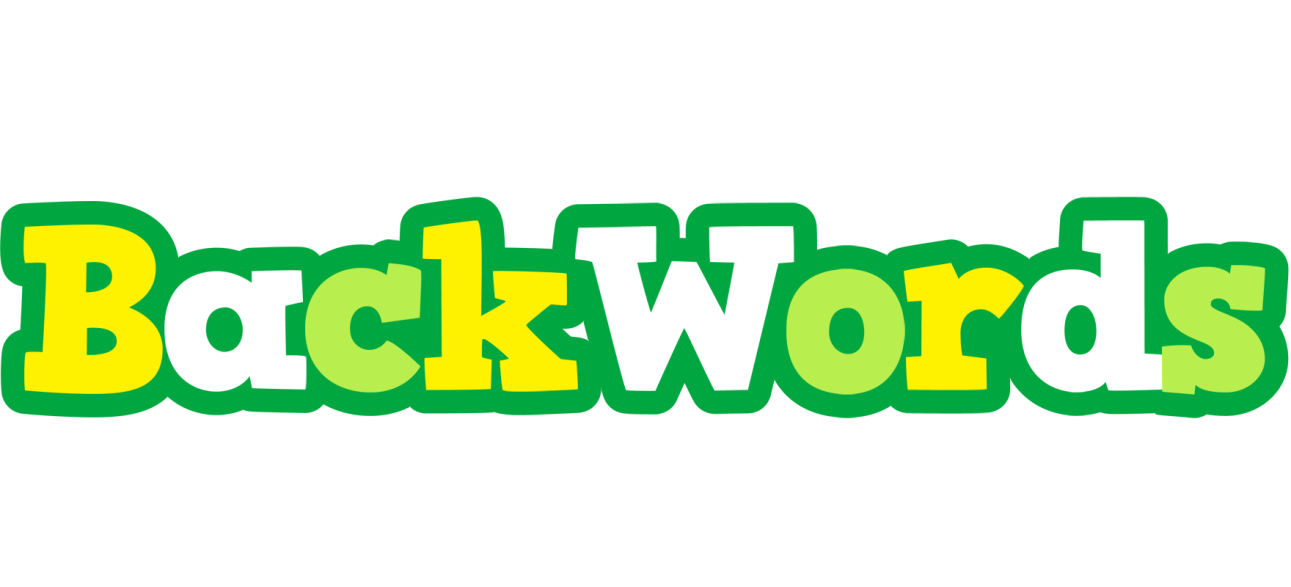 Set 2
nip
pin
No. 58
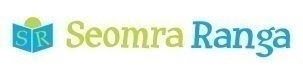 © Seomra Ranga 2021 www.seomraranga.com
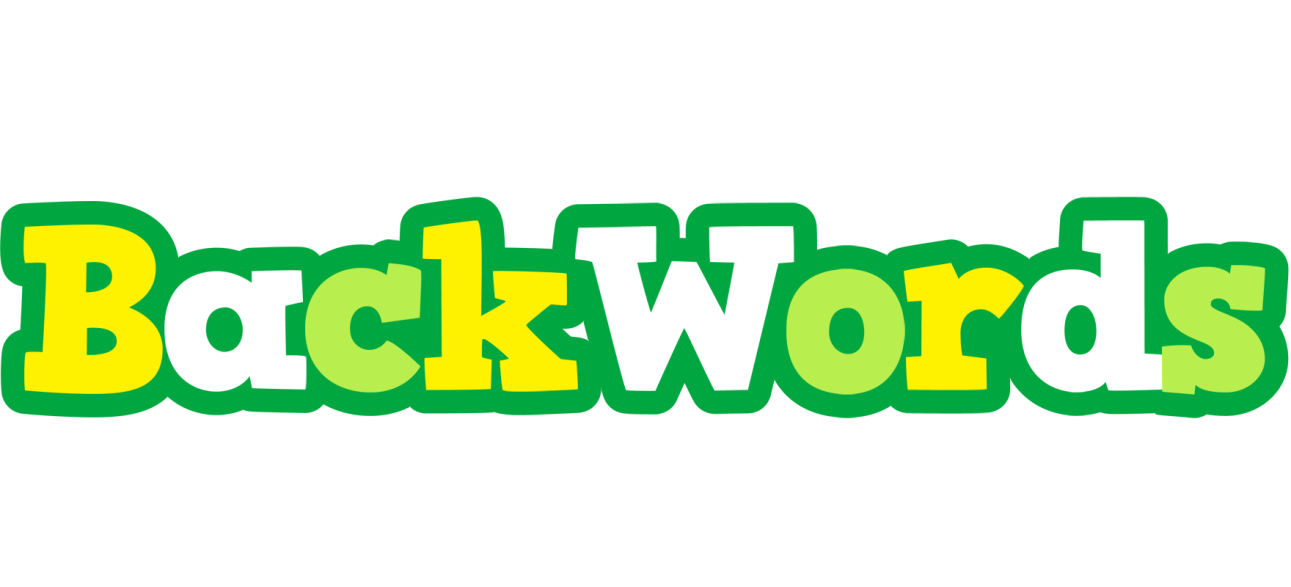 Set 2
meg
gem
No. 59
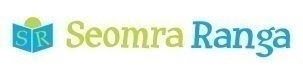 © Seomra Ranga 2021 www.seomraranga.com
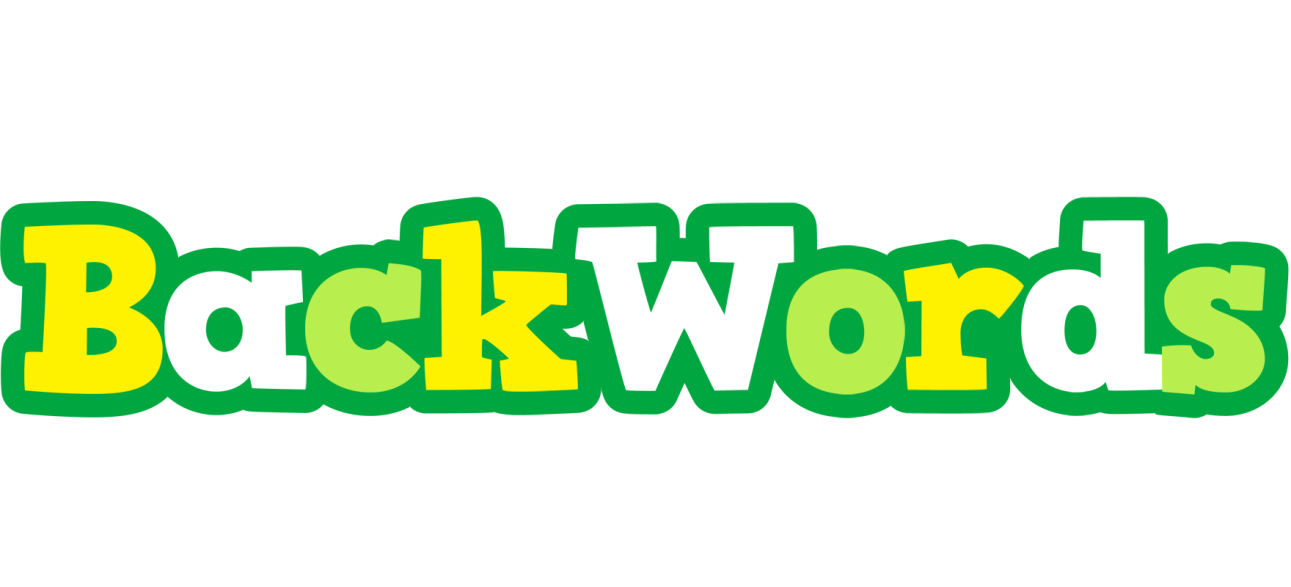 Set 2
tca
act
No. 60
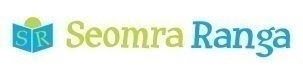 © Seomra Ranga 2021 www.seomraranga.com
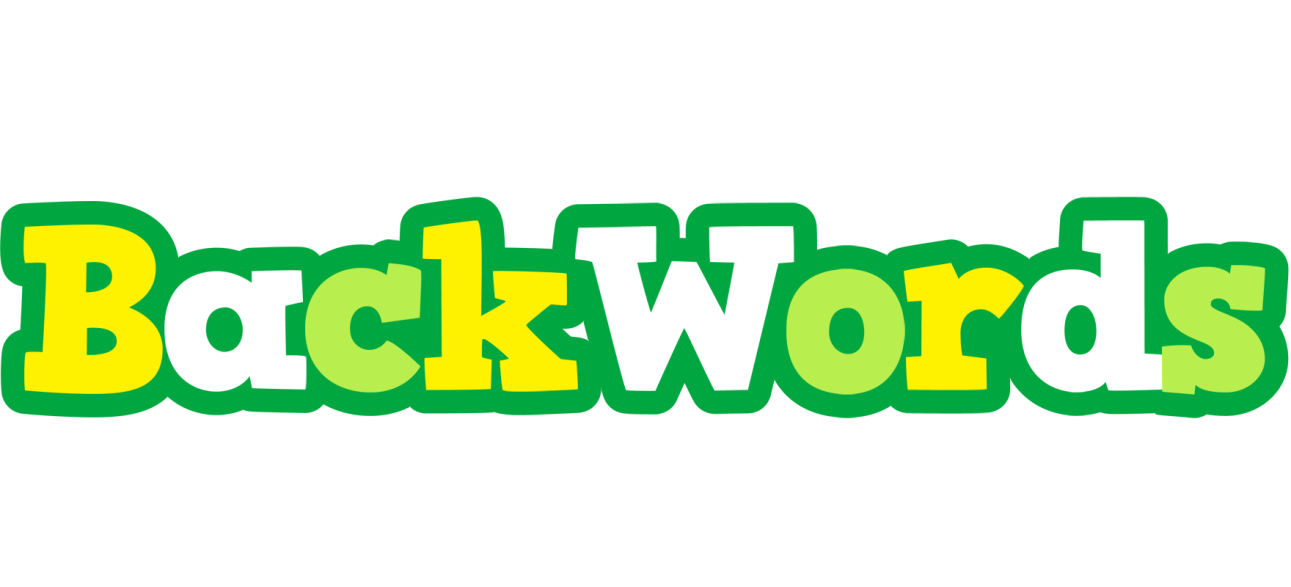 Set 2
eef
fee
No. 61
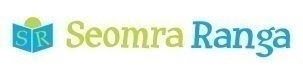 © Seomra Ranga 2021 www.seomraranga.com
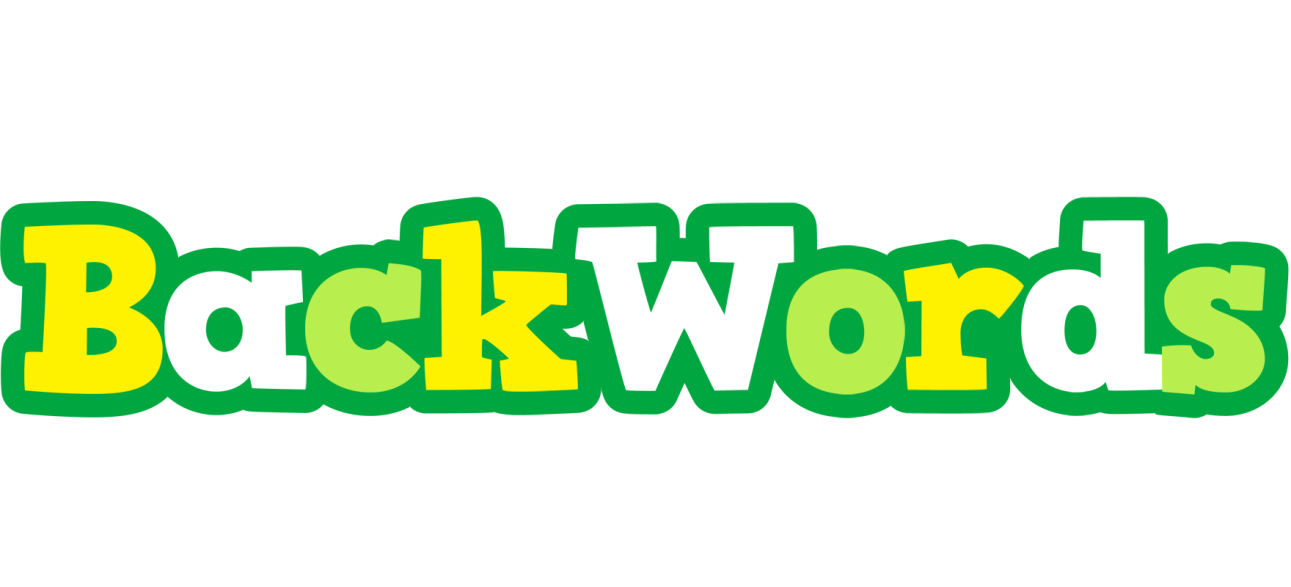 Set 2
wal
law
No. 62
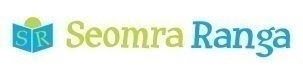 © Seomra Ranga 2021 www.seomraranga.com
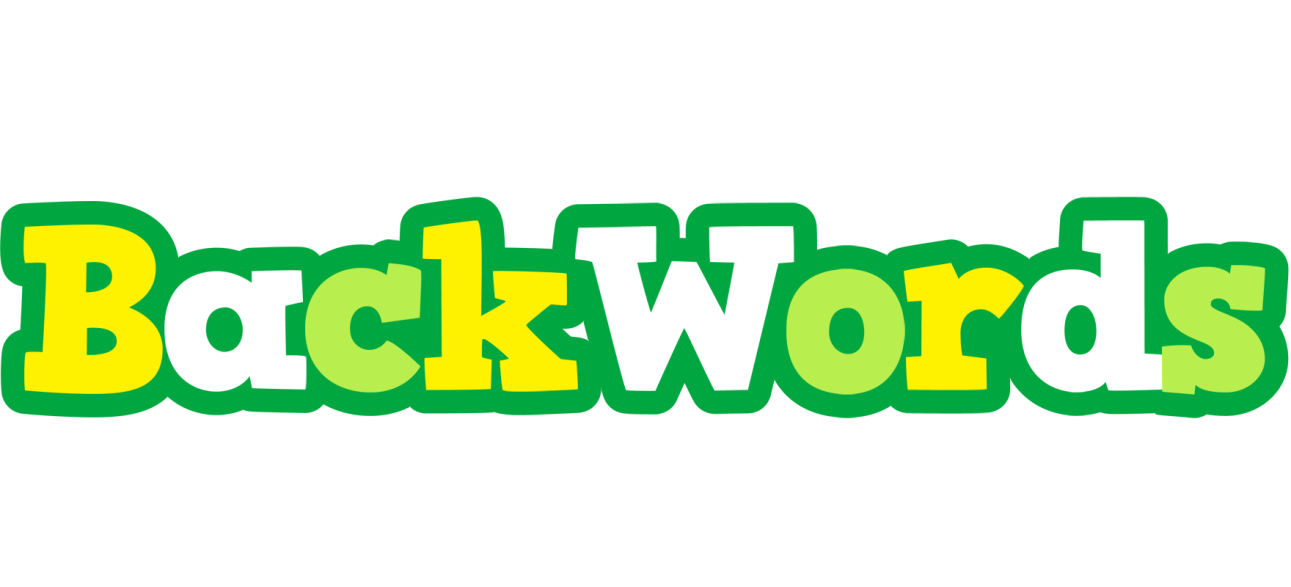 Set 2
goh
hog
No. 63
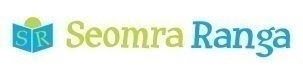 © Seomra Ranga 2021 www.seomraranga.com
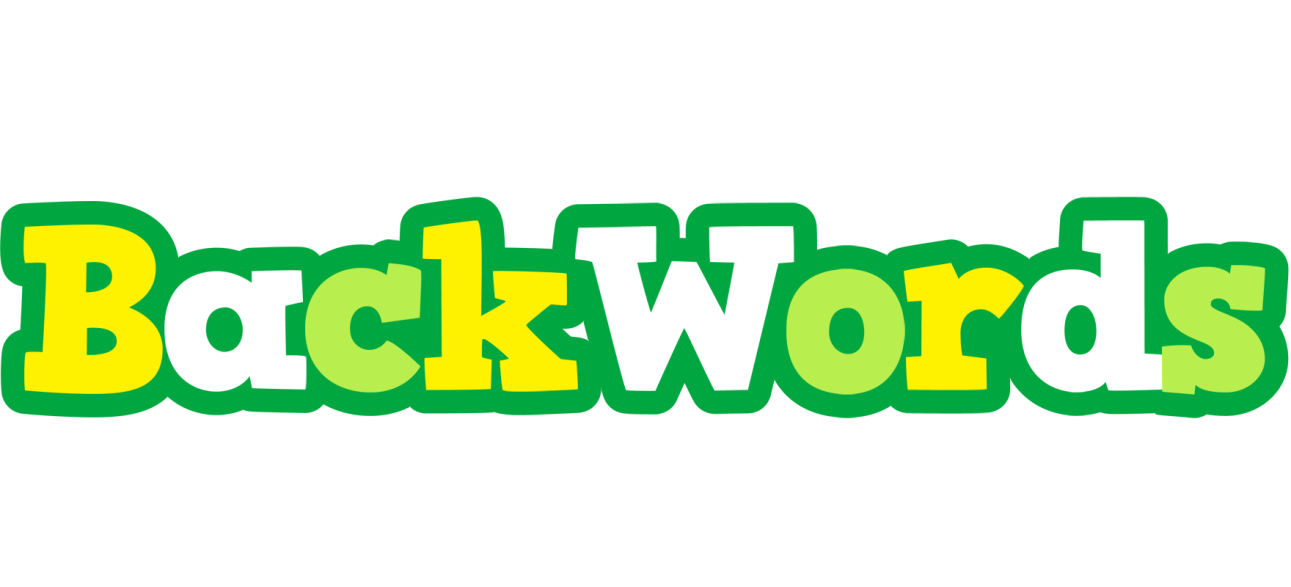 Set 2
esu
use
No. 64
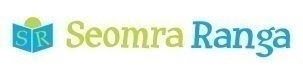 © Seomra Ranga 2021 www.seomraranga.com
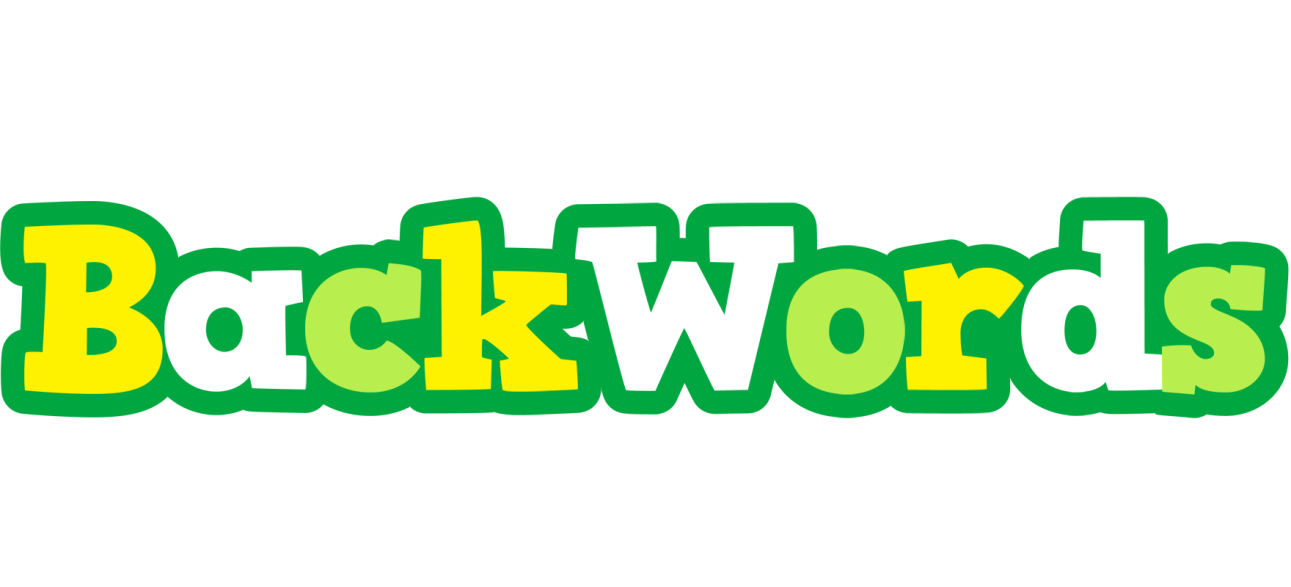 Set 2
pip
pip
No. 65
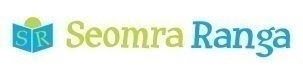 © Seomra Ranga 2021 www.seomraranga.com
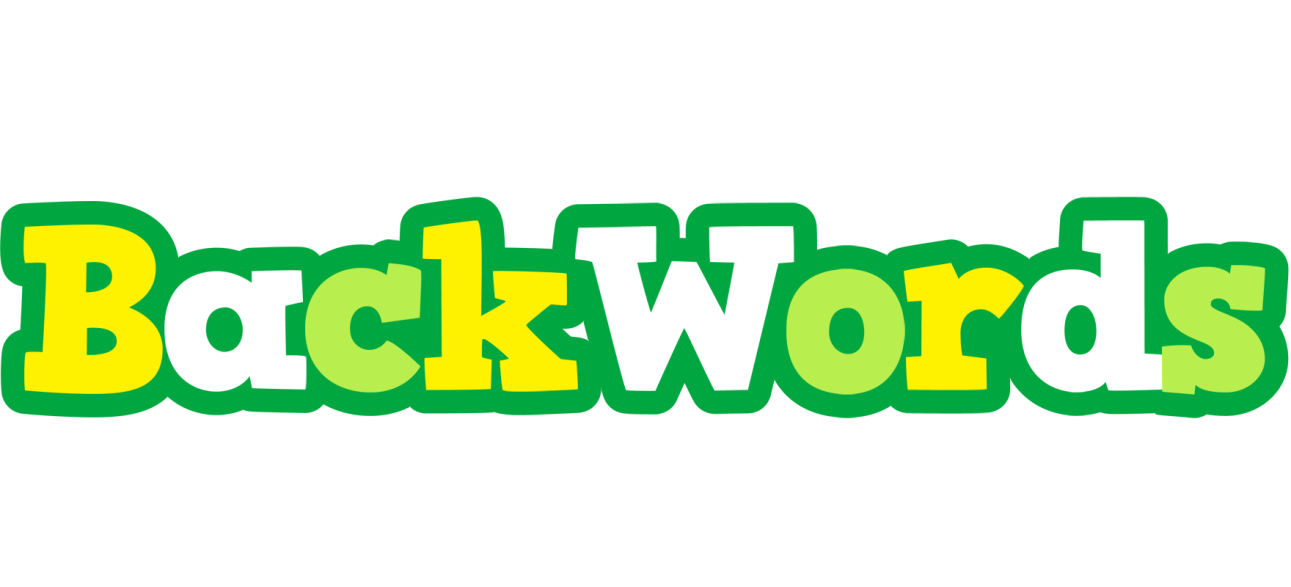 Set 2
til
lit
No. 66
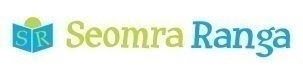 © Seomra Ranga 2021 www.seomraranga.com
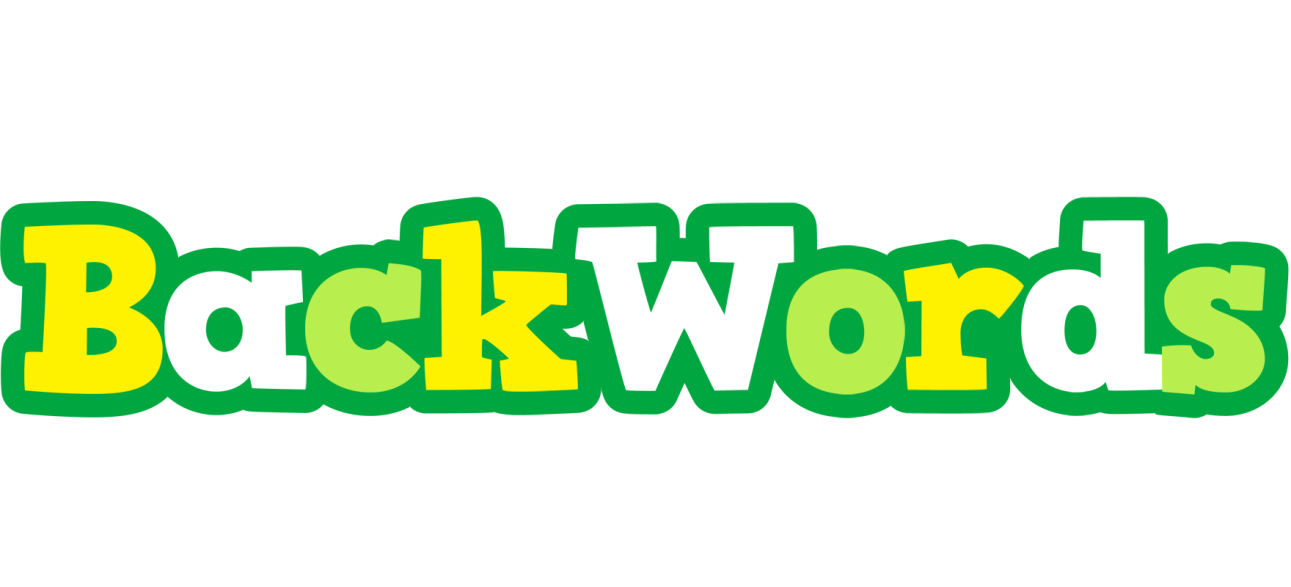 Set 2
eca
ace
No. 67
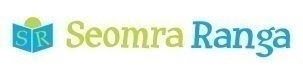 © Seomra Ranga 2021 www.seomraranga.com
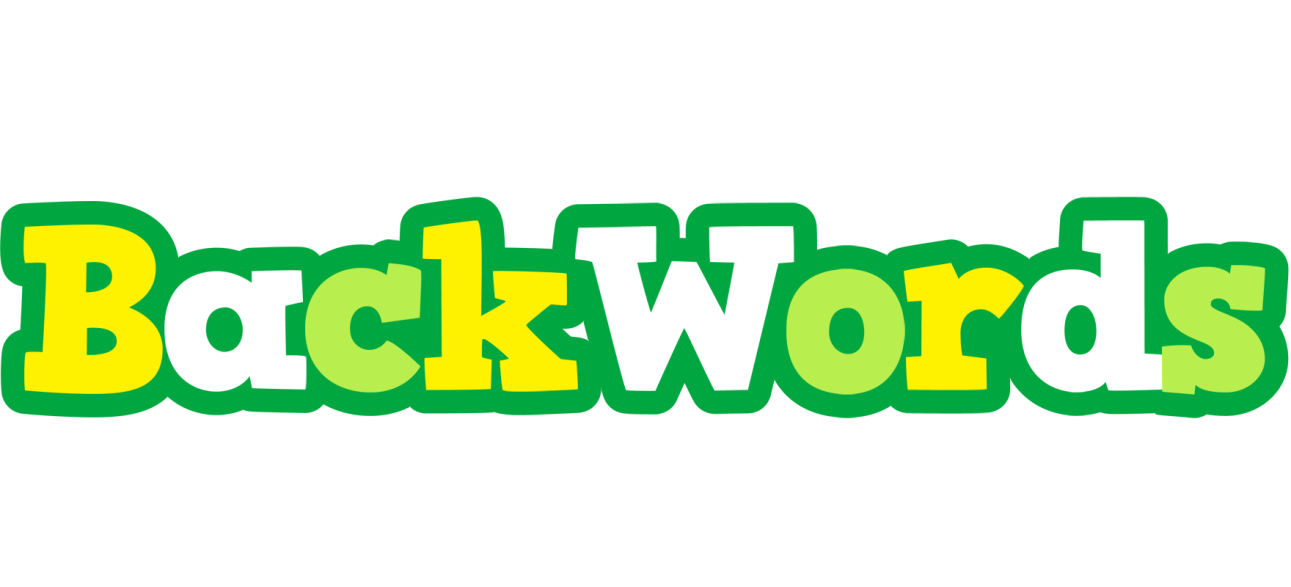 Set 2
bob
bob
No. 68
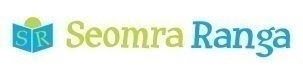 © Seomra Ranga 2021 www.seomraranga.com
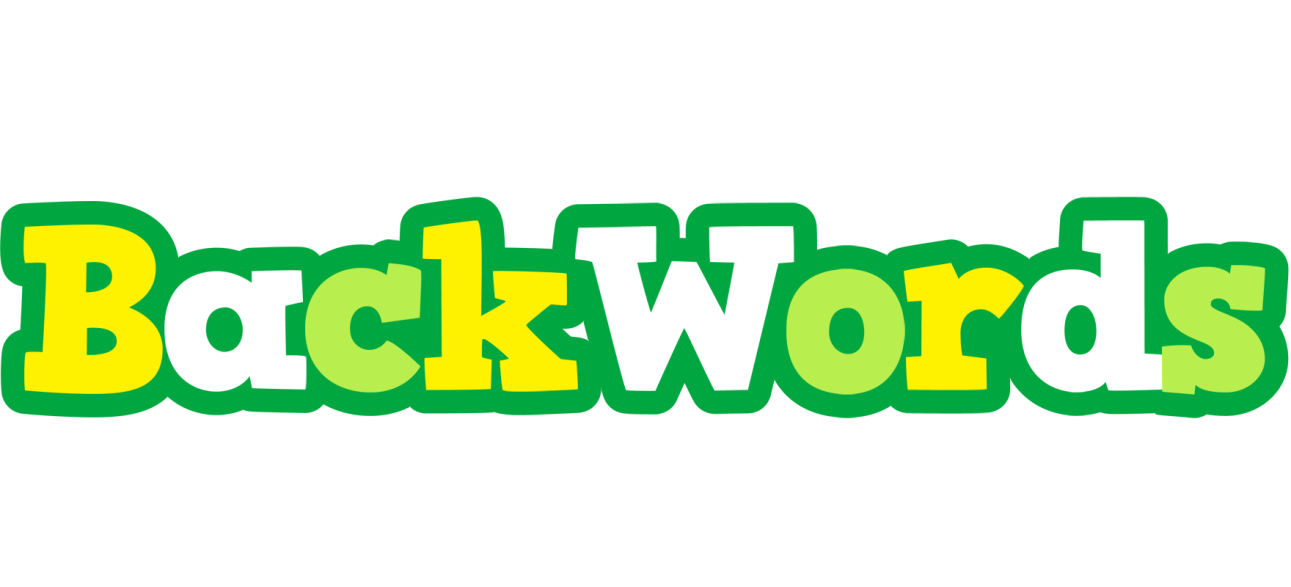 Set 2
nif
fin
No. 69
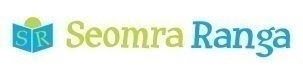 © Seomra Ranga 2021 www.seomraranga.com
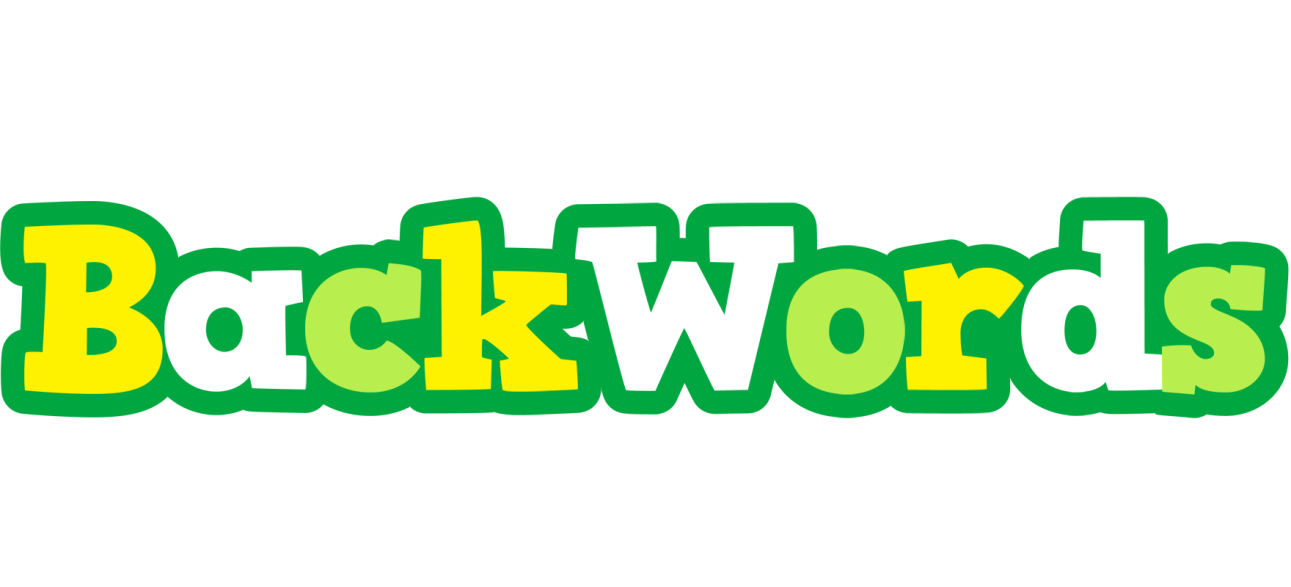 Set 2
now
won
No. 70
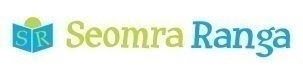 © Seomra Ranga 2021 www.seomraranga.com
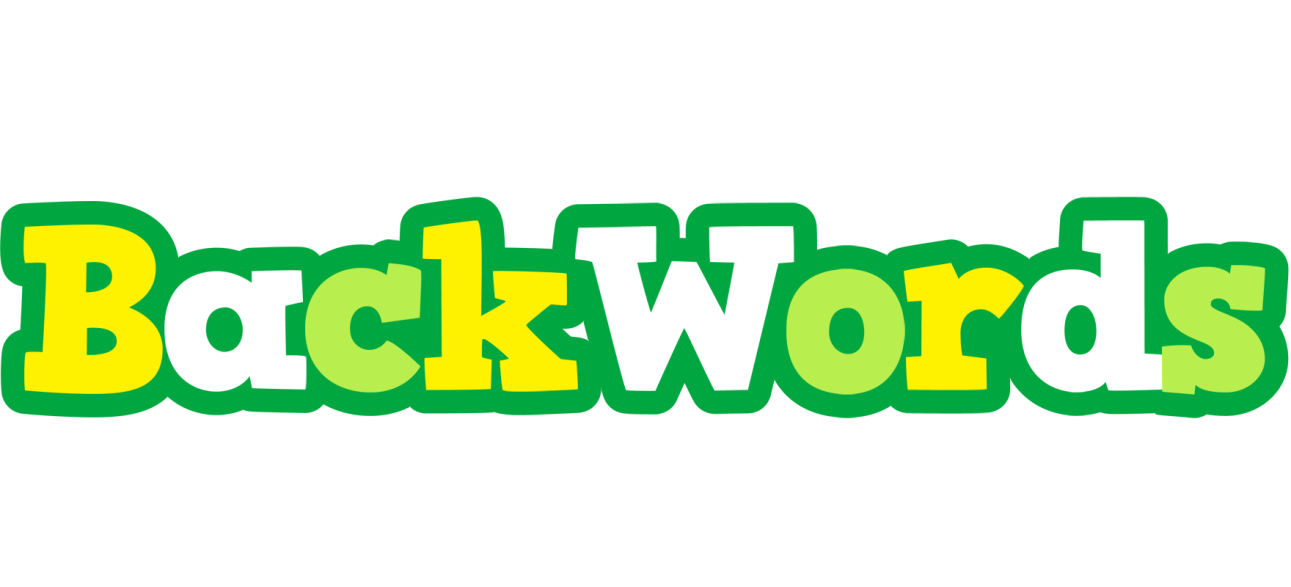 Set 2
owt
two
No. 71
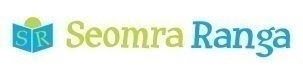 © Seomra Ranga 2021 www.seomraranga.com
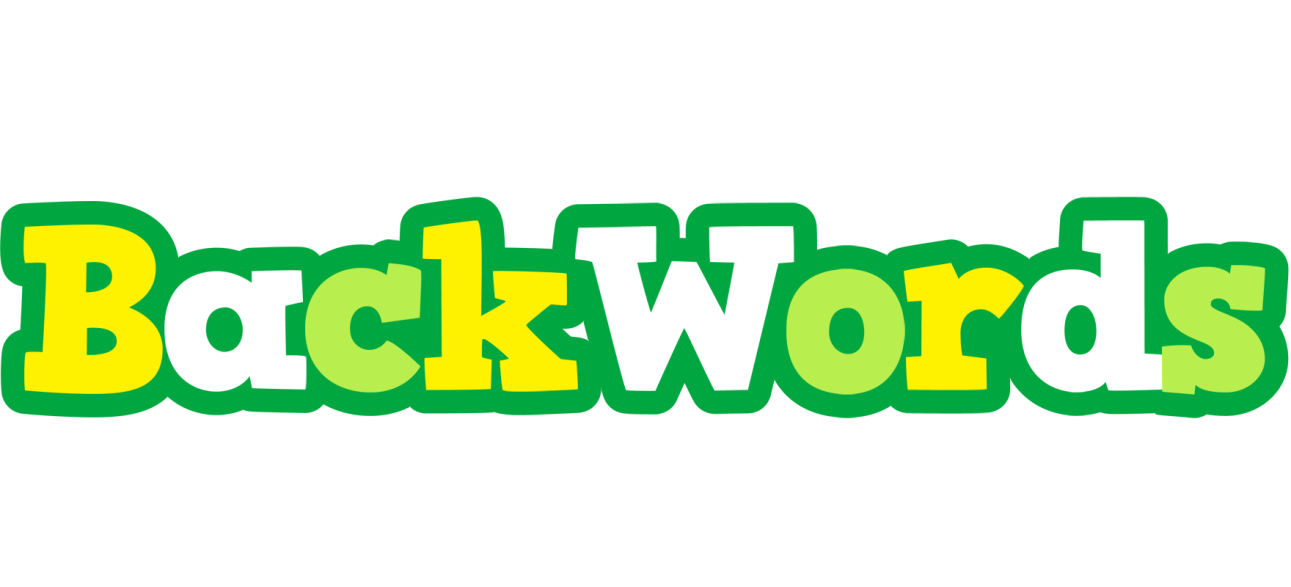 Set 2
noc
con
No. 72
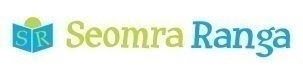 © Seomra Ranga 2021 www.seomraranga.com
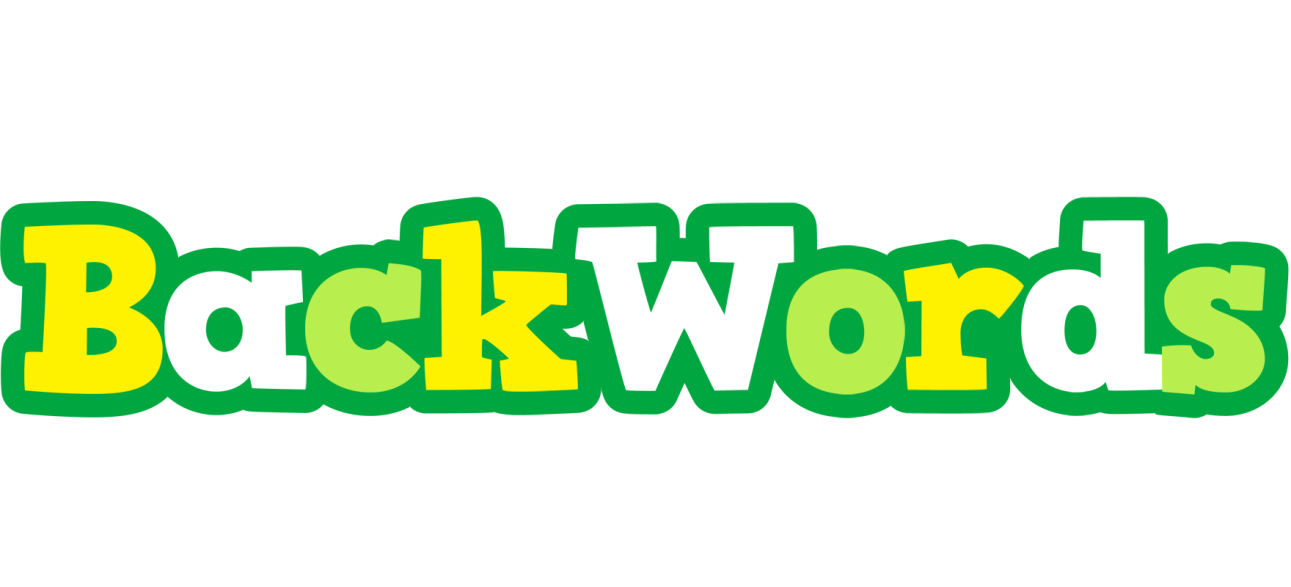 Set 2
gek
keg
No. 73
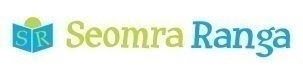 © Seomra Ranga 2021 www.seomraranga.com
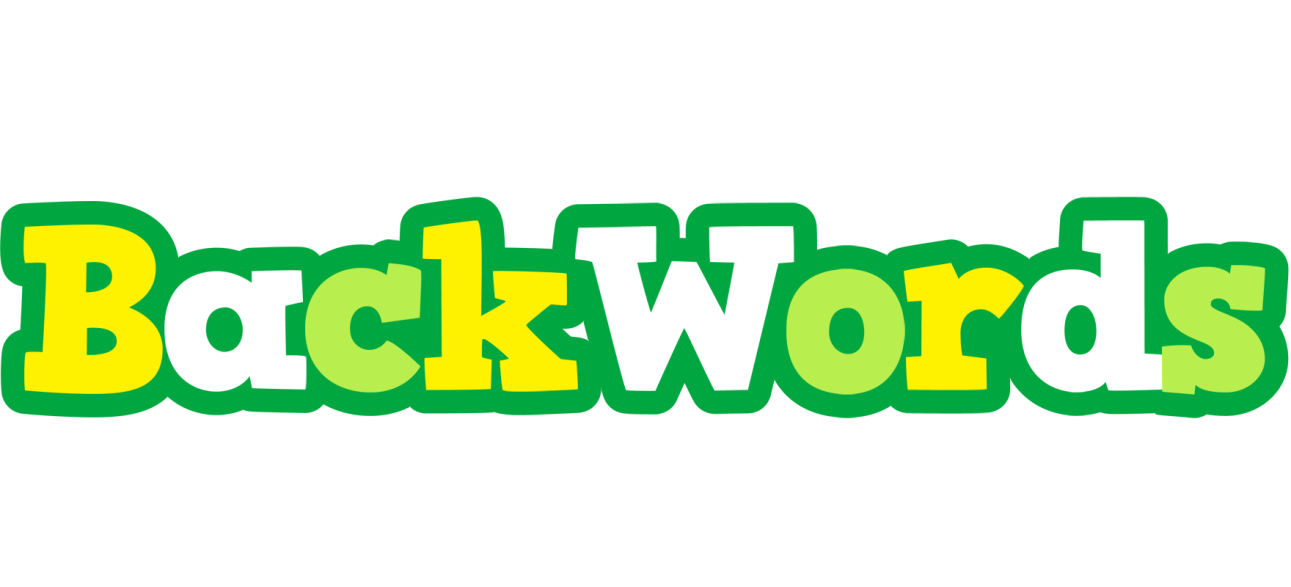 Set 2
gol
log
No. 74
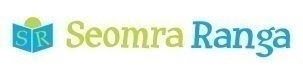 © Seomra Ranga 2021 www.seomraranga.com
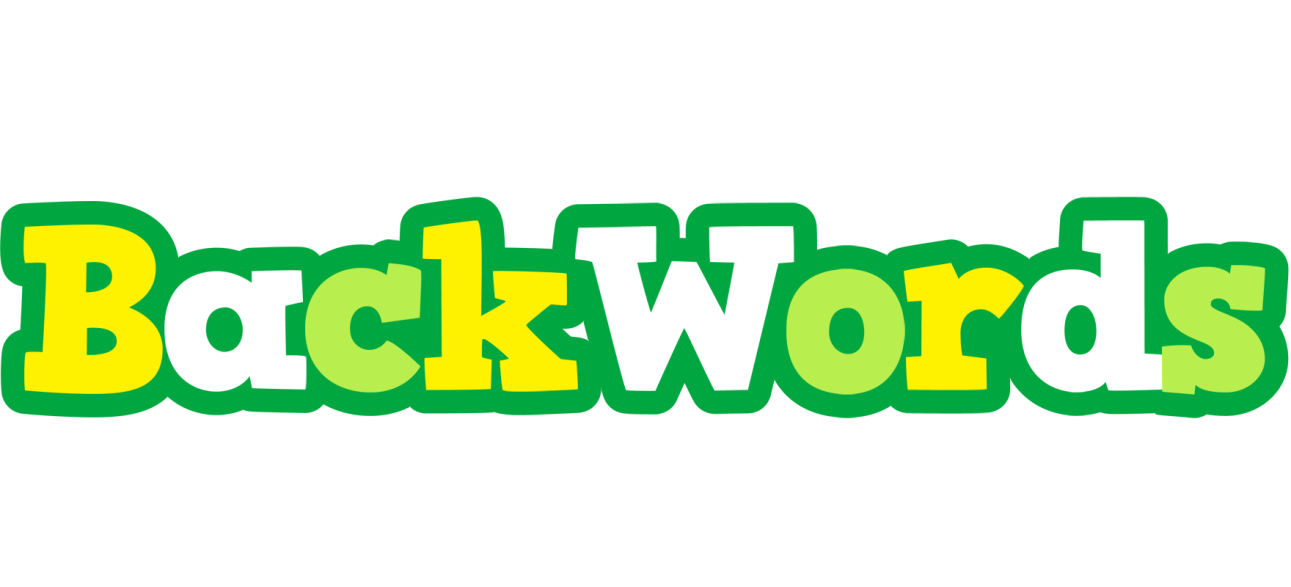 Set 2
bir
rib
No. 75
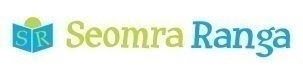 © Seomra Ranga 2021 www.seomraranga.com
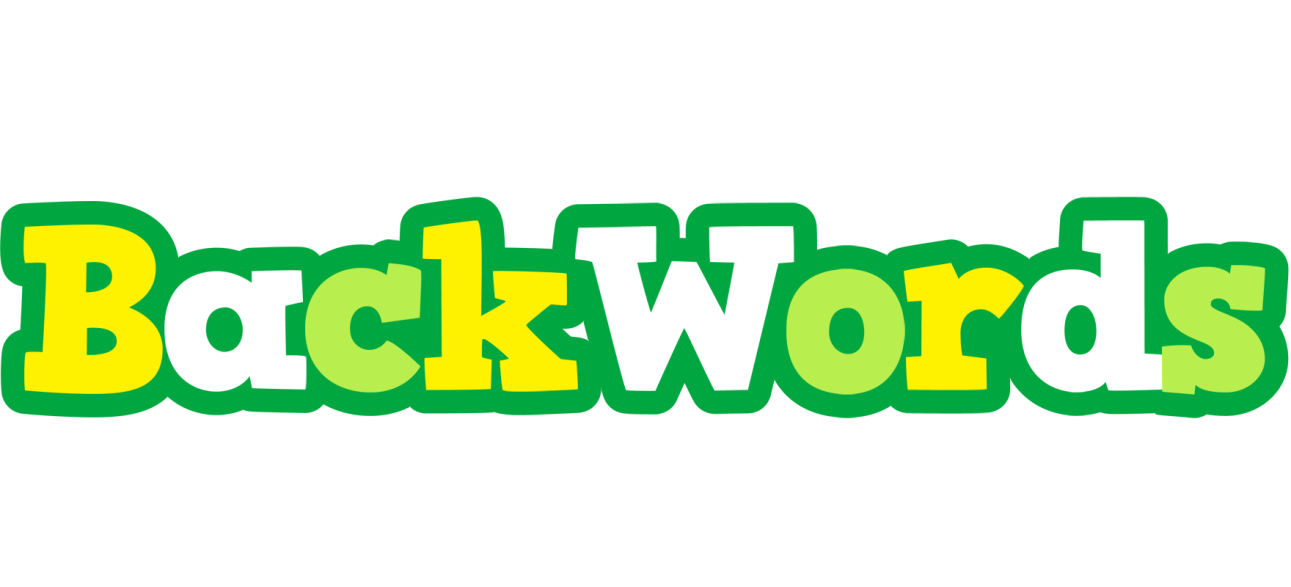 Set 2
ulf
flu
No. 76
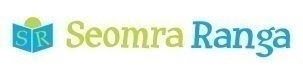 © Seomra Ranga 2021 www.seomraranga.com
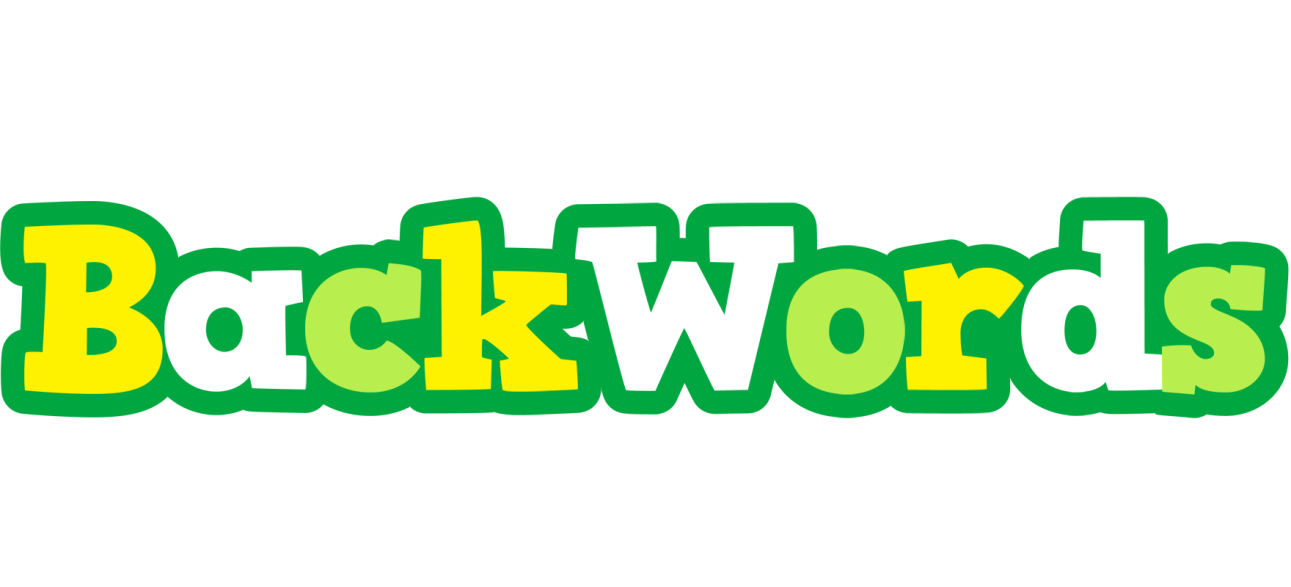 Set 2
wom
mow
No. 77
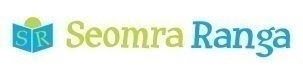 © Seomra Ranga 2021 www.seomraranga.com
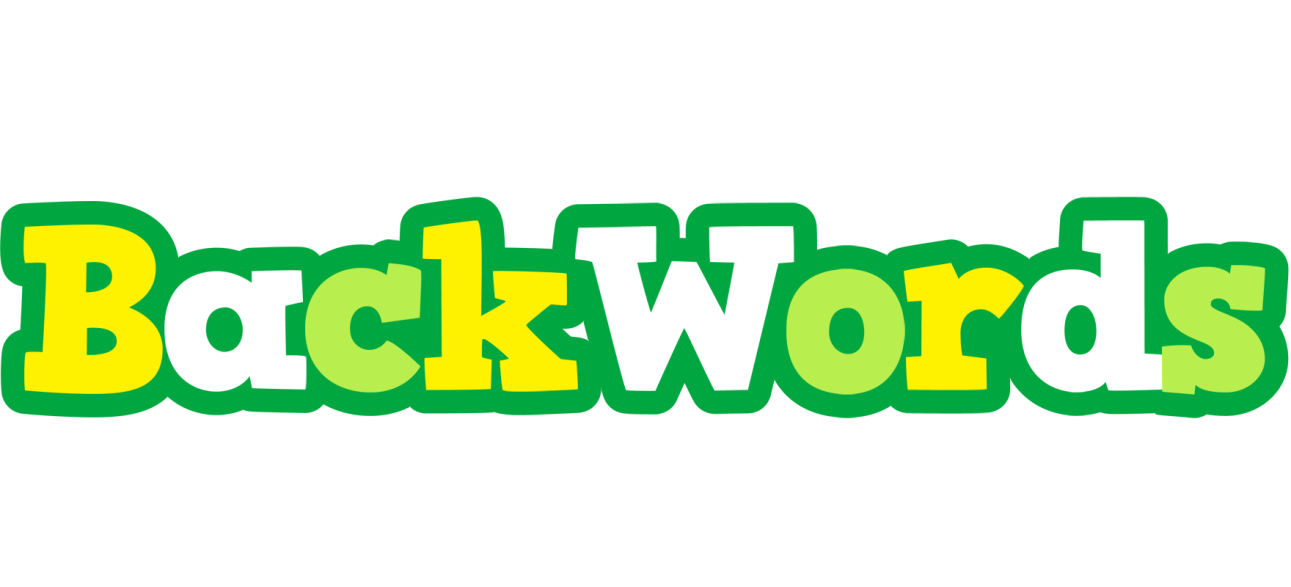 Set 2
toh
hot
No. 78
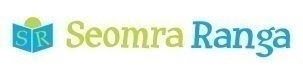 © Seomra Ranga 2021 www.seomraranga.com
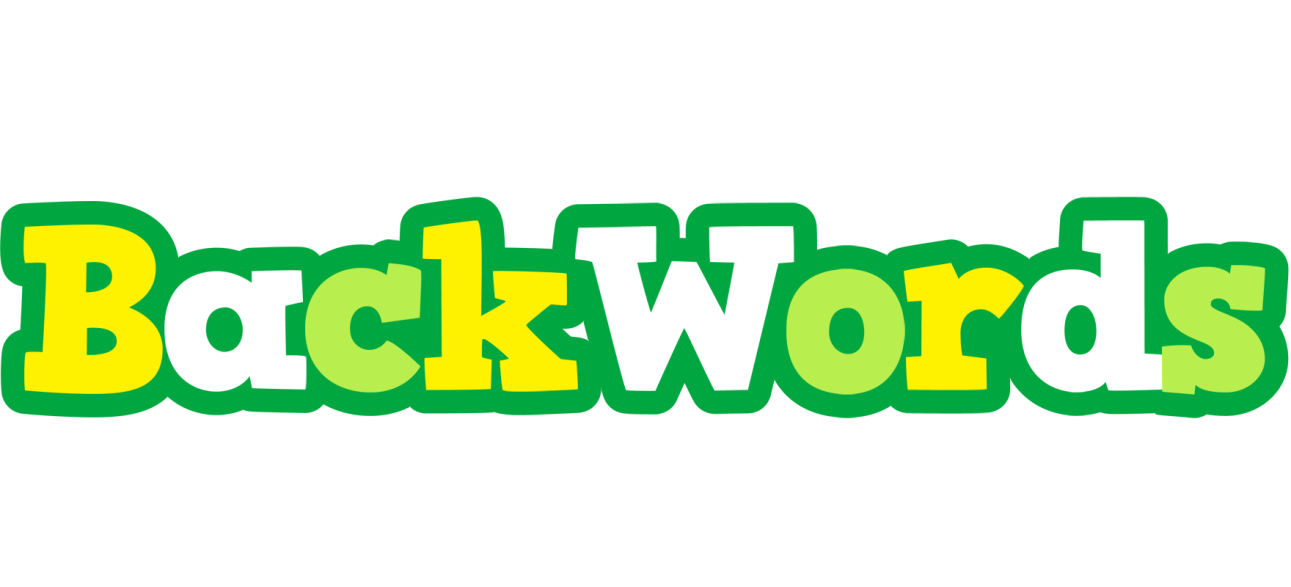 Set 2
eno
one
No. 79
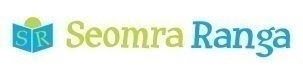 © Seomra Ranga 2021 www.seomraranga.com
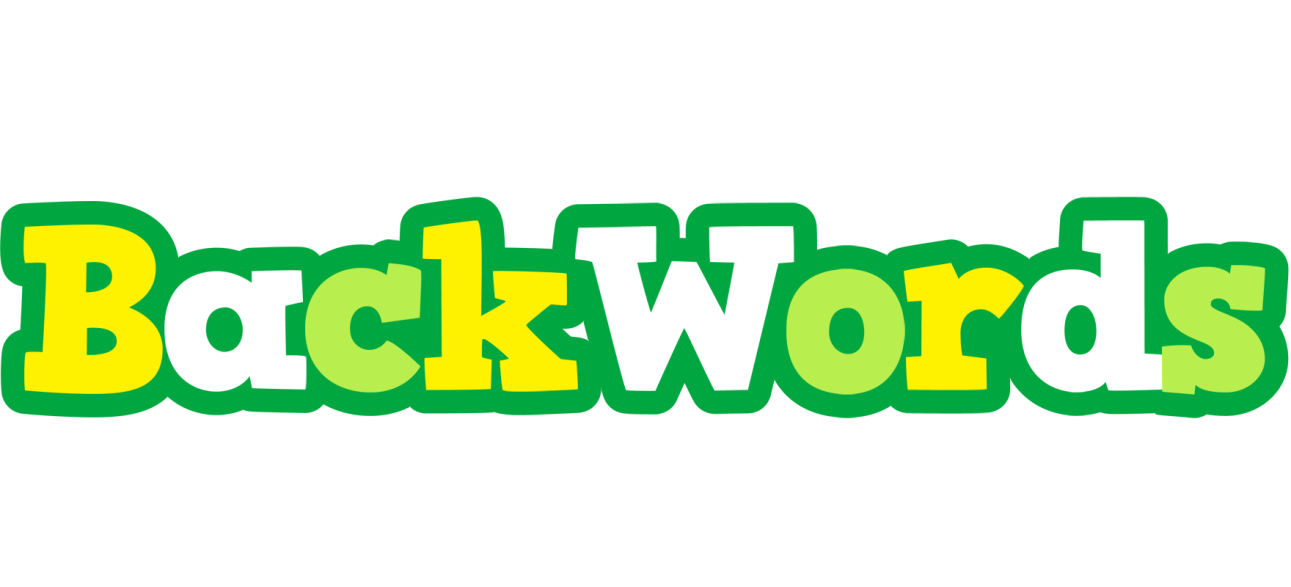 Set 2
may
yam
No. 80
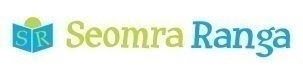 © Seomra Ranga 2021 www.seomraranga.com
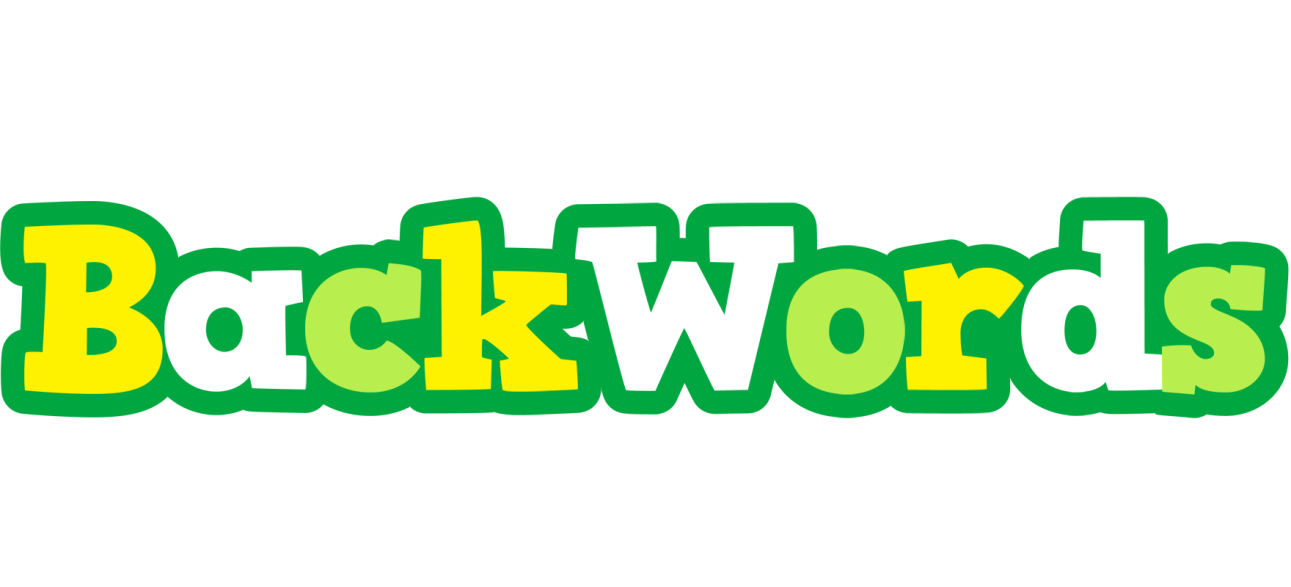 Set 2
aep
pea
No. 81
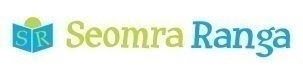 © Seomra Ranga 2021 www.seomraranga.com
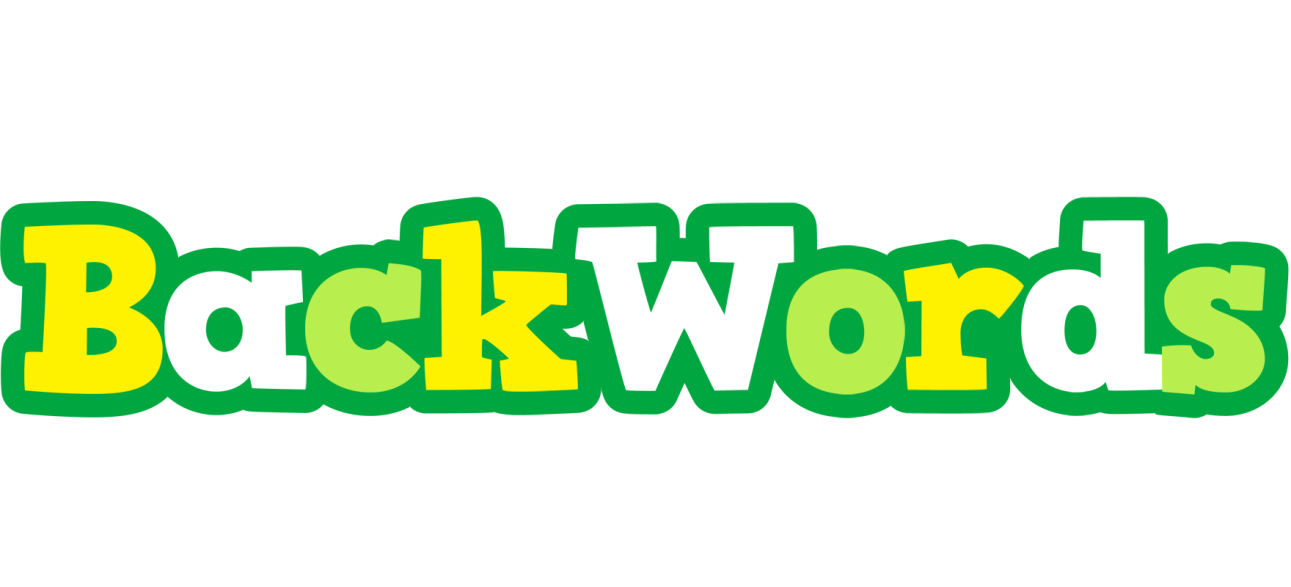 Set 2
soc
cos
No. 82
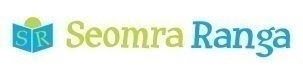 © Seomra Ranga 2021 www.seomraranga.com
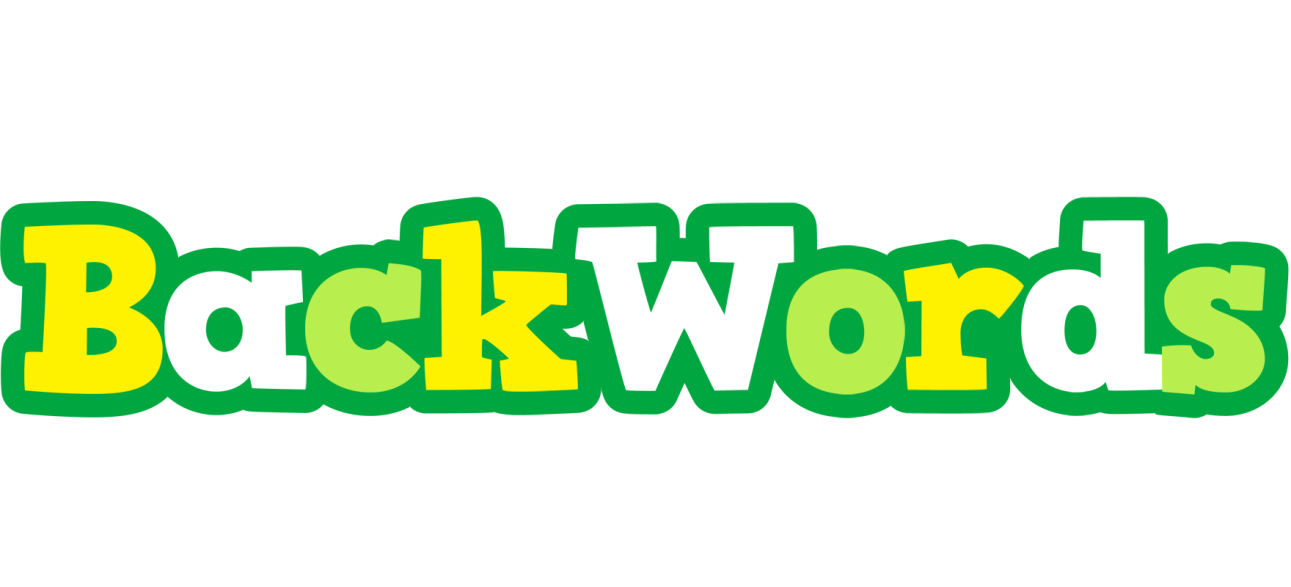 Set 2
mug
gum
No. 83
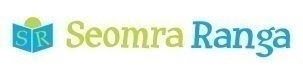 © Seomra Ranga 2021 www.seomraranga.com
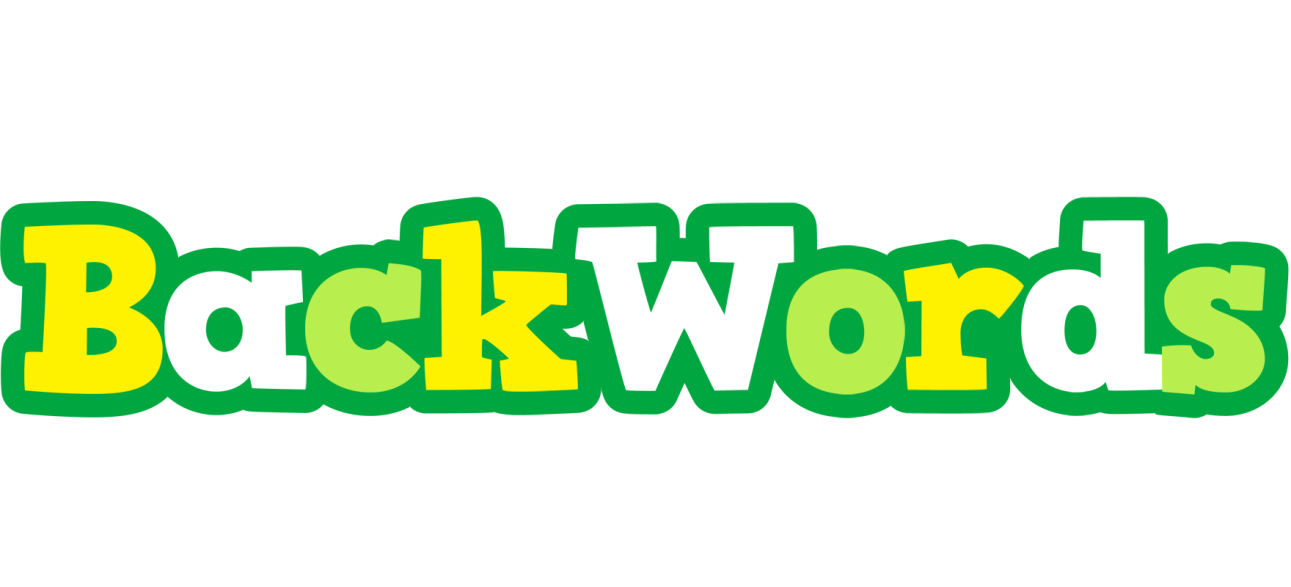 Set 2
kao
oak
No. 84
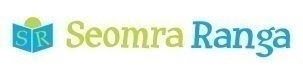 © Seomra Ranga 2021 www.seomraranga.com
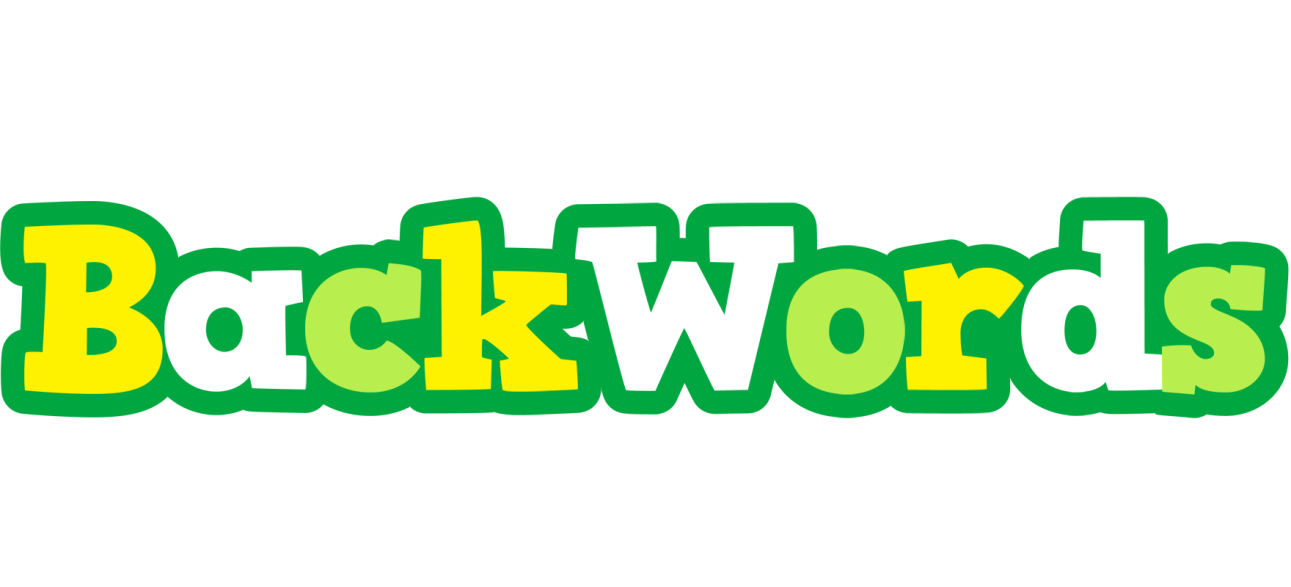 Set 2
wah
haw
No. 85
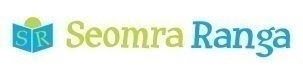 © Seomra Ranga 2021 www.seomraranga.com
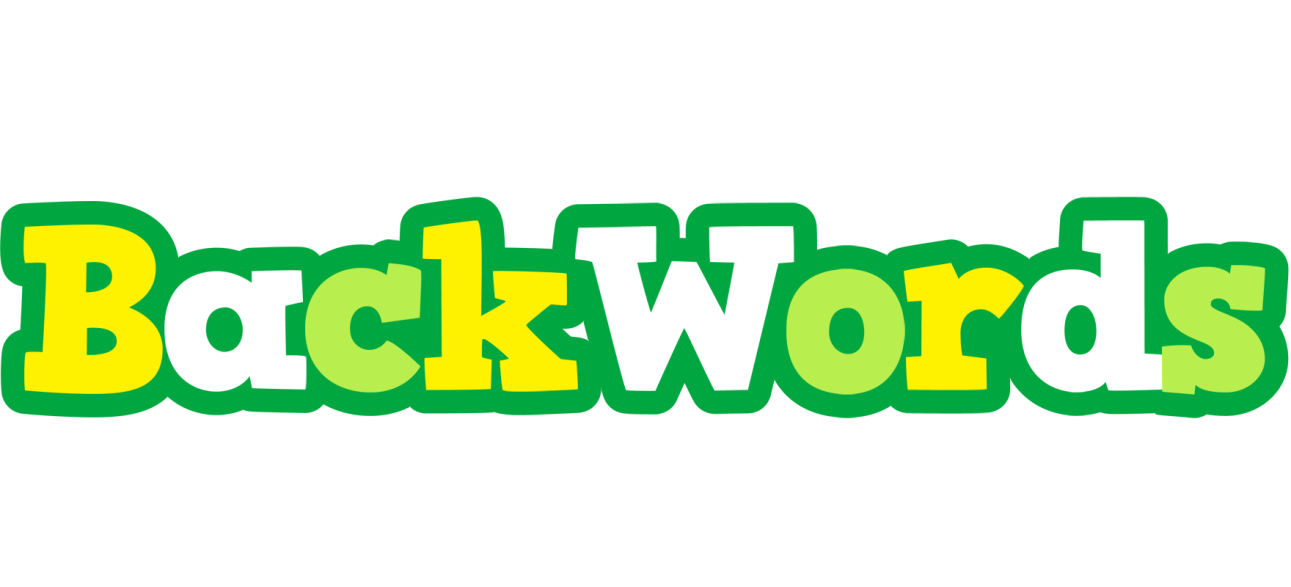 Set 2
tun
nut
No. 86
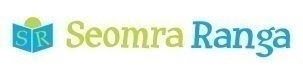 © Seomra Ranga 2021 www.seomraranga.com
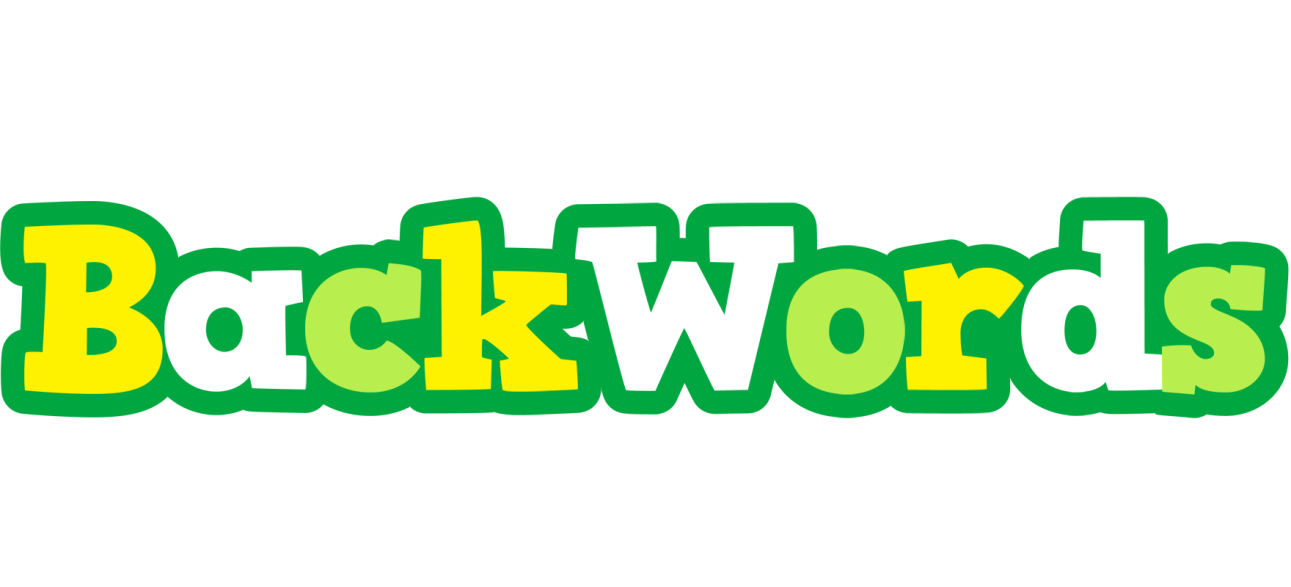 Set 2
dor
rod
No. 87
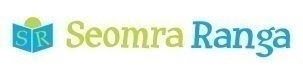 © Seomra Ranga 2021 www.seomraranga.com
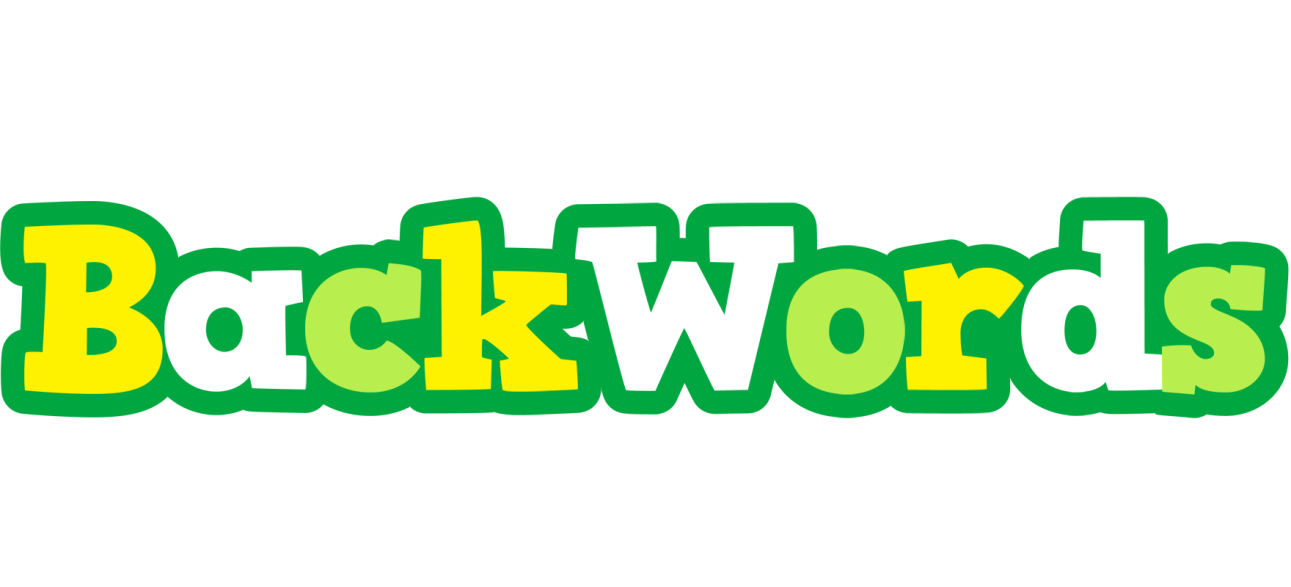 Set 2
aet
tea
No. 88
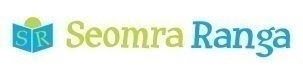 © Seomra Ranga 2021 www.seomraranga.com
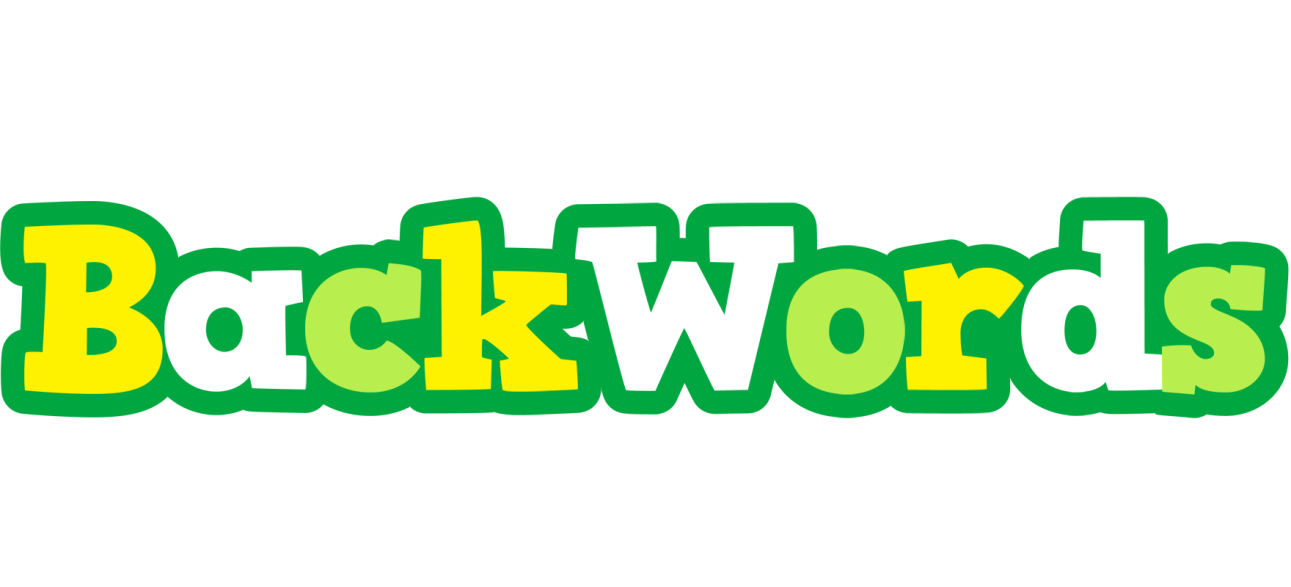 Set 2
yvi
ivy
No. 89
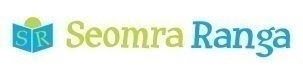 © Seomra Ranga 2021 www.seomraranga.com
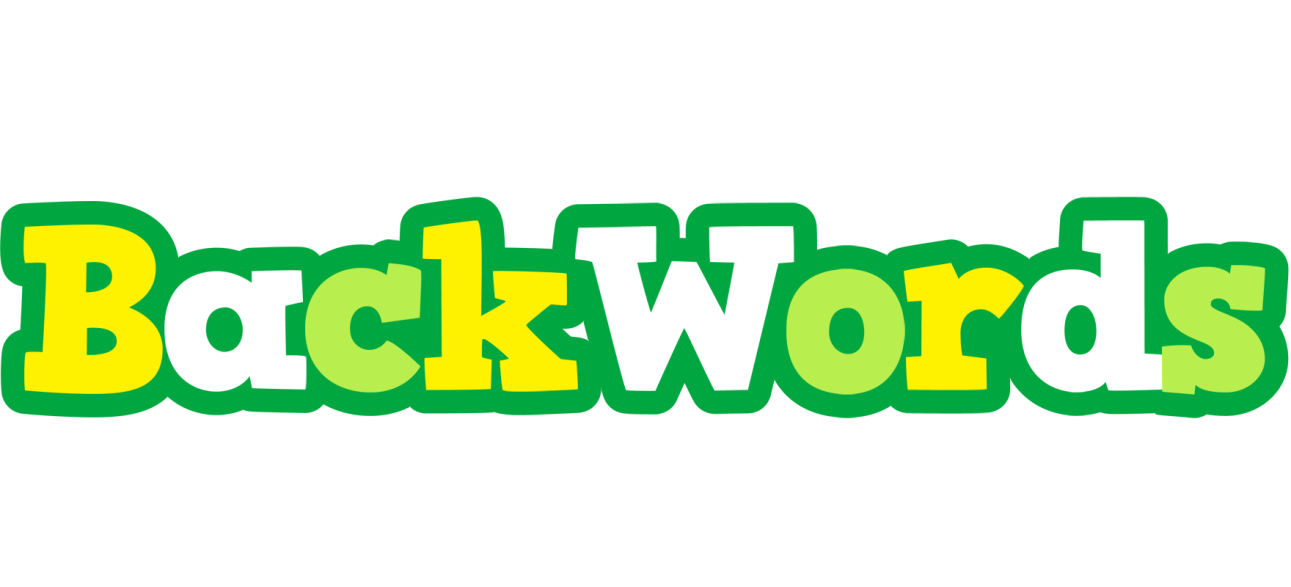 Set 2
net
ten
No. 90
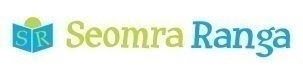 © Seomra Ranga 2021 www.seomraranga.com
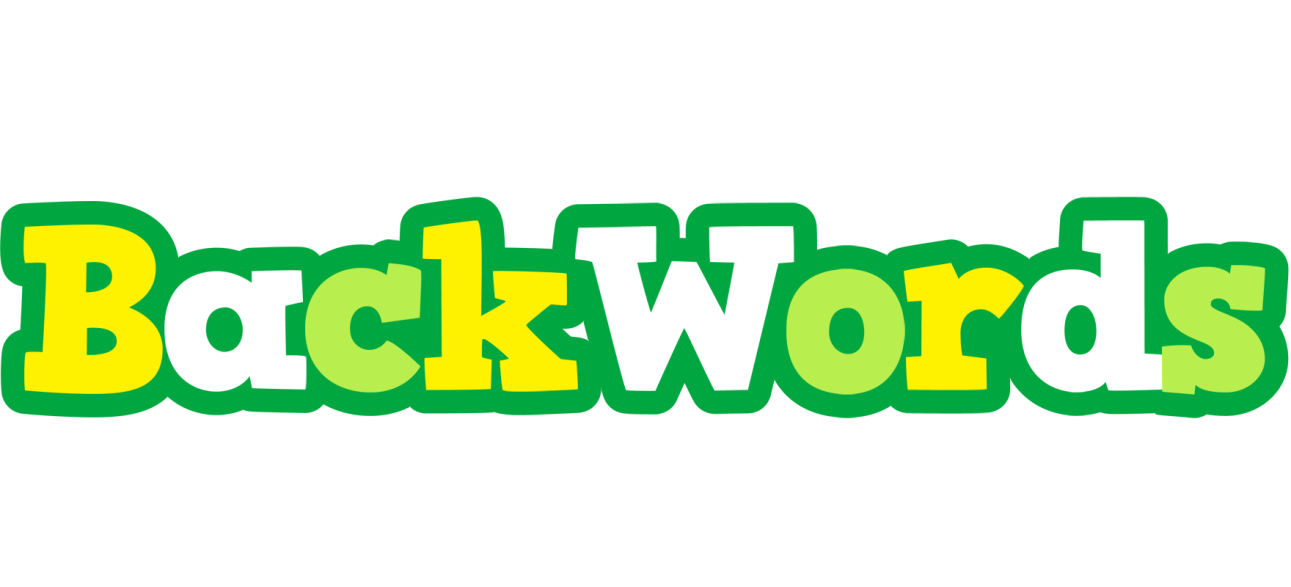 Set 2
waj
jaw
No. 91
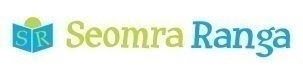 © Seomra Ranga 2021 www.seomraranga.com
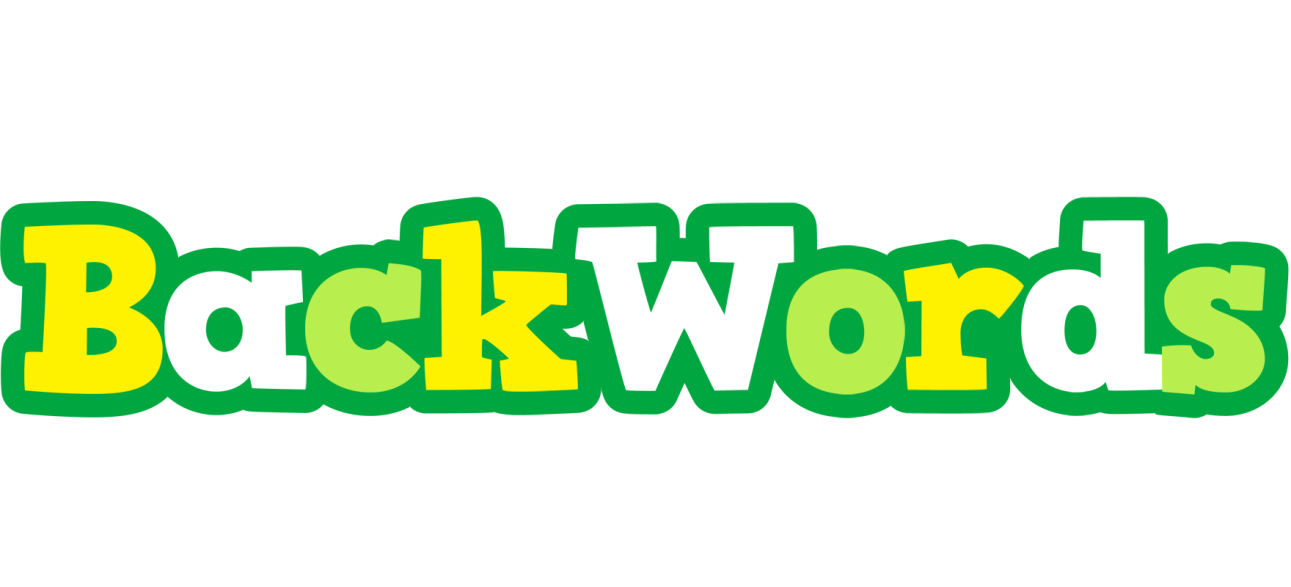 Set 2
hsa
ash
No. 92
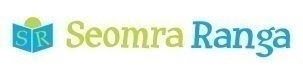 © Seomra Ranga 2021 www.seomraranga.com
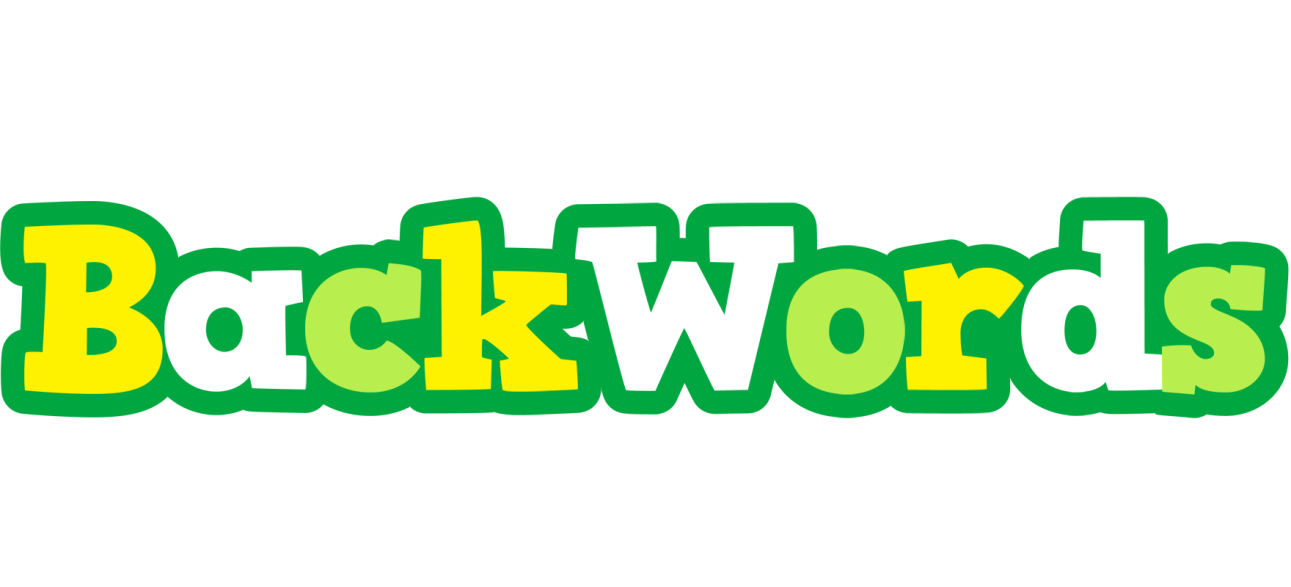 Set 2
doh
hod
No. 93
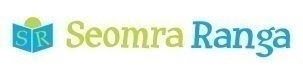 © Seomra Ranga 2021 www.seomraranga.com
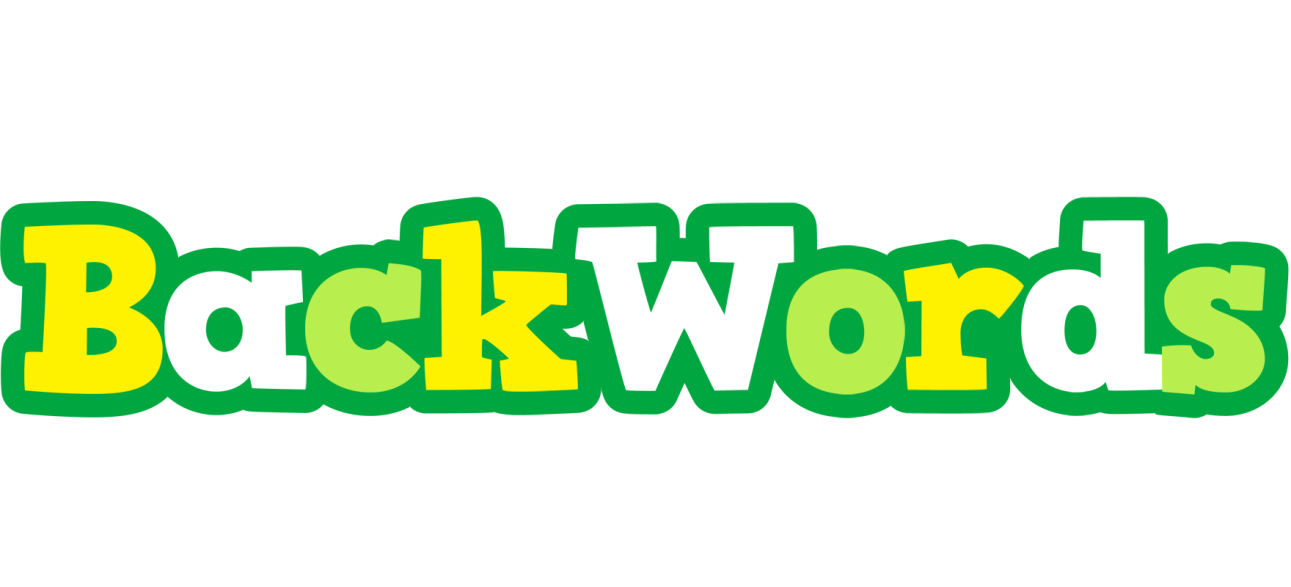 Set 2
pas
sap
No. 94
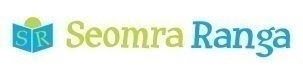 © Seomra Ranga 2021 www.seomraranga.com
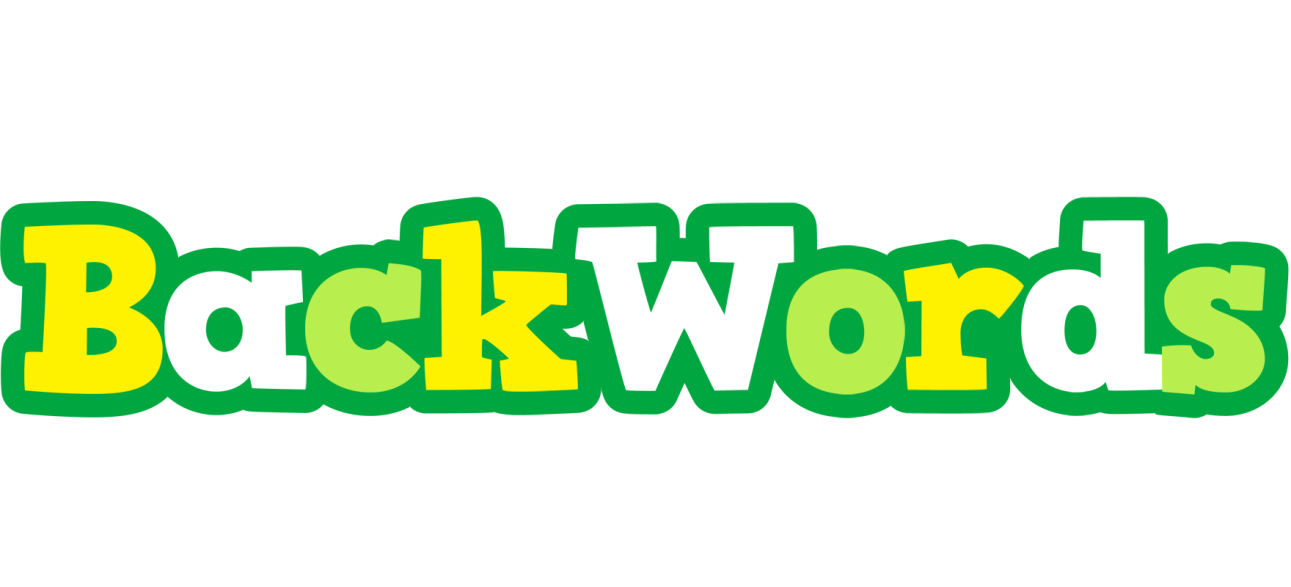 Set 2
got
tog
No. 95
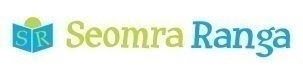 © Seomra Ranga 2021 www.seomraranga.com
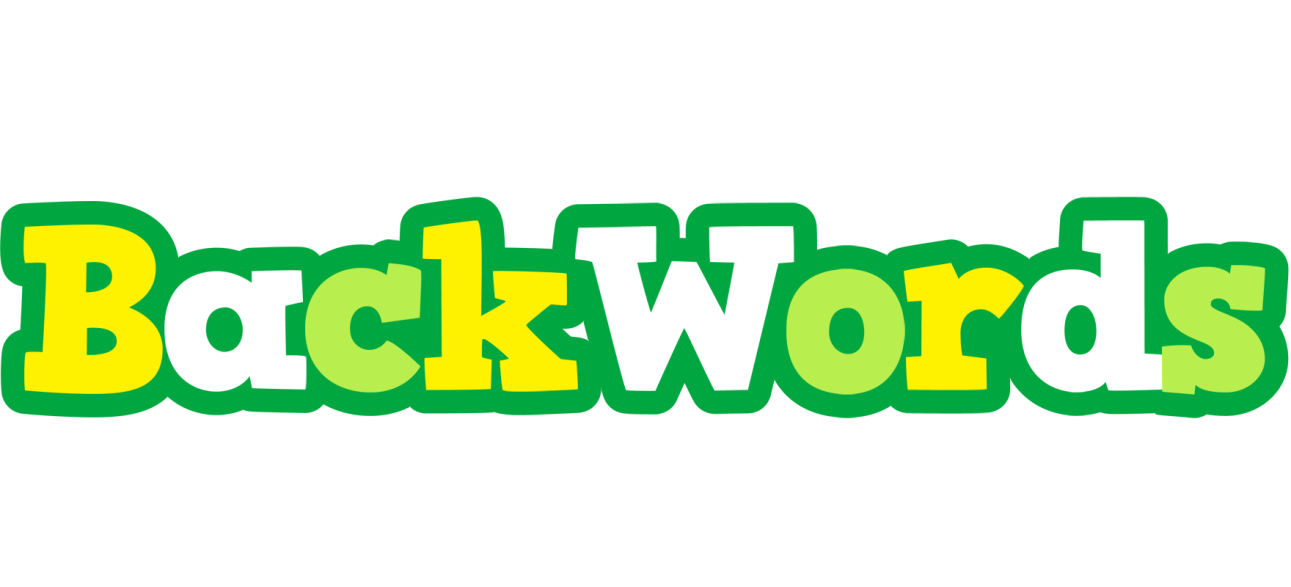 Set 2
pmi
imp
No. 96
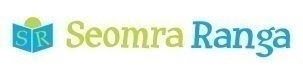 © Seomra Ranga 2021 www.seomraranga.com
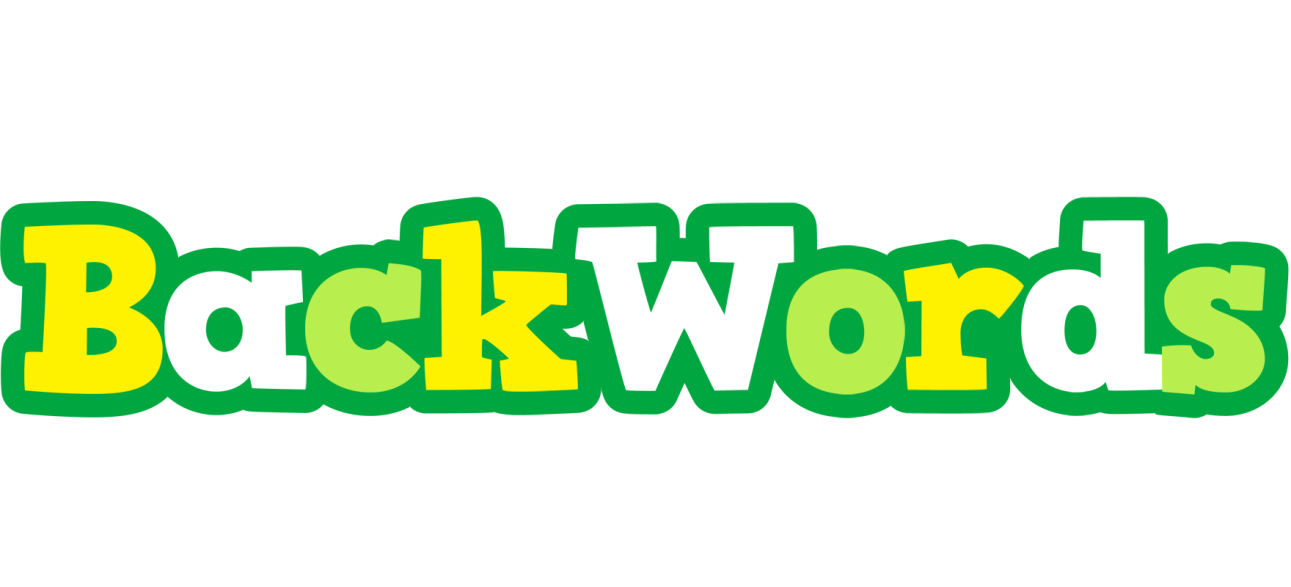 Set 2
ksa
ask
No. 97
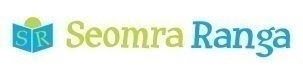 © Seomra Ranga 2021 www.seomraranga.com
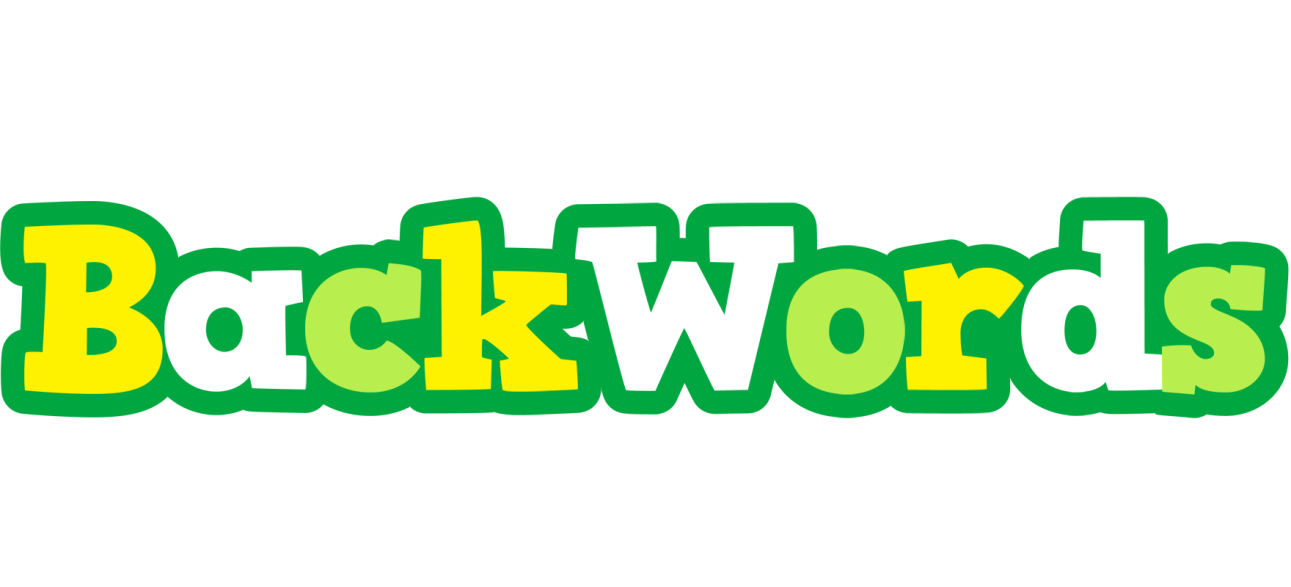 Set 2
wov
vow
No. 98
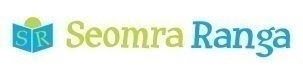 © Seomra Ranga 2021 www.seomraranga.com
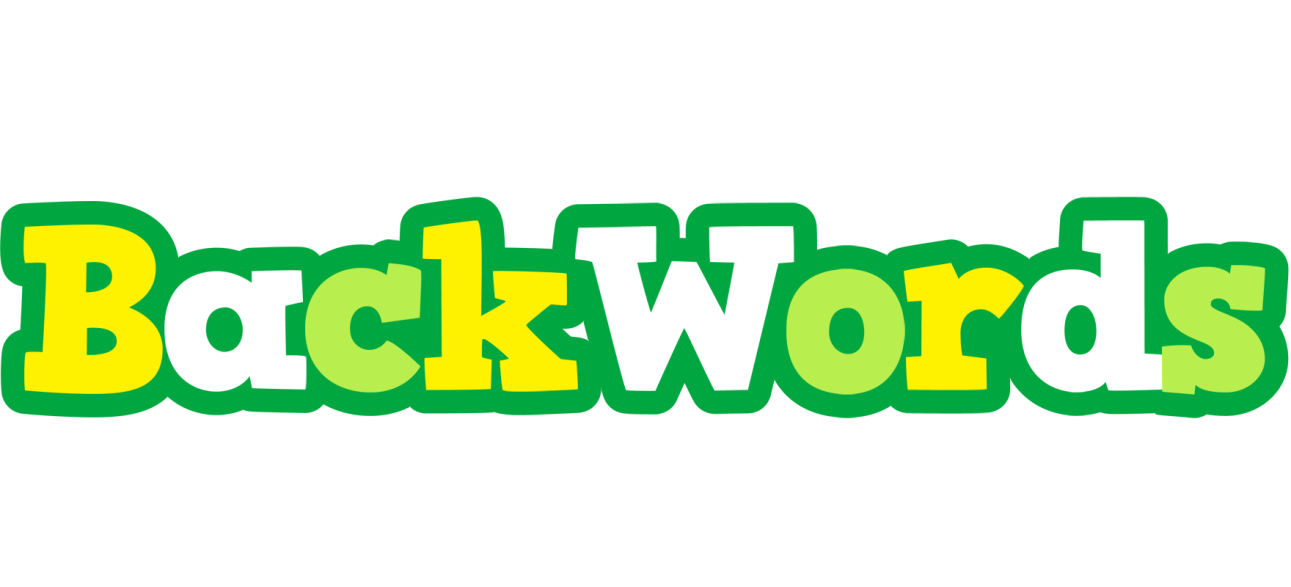 Set 2
pik
kip
No. 99
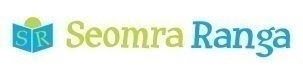 © Seomra Ranga 2021 www.seomraranga.com
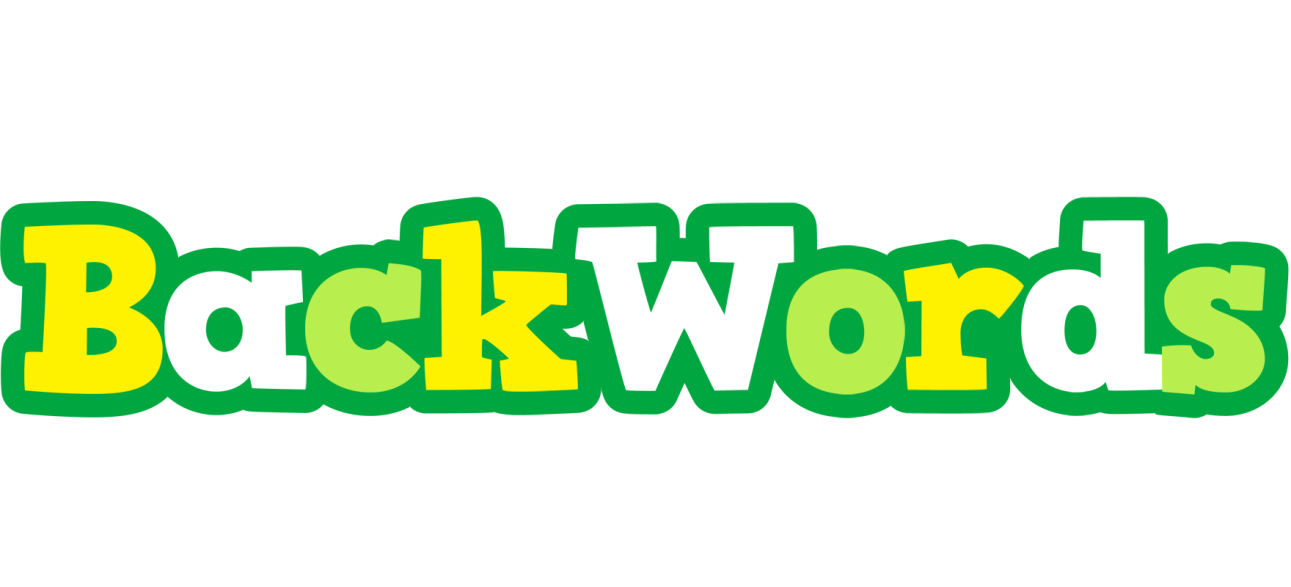 Set 2
boj
job
No. 100
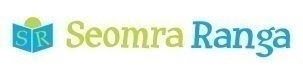 © Seomra Ranga 2021 www.seomraranga.com
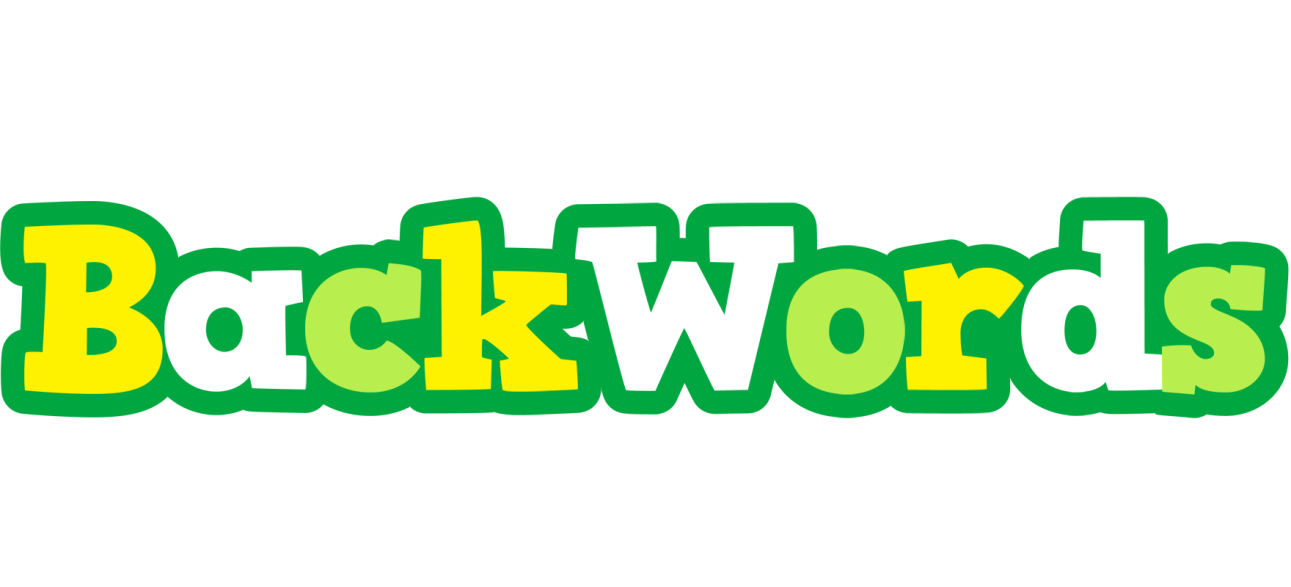 Set 2
Well done on reading all of the backwards words!
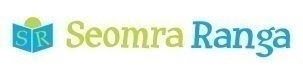 © Seomra Ranga 2021 www.seomraranga.com
Resources used in this file from:
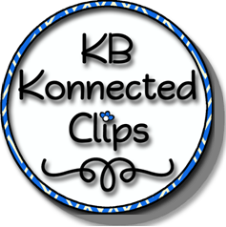 https://www.teacherspayteachers.com/Store/Kb-Konnected
https://www.textgiraffe.com/
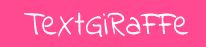 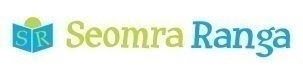 © Seomra Ranga 2021 www.seomraranga.com